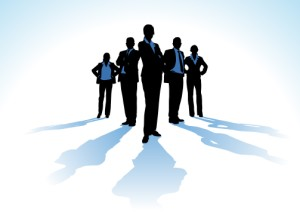 الولاء والرضا الوظيفى
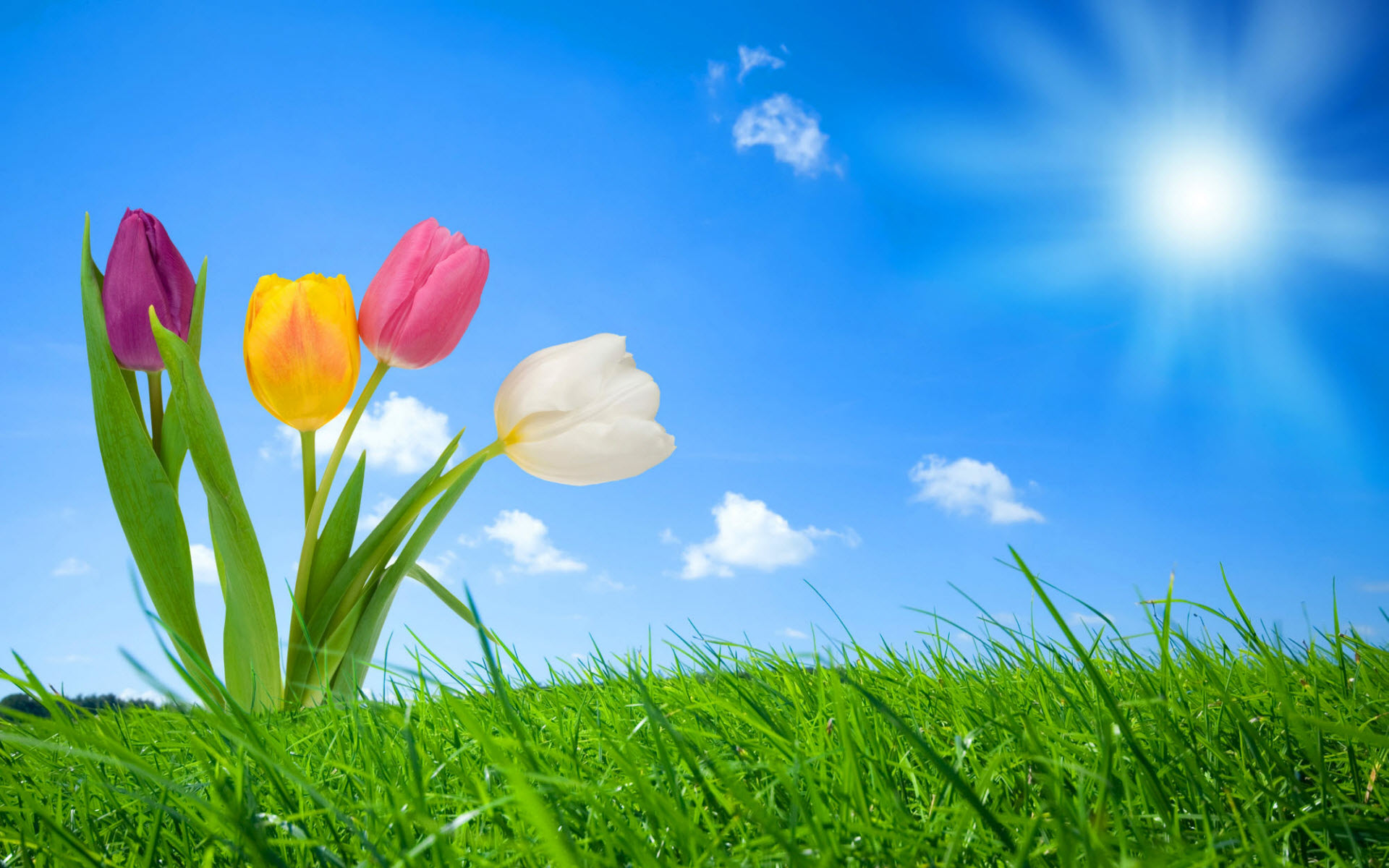 اليوم التدريبى الاول
اليوم التدريبى الثانى
اليوم التدريبى الثالث
اليوم التدريبى الرابع
اليوم التدريبى الخامس
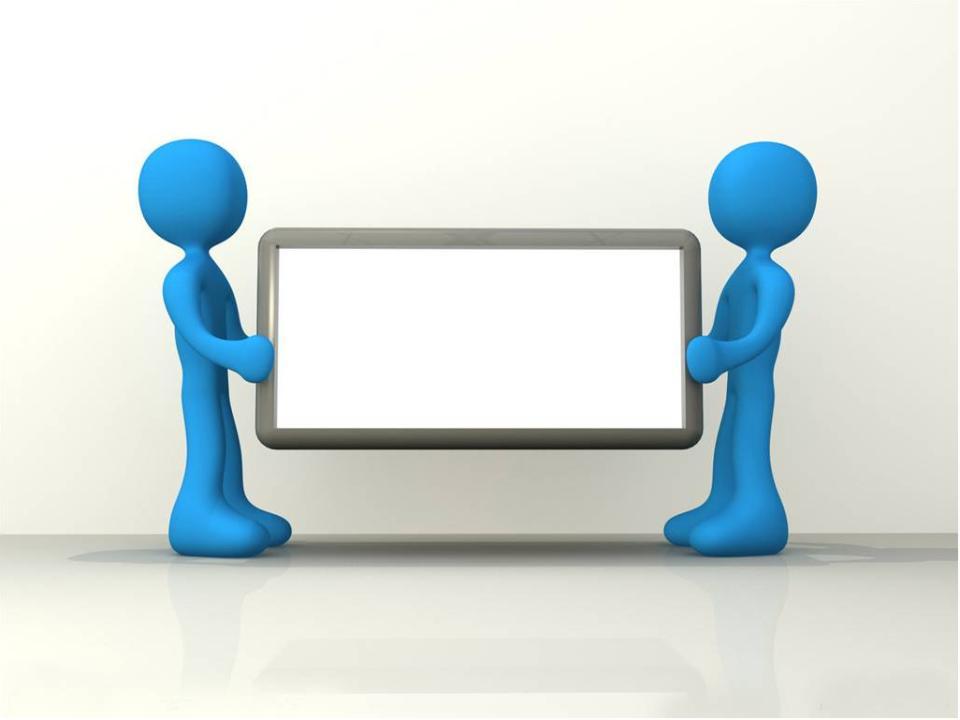 اهلا وسهلا بكم في اليوم التدريبى الأول
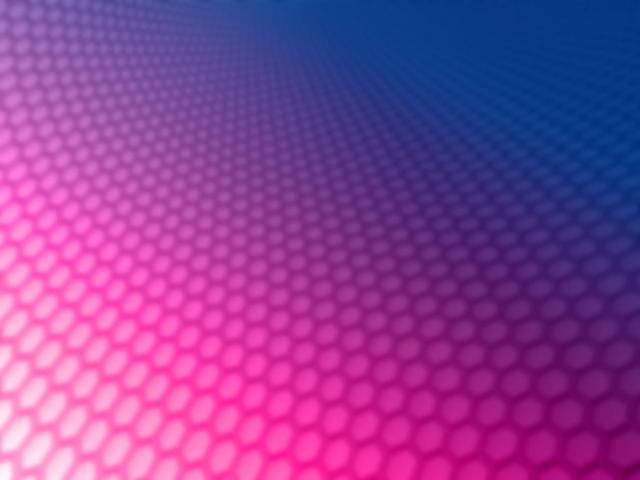 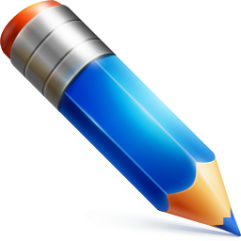 الرضا الوظيفي
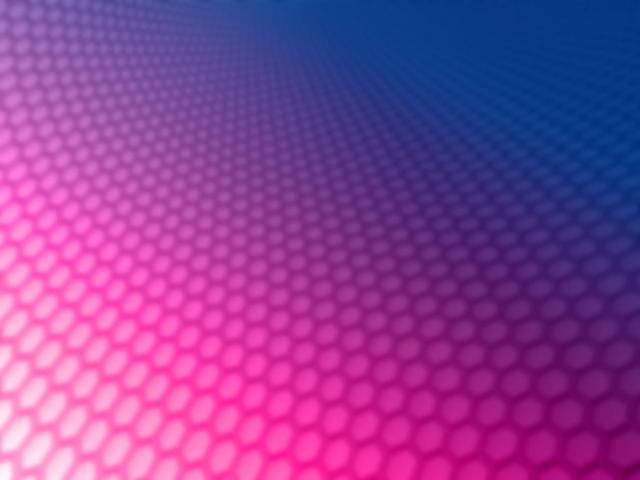 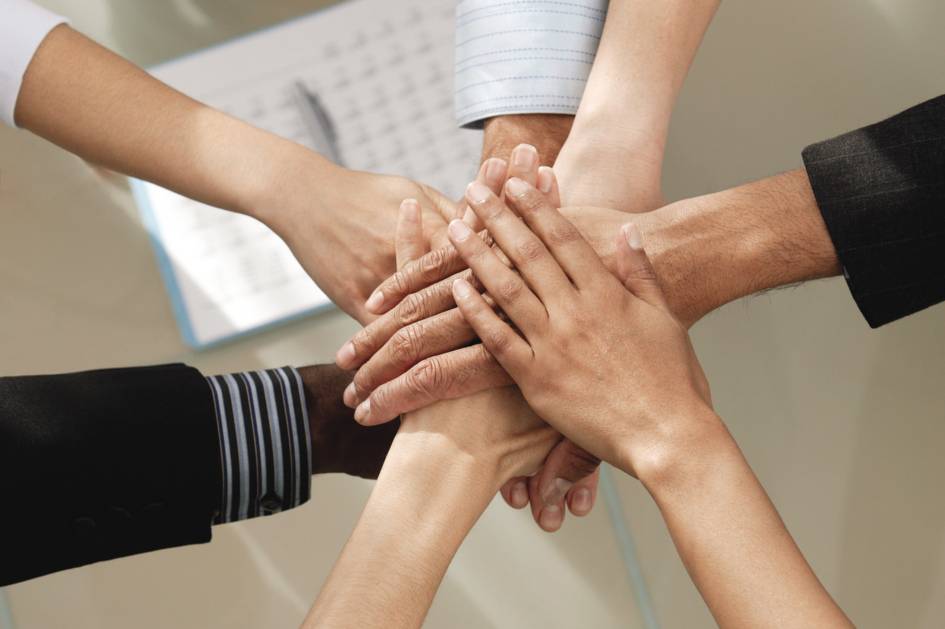 مفهوم الرضا الوظيفي
حصيلة لمجموعة العوامل ذات الصلة والعمل الوظيفي والتي تقاس أساساً بقبول الفرد ذلك العمل بارتياح ورضا نفس وفاعلية بالإنتاج نتيجة للشعور الوجداني الذي يمكن للفرد من القيام بعمله دون ملل أو ضيق
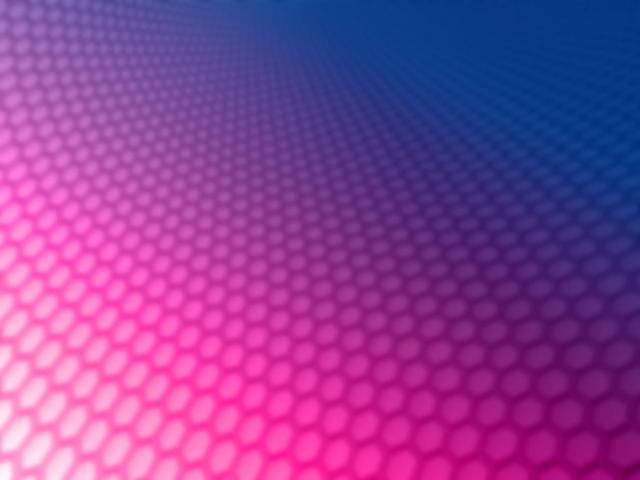 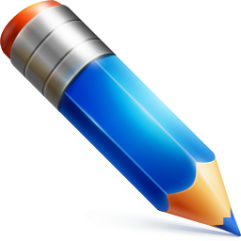 أهمية الرضا الوظيفي
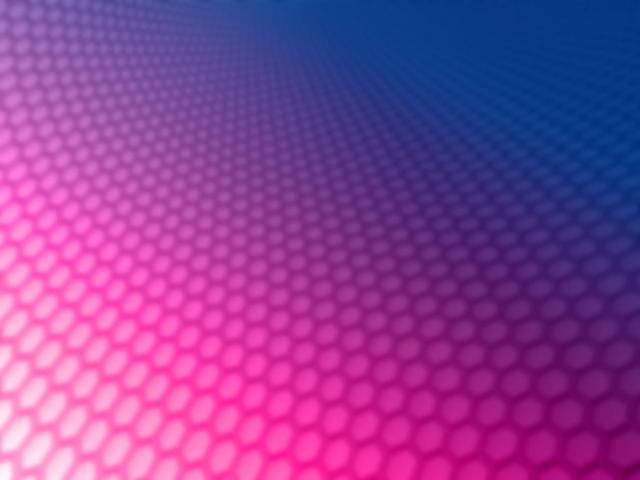 يعتبر الرضا الوظيفي أحد الموضوعات التي حظيت باهتمام الكثير من علماء النفس وذلك لأن معظم الأفراد يقضون جزءاً كبيراً من حياتهم في العمل
1
وبالتالي كثرت البحوث والدراسات في مجال علم النفس الإداري حول موضوع الرضا الوظيفي وكشفت بعض نتائج البحوث النقاب عن أن الأفراد الراضين وظيفياً يعيشون حياة أطول من الأفراد غير الراضين
2
ومن المسلم به أن لرضا الأفراد أهمية كبيرة حيث يعتبر في الأغلب مقياسا لمدى فاعلية الأداء
3
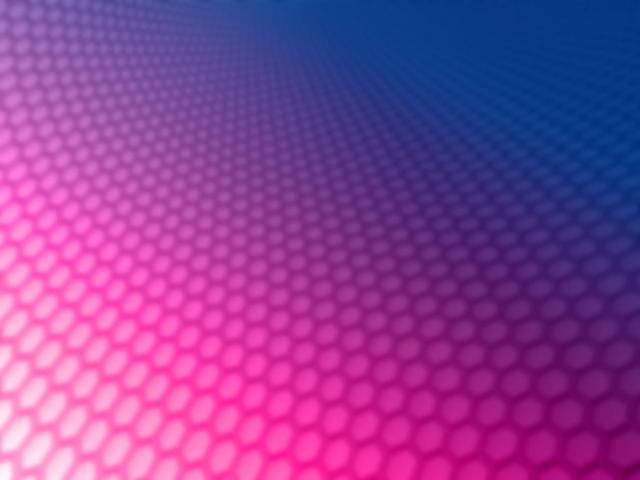 وقد ذكر " ليكرت " أنه يصعب تحقيق مستوى إنتاج رفيع على مدى طويل من الزمن في ظل عدم الرضا
4
5
الأسباب الداعية إلى الاهتمام بالرضا الوظيفي
ارتفاع درجة الرضا الوظيفي يؤدي إلى انخفاض نسبة غياب الموظفين
أن ارتفاع مستوى الرضا الوظيفي يؤدي إلى ارتفاع مستوى الطموح لدى الموظفين في المؤسسات المختلفة
أن الأفراد ذوي درجات الرضا الوظيفي المرتفع يكونون أكثر رضا عن وقت فراغهم وخاصة مع عائلاتهم وكذلك أكثر رضا عن الحياة بصفة عامة
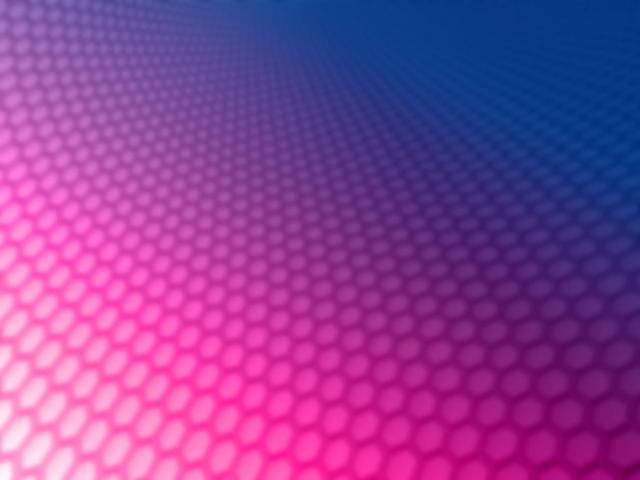 أن الموظفين الأكثر رضا عن عملهم يكنون أقل عرضة لحوادث العمل
هناك علاقة وثيقة ما بين الرضا الوظيفي والإنتاج في العمل فكلما كان هناك درجة عالية من الرضا أدى ذلك إلى زيادة الإنتاج
وعموما يعتبر الرضا الوظيفي للموظفين من أهم مؤشرات الصحة والعافية للدائرة ومدى فاعليتها
6
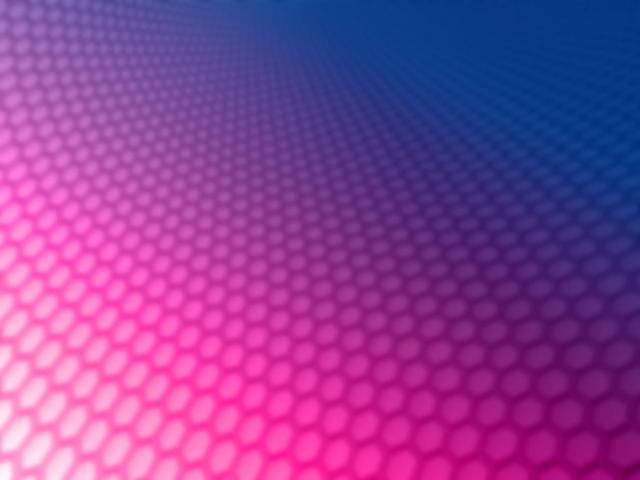 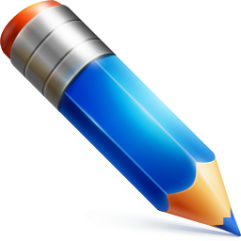 خصائص الرضا الوظيفي
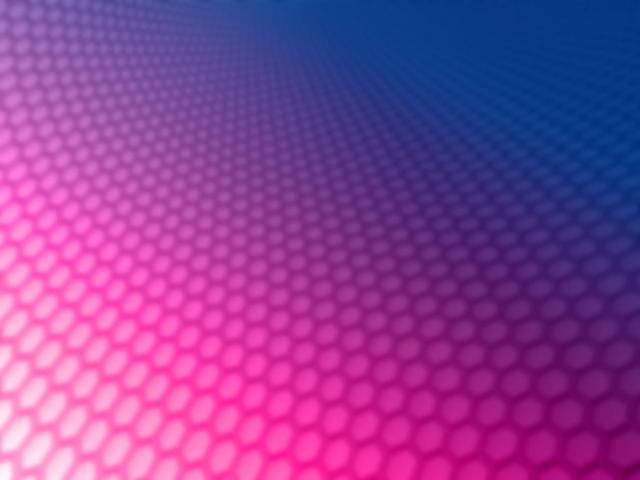 الخصائص
النظر إلى الرضا الوظيفي 
على أنه موضوع فردي
تعدد مفاهيم 
طرق القياس
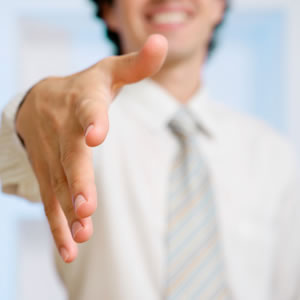 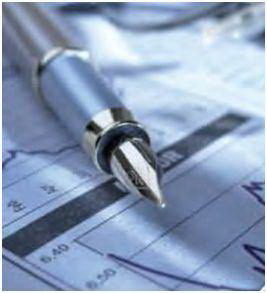 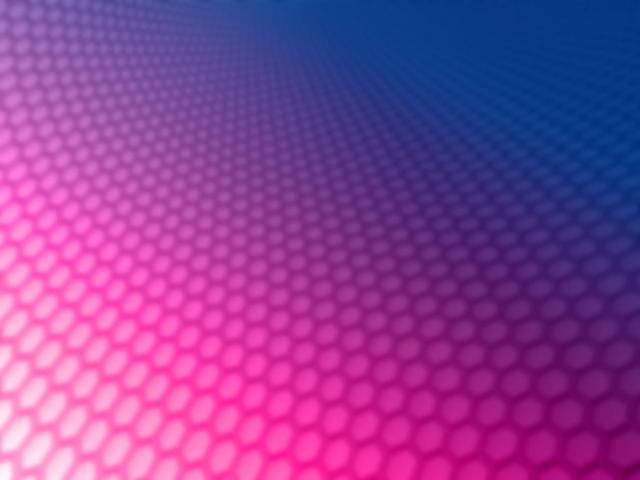 الخصائص
الرضا الوظيفي حالة من القناعة والقبول
الرضا الوظيفي يتعلق بالعديد من الجوانب المتداخلة للسلوك الإنساني
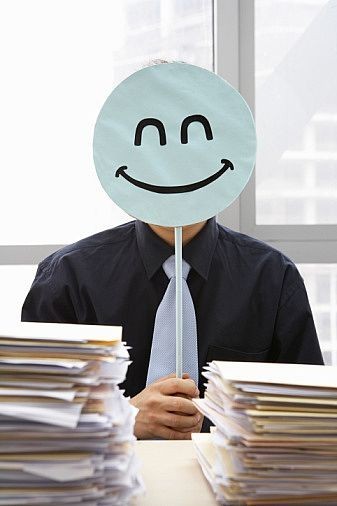 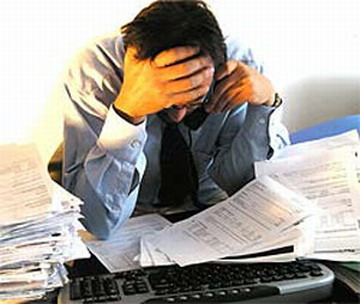 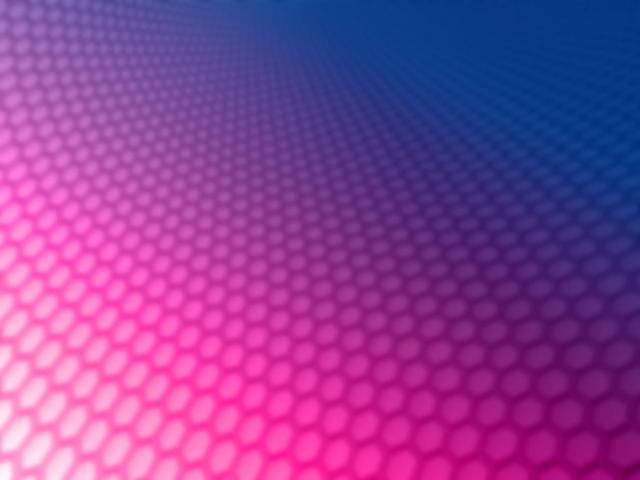 الخصائص
رضا الفرد عن عنصر معين ليس دليلا على رضاه عن العناصر الأخرى
للرضا عن العمل ارتباط بسياق تنظيم العمل والنظام الاجتماعي
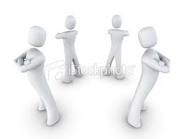 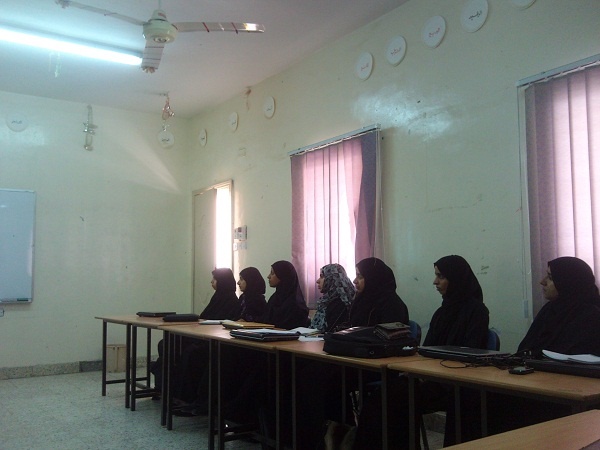 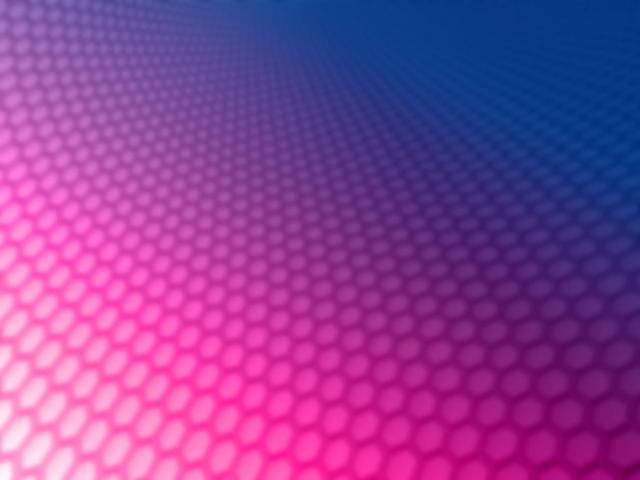 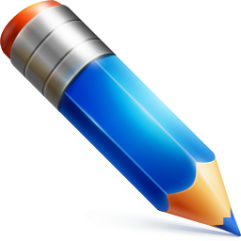 عوامل الرضا الوظيفي
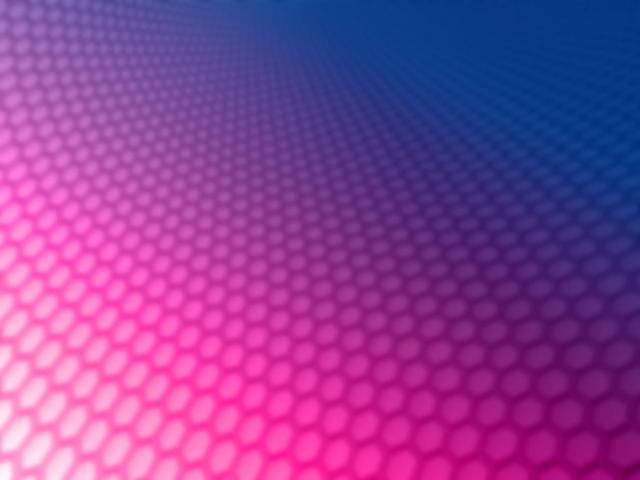 العوامل الخاصة بالفرد
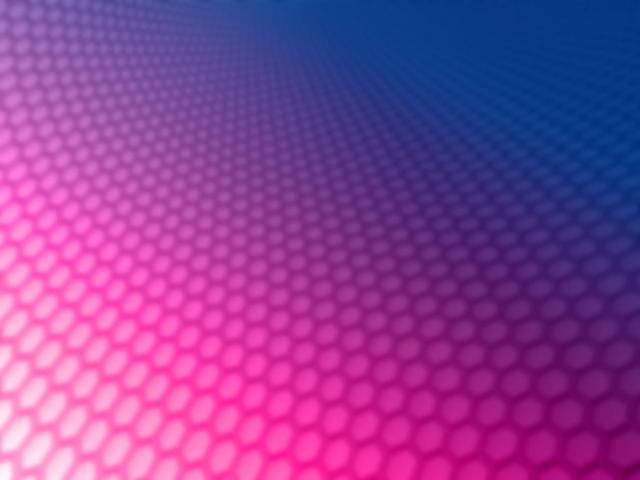 العوامل
اتفاق العمل مع قيم الفرد
حاجات الفرد
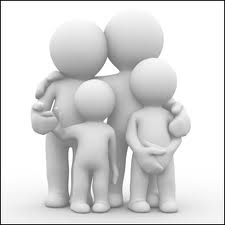 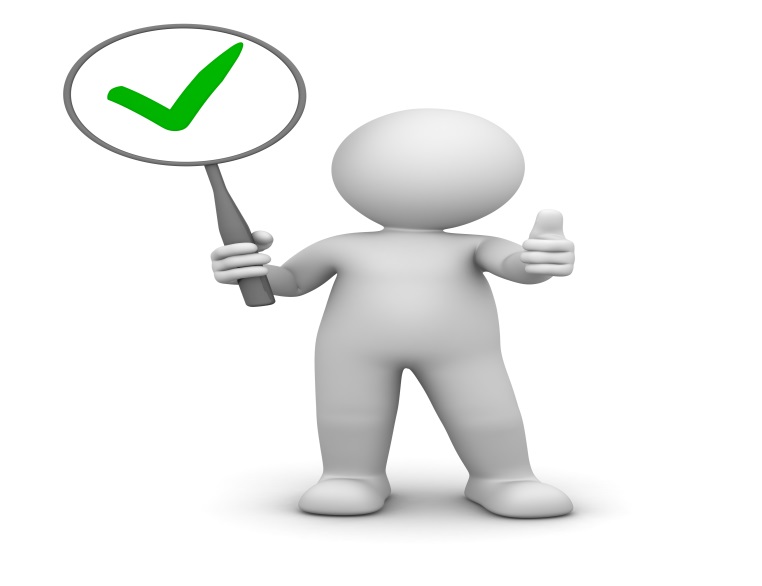 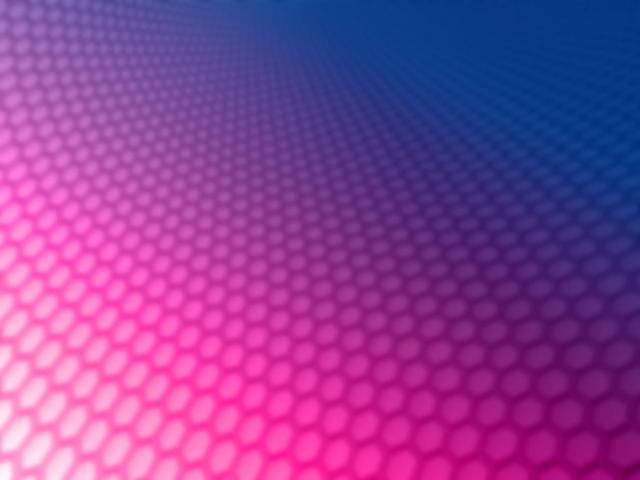 العوامل
خصائص شخصية الفرد وظروفه
الشعور باحترام الذات
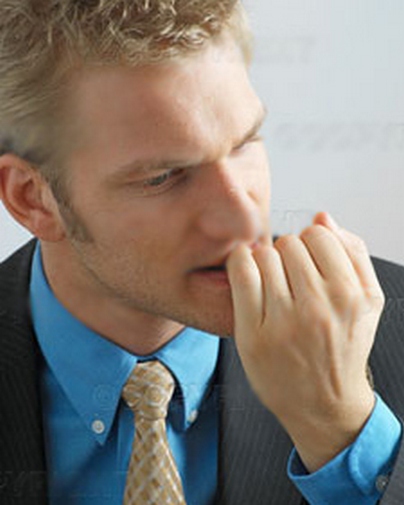 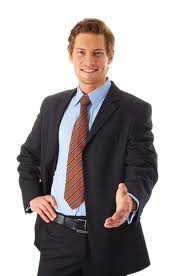 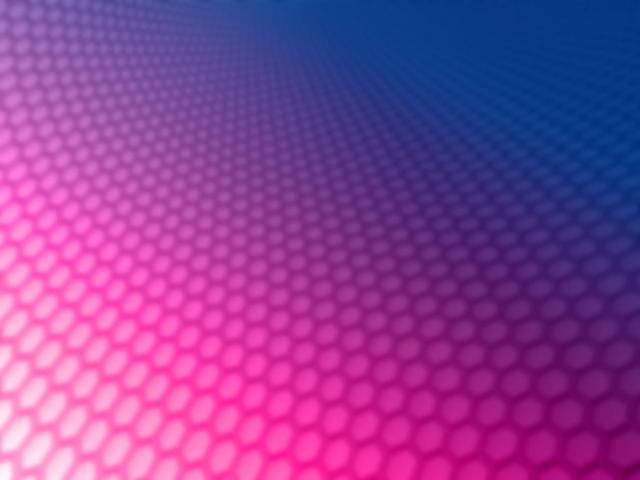 محتوى الوظيفة
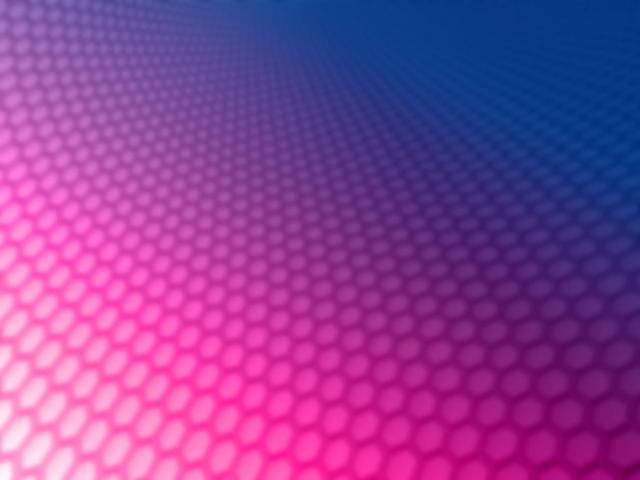 من العوامل التي تلعب دوراً هاماً في تحديد الرضا لوظيفي محتوى الوظيفة نفسها من حيث نوعها ومهامها والنسق الذي تسير عليه
1
فبعض الأعمال تحتاج إلى الدقة وسرعة التنفيذ فربما يكون مستوى الرضا فيها منخفض مقارنة بالأعمال التي يمكن للعامل أن يقوم فيها بمهام متعددة ويوجد فيها إثراء وظيفي وتمكنه من الأداء بطريقة فيها قدراته وإمكاناته وخبراته وإبداعاته، وكل ذلك ينعكس في شكل رضا وظيفي عالي
2
-
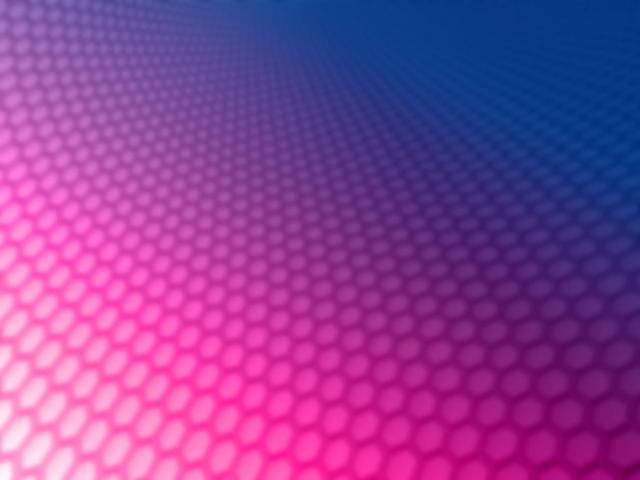 عوامل خاصة بالأداء
-
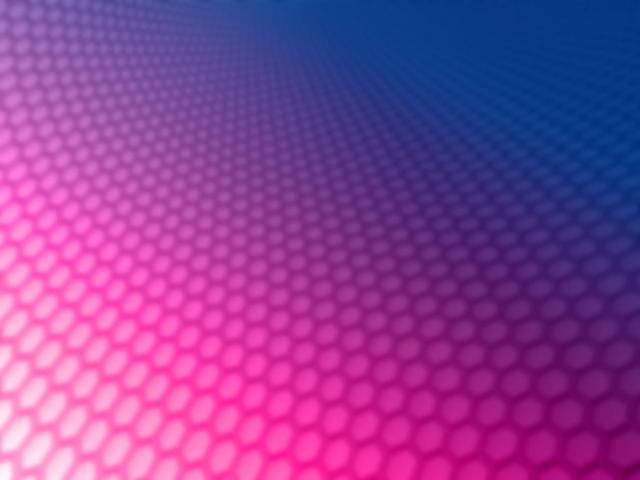 ارتباط الأداء بمكافآت وحوافز العمل وشعور الفرد بأن قدراته تساعده على تحقيق الأداء المطلوب بما يتواءم مع الأهداف المحددة
1
إدراك الفرد بأن حوافز ومكافآت العمل ذات أهمية وقيمة بالنسبة له وإدراكهم بالعدالة في التوزيع بالنسبة للعوائد ومكافآت العمل أي أنه يتناسب مع ما يقدمه من عمل للدائرة بالنسبة للآخرين
2
-
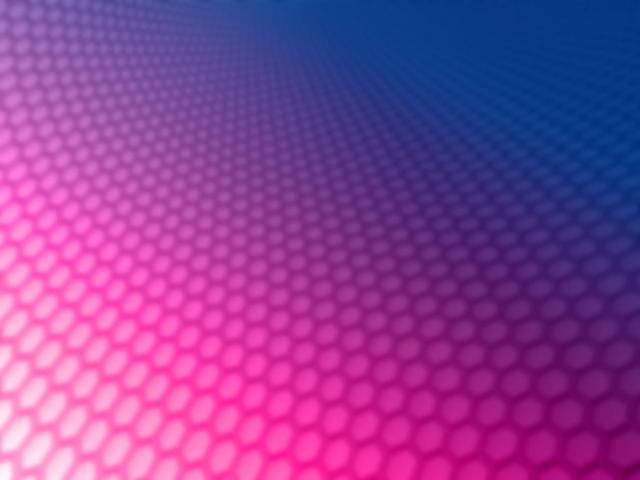 مستوى الإنجاز الذي يحققه الفرد
-
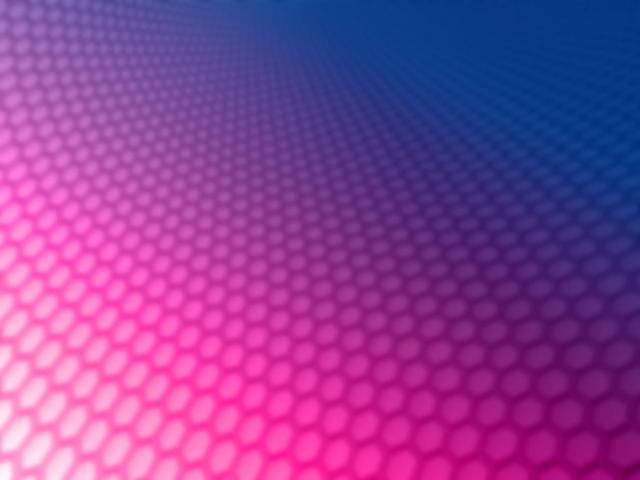 وهو مدى ما يترتب على الجهد الذي يبذله الفرد من خلال أداءه لعمله والنتائج التي يتوصل إليها كالرضا والإنتاجية والتسيب الوظيفي ودورات العمل، فبعض الأفراد قد لا يكتفي بأداء العمل فقط ولكن قد يكون لديه رغبة في إنجاز أعمال تتفق مع أهداف معينة فكلما كانت درجة الطموح مساوية أو قريبة من الأهداف التي تم تحقيقها كلما كان الرضا بصورة جيدة وأكبر
-
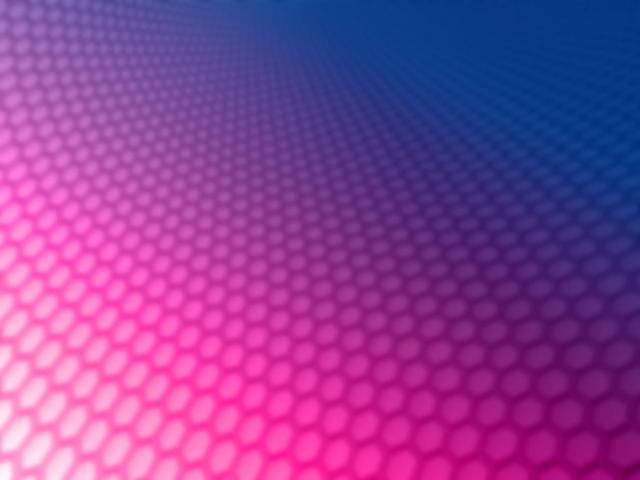 العوامل التنظيمية
-
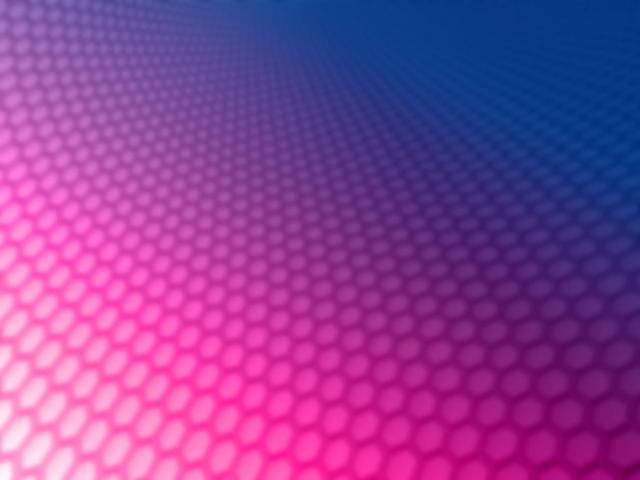 وتشمل الأنظمة والإجراءات والرواتب والحوافز المادية والمعنوية ونوع القيادة وأساليب اتخاذ القرار والإشراف والرقابة والعلاقات بين الزملاء وعلاقة كل ذلك ببيئة وظروف ونوع العمل وقد أكدت الدراسات والأبحاث أن الدخل المالي إذا كان مناسبا للفرد فإنه قد يحقق درجة عالية من الرضا وكذلك مركز الفرد التنظيمي ذلك المركز الذي يتيح له النمو ويوجد فيه فرص للترقي بالإضافة إلى نمط الإشراف السائد ودرجة الرقابة التي تفرض على أوجه النشاط التي يمارسها الفرد
-
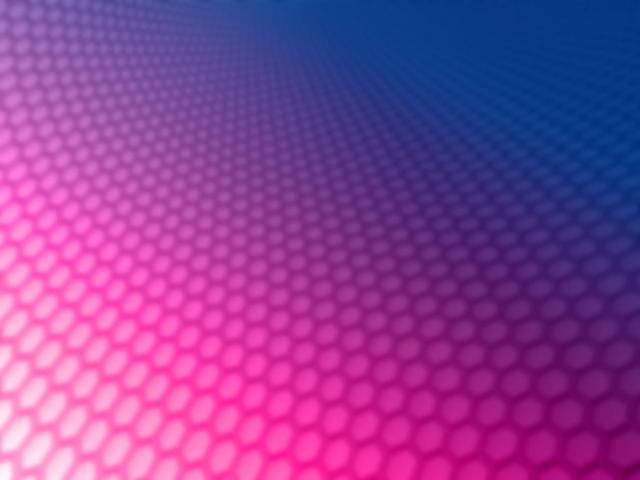 وهناك عوامل هامة 
للرضا الوظيفي
-
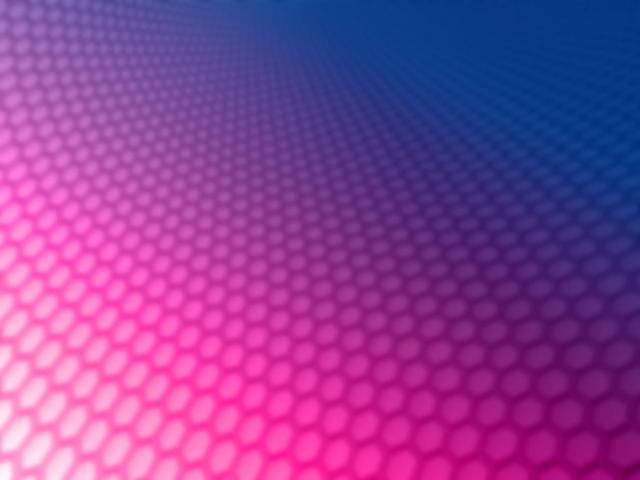 1
كفاية الإشراف المباشر
2
الرضا عن العمل نفسه
3
الاندماج مع الزملاء في العمل
4
عدالة المكافآت الاقتصادية وغيرها
5
الحالة الصحية والبدنية والذهنية
-
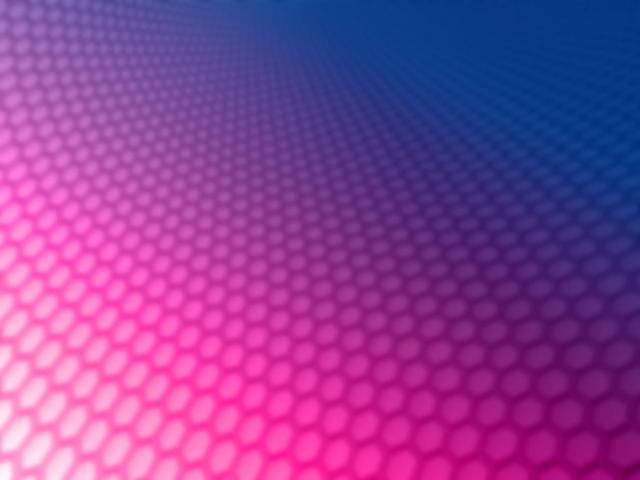 الرضا الوظيفي يتشكل من عوامل الرضا التالية
-
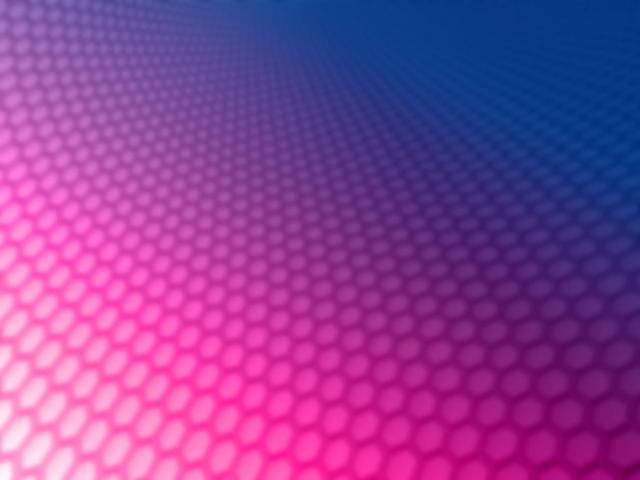 الرضا عن الوظيفة وفرص الإثراء الوظيفي المحققة للوظيفة
1
2
الرضا عن الأجر وملحقاته
الرضا عن علاقات العمل (الرضا عن زملاء العمل، الرضا عن الرؤساء، الرضا عن المرؤوسين)
3
4
الرضا عن أساليب الإشراف والتوصية والقيادة
-
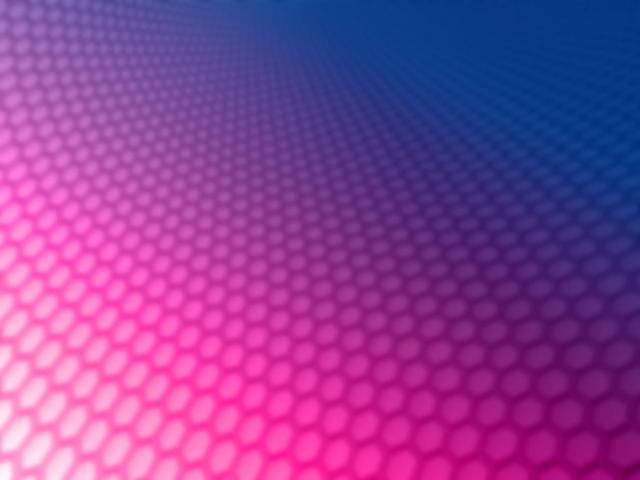 5
الرضا عن بيئة العمل المادية
الرضا عن سياسات الأفراد (الرضا عن تقييم الأداء، الرضا عن نظام الترقي)
600
7
الرضا عن طرق التحفيز وأسسهم ومعاييرهم
8
الرضا عن الخدمات التي تقدم للأفراد العاملين
-
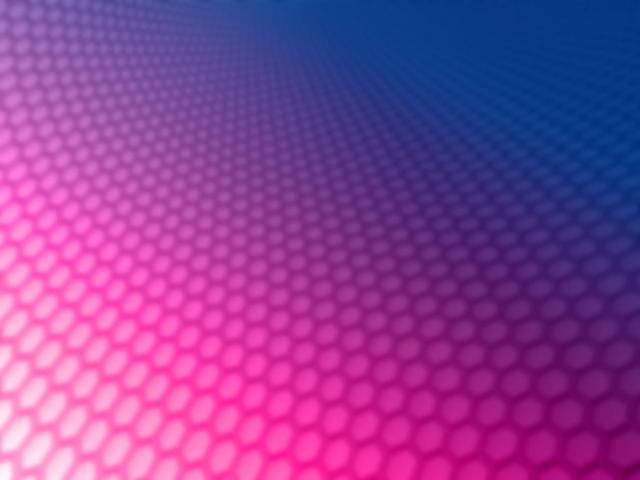 ستة عوامل مهمة للرضا الوظيفي
-
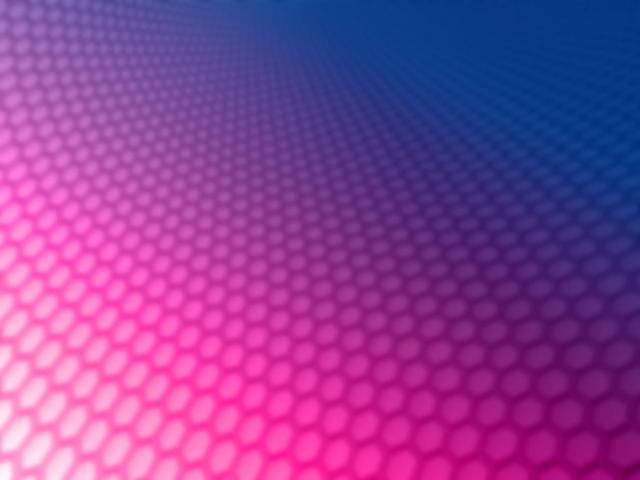 العوامل المتصلة مباشرة بالعمل
1
كفاءة الإشراف المباشر
2
الرضا عن العمل نفسه
3
الاندماج مع الزملاء في العمل
-
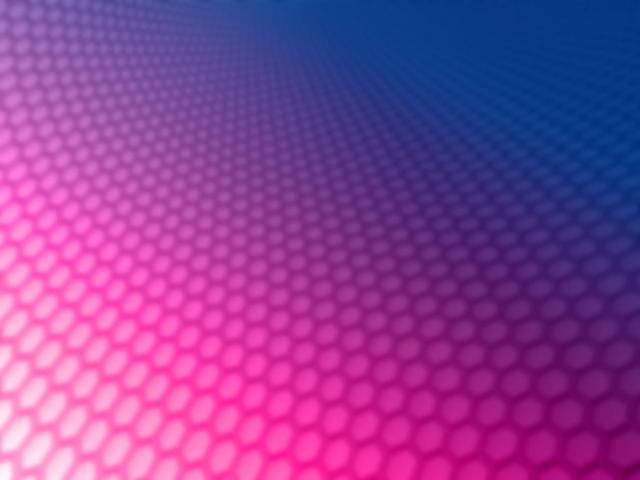 العوامل المتصلة بظروف أو جوانب أخرى
1
توفير الأهداف في التنظيم
2
المكافأة الاقتصادية المنصفة
3
الحالة الصحية البدنية والذهنية
-
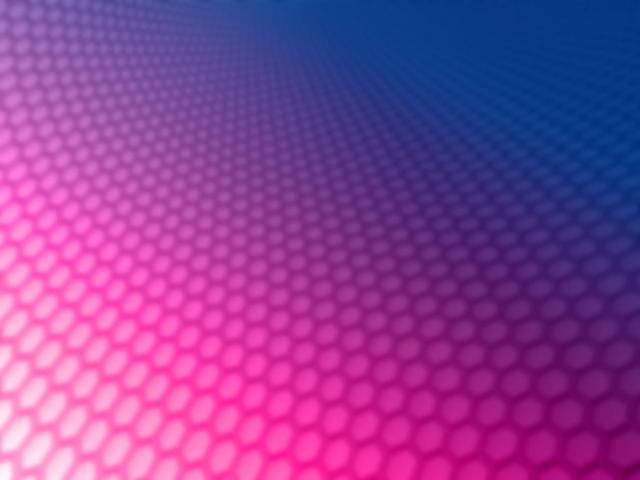 من العوامل المؤثرة على رضا الأفراد
-
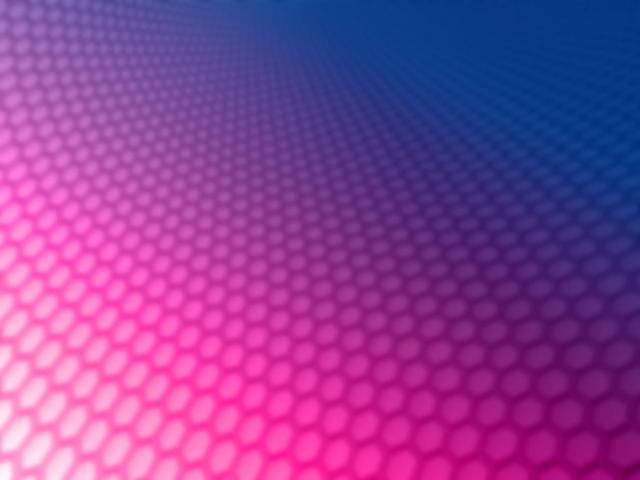 1
الاستقرار في العمل
2
ظروف العمل
3
تقدير العمل المنجز
4
المزايا المتحصل عليها خلاف الأجر
-
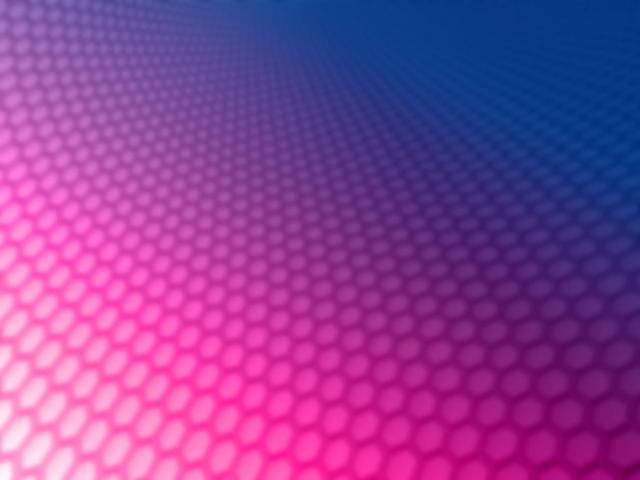 العلاقة بين الرضا الوظيفي والأداء
-
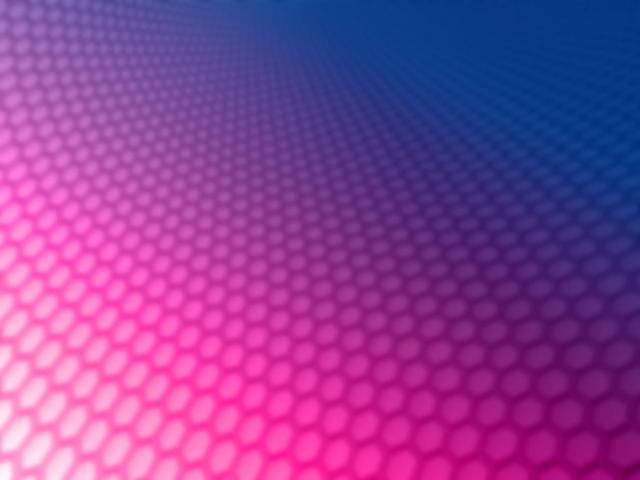 الاتجاه الأول
هذا الاتجاه ظهر نتيجة تجارب وأبحاث "اهوثورن" في الثلاثينات حيث تم التركيز على العلاقات الإنسانية وزاد الاهتمام بالعاملين من خلال سماع شكواهم وحل مشكلاتهم وإشباع حاجاتهم المادية والمعنوية وثم تشجيع  العاملين للمشاركة في الإدارة
1
وكان الهدف من ذلك هو رفع روحهم المعنوية التي بدورها تؤدي إلى زيادة الإنتاجية
2
-
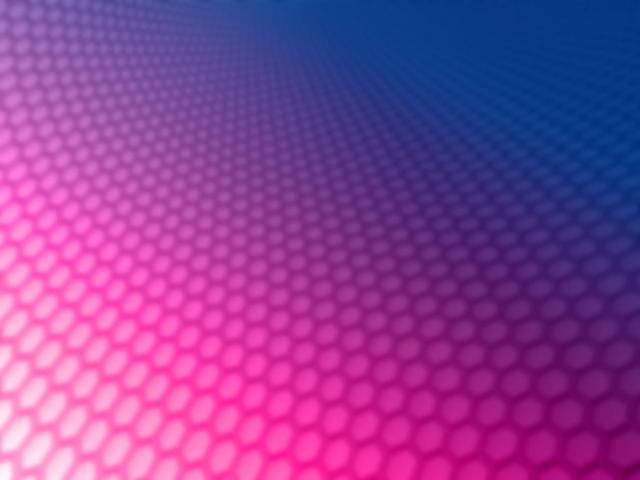 الاتجاه الثانى
فيؤكد أنه لا توجد علاقة مباشرة بين الرضا والأداء حيث أكدت نتائج بعض الأبحاث في الخمسينات والستينات أن ثمة حالات ومواقف يكون فيها العاملون على درجة كبيرة من الروح المعنوية غير أنهم يكونوا أقل إنتاجا كما ظهرت مواقف عكس ذلك حيث يكون العاملون على درجة منخفضة من الروح المعنوية غير أن إنتاجيتهم تكون عالية وأكد أنه يمكن زيادة إنتاجية الفرد بالضغط أو استخدام الأسلوب الدكتاتوري بالإدارة وبذلك يكون الإنتاج مرتفع والرضا الوظيفي متدني
-
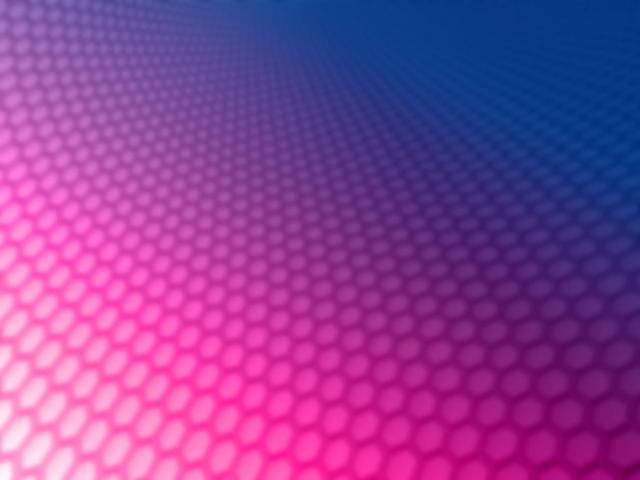 الاتجاه الثالث
يرى أن الرضا الوظيفي يحقق الأداء العالي القبول بعوائد إيجابية(حوافز) مثل الأجر والترقية والعلاقات الطيبة في حالة إدراك العامل أن هذه العوائد مرهونة بمستوى معين من الأداء
-
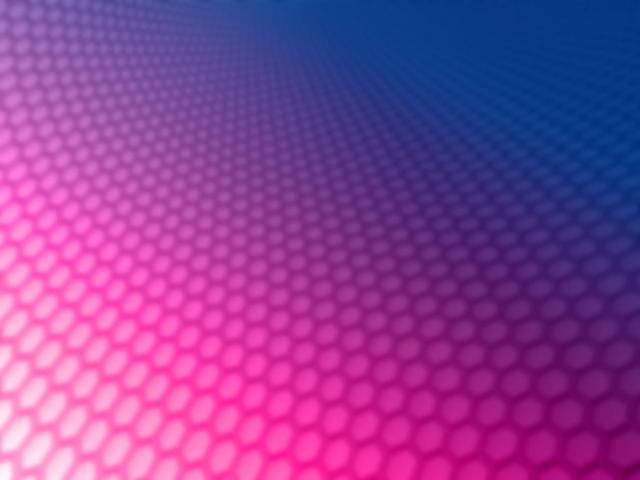 وعموما عندما يكون الموظف غير راضي عن عمله فإن ذلك ينعكس على سلوكه فيقل التزامه بالعمل الذي يؤديه ويضعف ولاءه للمنظمة التي يعمل بها فينتج عن ذلك انسحاب الموظف من عمله نفسيا من خلال شرود الذهن والاستغراق في أحلام اليقظة أو ينسحب جسميا من خلال التأخر عن العمل والخروج مبكرا أو تمديد أوقات الاستراحات والغياب وتعطيل العمل وقد يصل سلوك الموظف الغير راضي إلى محاولة الانتقام من المنظمة
-
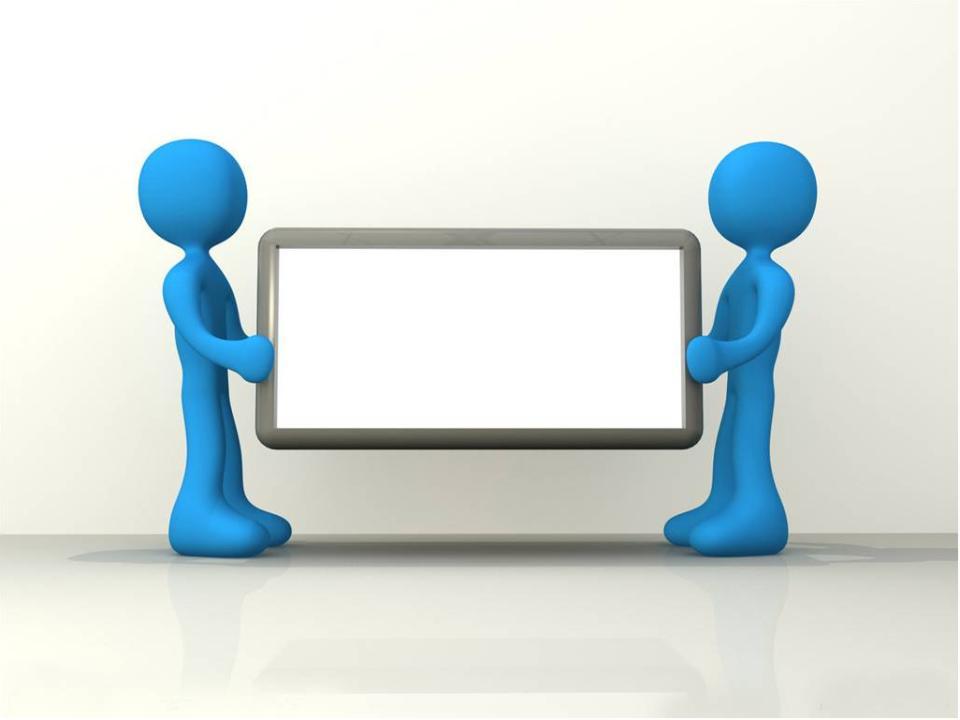 اهلا وسهلا بكم في اليوم التدريبى الثانى
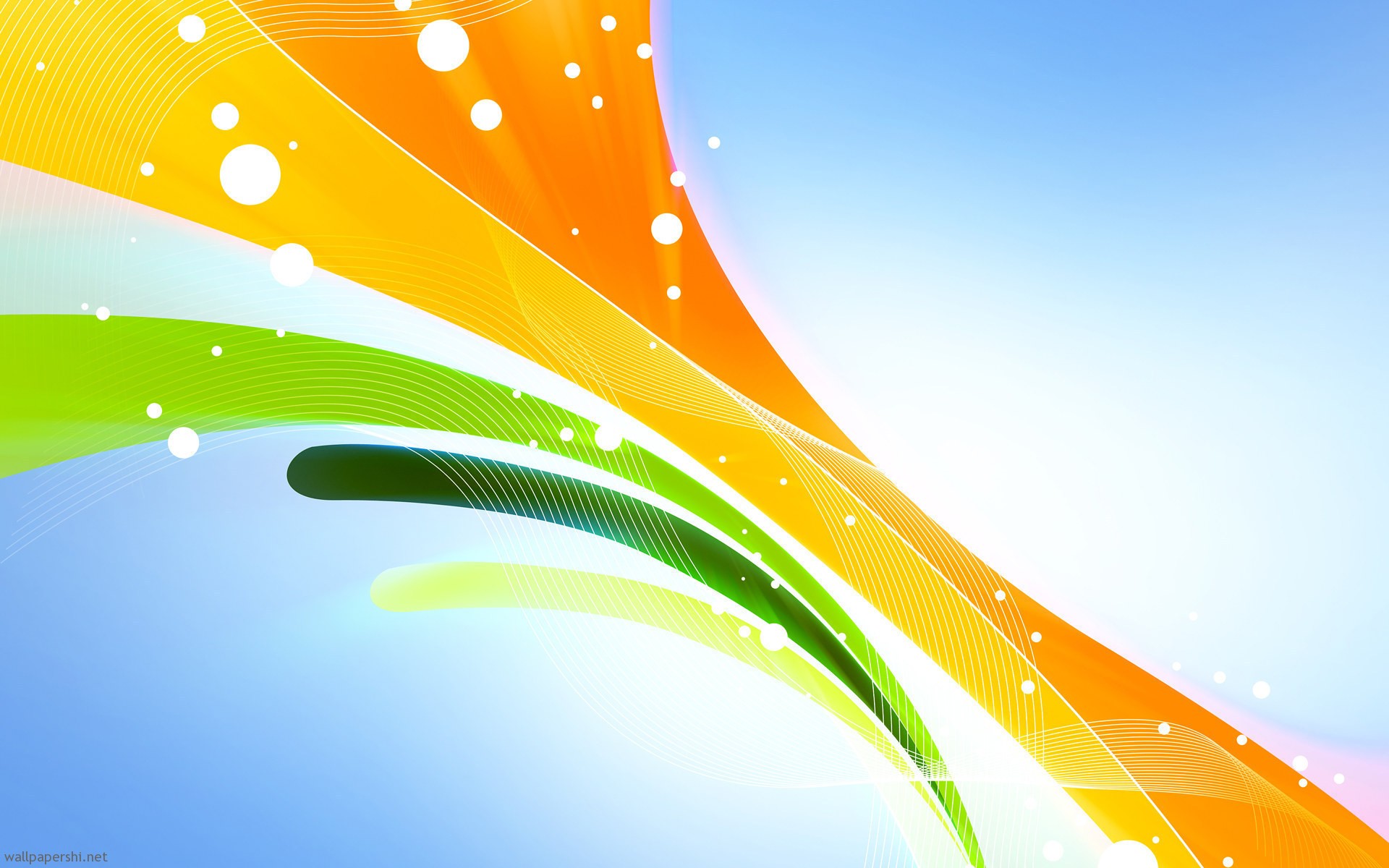 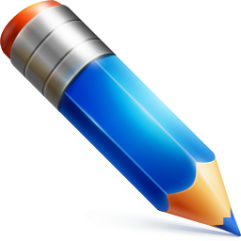 الانتماء التنظيمي
-
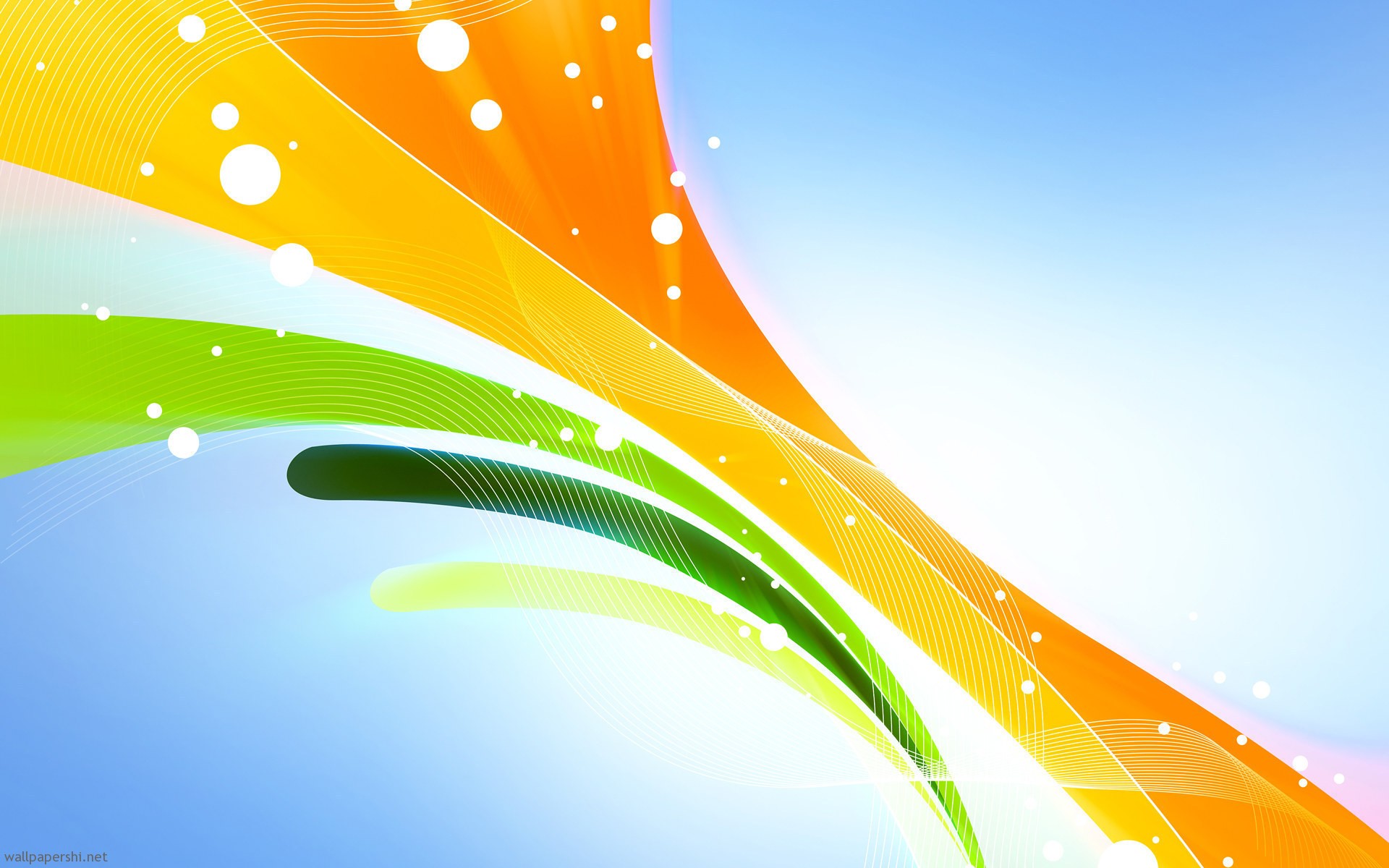 الانتماء التنظيمي
إن الانتماء أحد الأهداف الإنسانية الذي تسعى جميع المنظمات إلى تحقيقه لما له من آثار إيجابية في الفرد والمنظمة في الوقت نفسه، حيث يساعد على استقرار العمل فضلاً عن تنمية الدوافع الإيجابية لدى العاملين وزيادة رضاهم, فالعديد من الدراسات العربية والأجنبية تناولت الانتماء التنظيميorganizational commitment , وهو ما يشير إلى مدى الإخلاص والولاء التي يبديها الفرد تجاه عمله وانعكاس ذلك على تقبل الفرد أهداف المنظمة التي يعمل بها وتفانيه ورغبته القوية وجهده المتواصل لتحقيق أهدافها
-
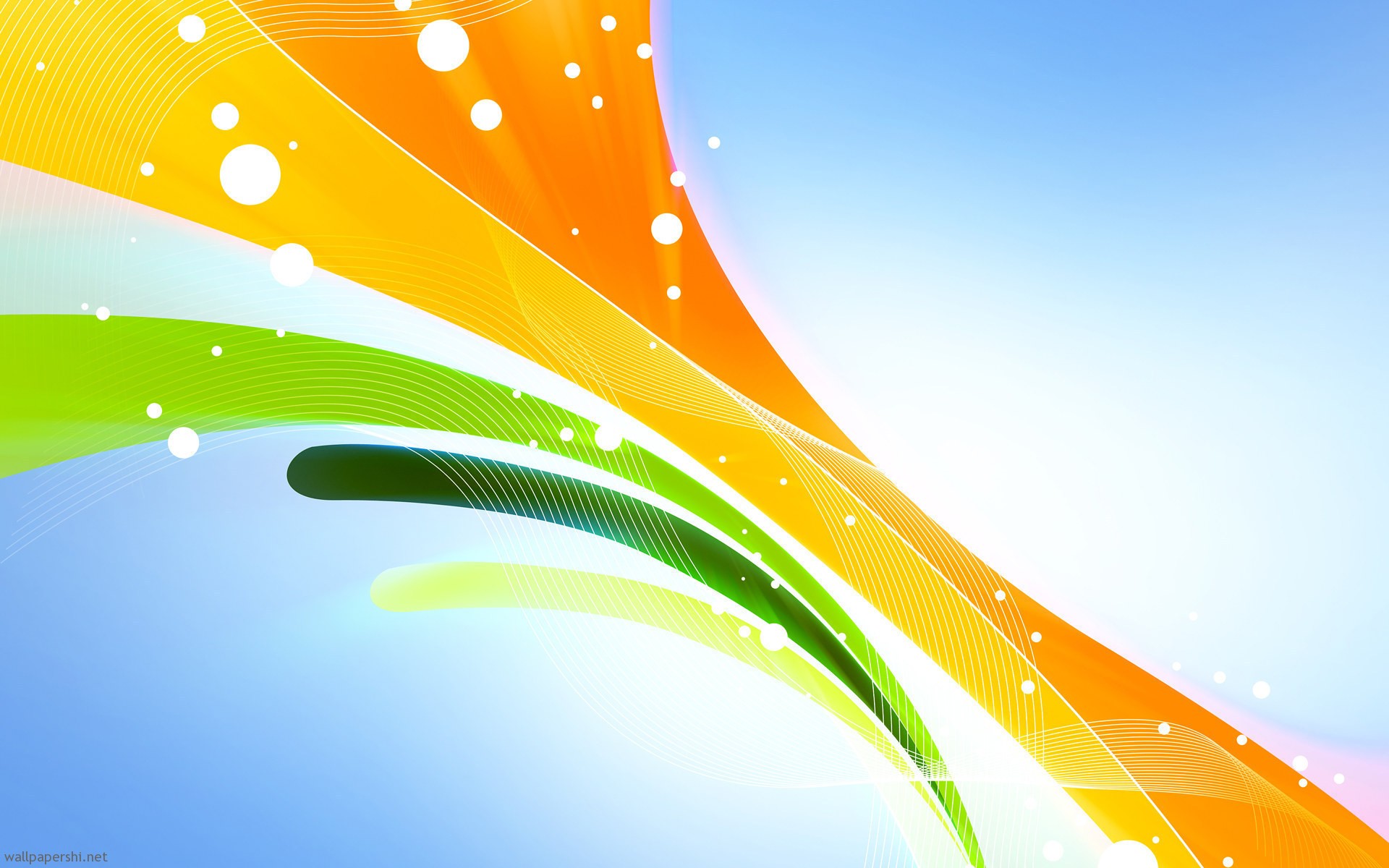 وهنا يكون سلوك الموظفة أو الموظف يفوق السلوك المتوقع منه من جانب المنظمة, حيث يكون لدى الفرد الرغبة في إعطاء جزء من وقته وجهده من أجل الإسهام في نجاح المنظمة واستمرارها والاستعداد لبذل مجهود أكبر والقيام بأعمال تطوعية وتحمل مسؤوليات إضافية
ومفهوم الانتماء التنظيمي مختلف تماماً عن مفهوم الرضا عن العمل، مشيرا إلى أن الفرد قد يكون راضياً عن عمله ولكنه يكره المنظمة التي يعمل فيها ويرغب في ممارسة العمل نفسه في منظمة أخرى, والعكس صحيح
-
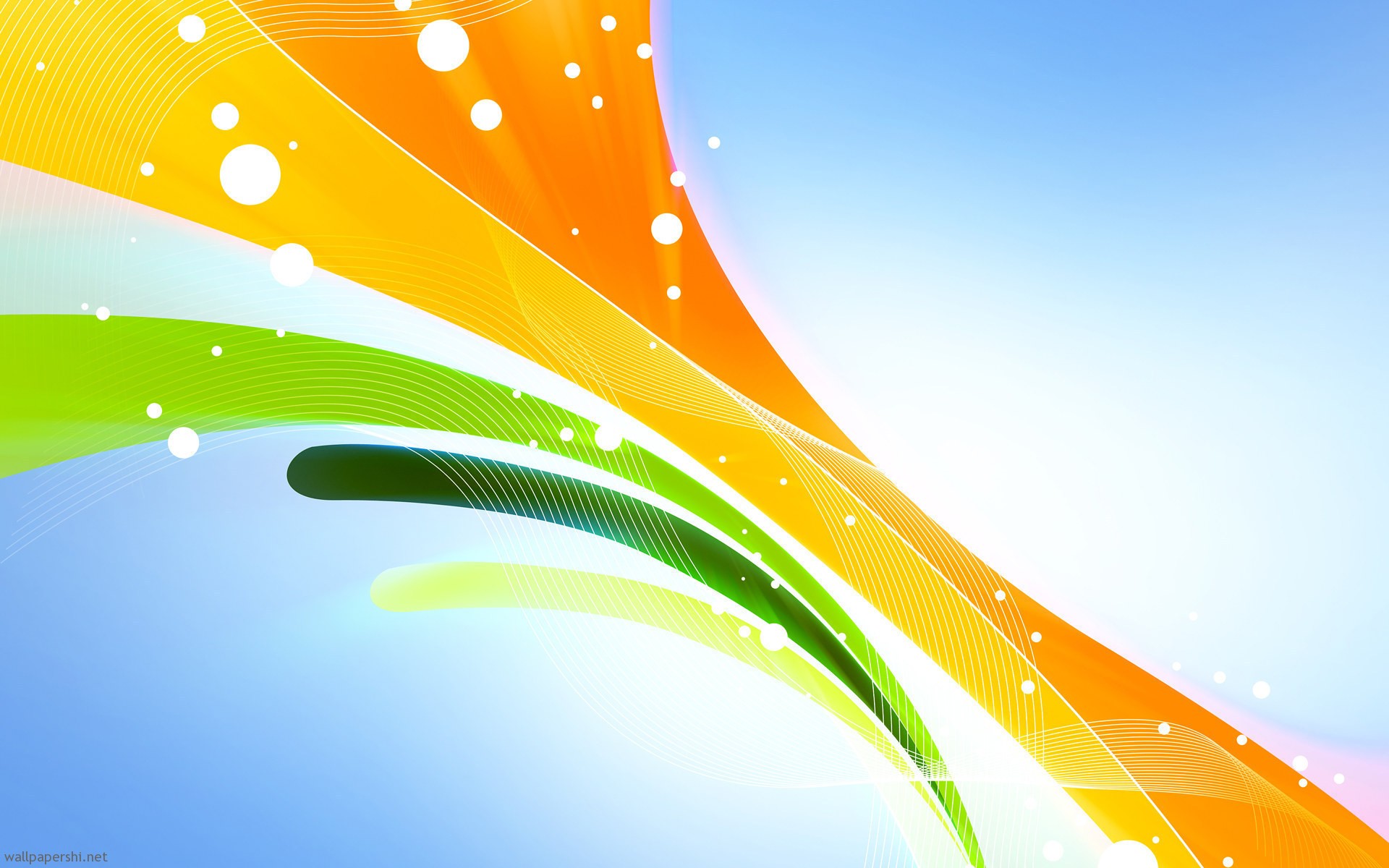 تعددت وتنوعت مفاهيم الانتماء التنظيمي وقد أتفق الباحثون على أن مفاهيم الانتماء يمكن أن تندرج تحت ثلاث مداخل وهى
-
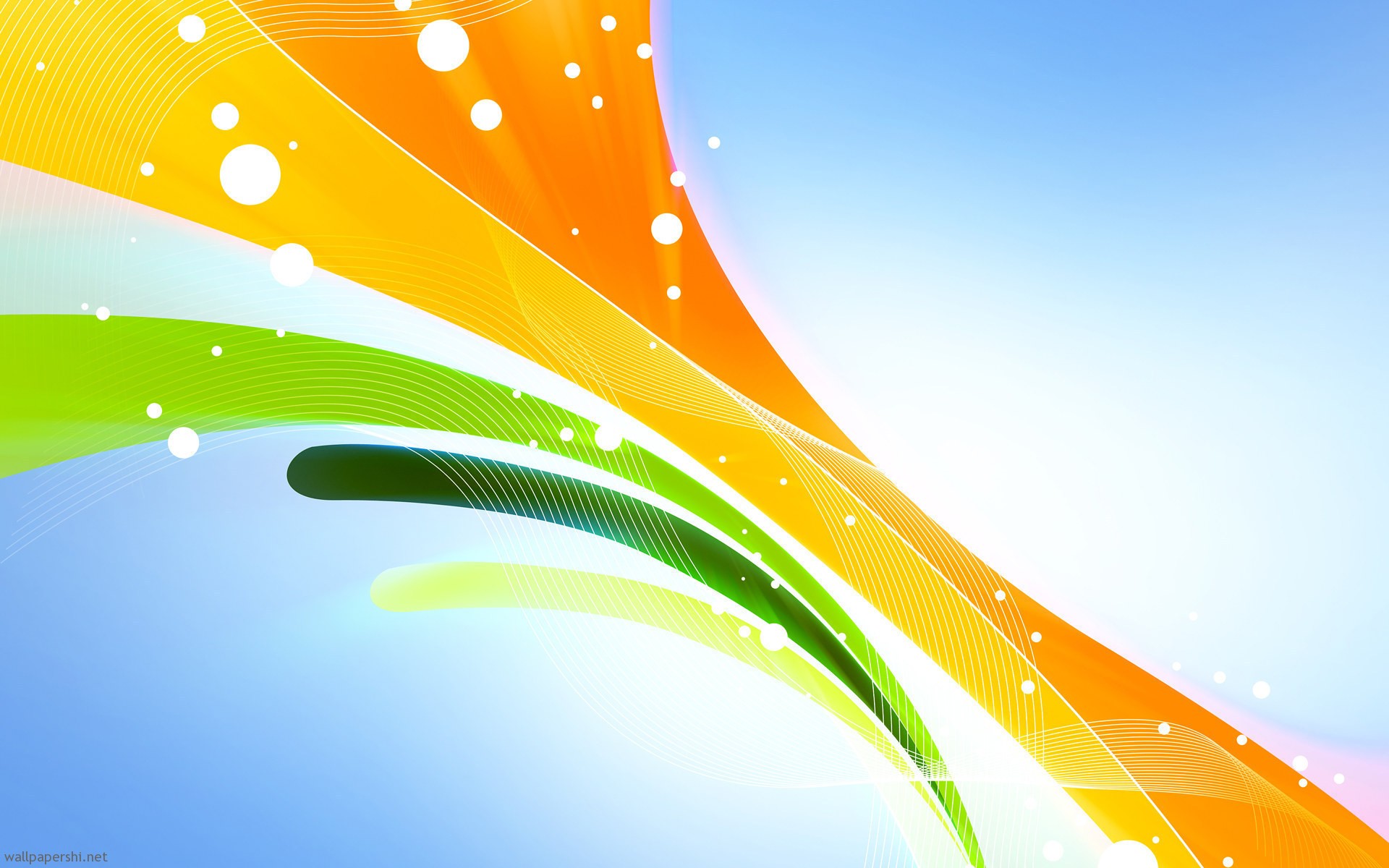 مدخل التبادل
يعتمد هذا المدخل على مفهوم الانتماء التنظيمي الذي قدمه بيكر 1960 والذي أوضح أن الانتماء التنظيمي يعكس ارتباط الفرد بالمنظمة وعدم رغبته في تركها نتيجة لوجود منافع أو فوائد ""Sidebets سيفقدها إذا ترك المنظمة, ولا تقتصر هذه المنافع والفوائد على الناحية المادية فقط بل تمتد لتشمل الناحية المعنوية أيضا مثل مركز الشخص في المنظمة أو الصداقات التي كونها
تعريف ( (Hrebiniak and Allutoالانتماء التنظيمي هي ظاهرة تنشأ نتيجة لعلاقات التبادل بين الفرد والمنظمة وتستمر باستمرار هذه العلاقة
-
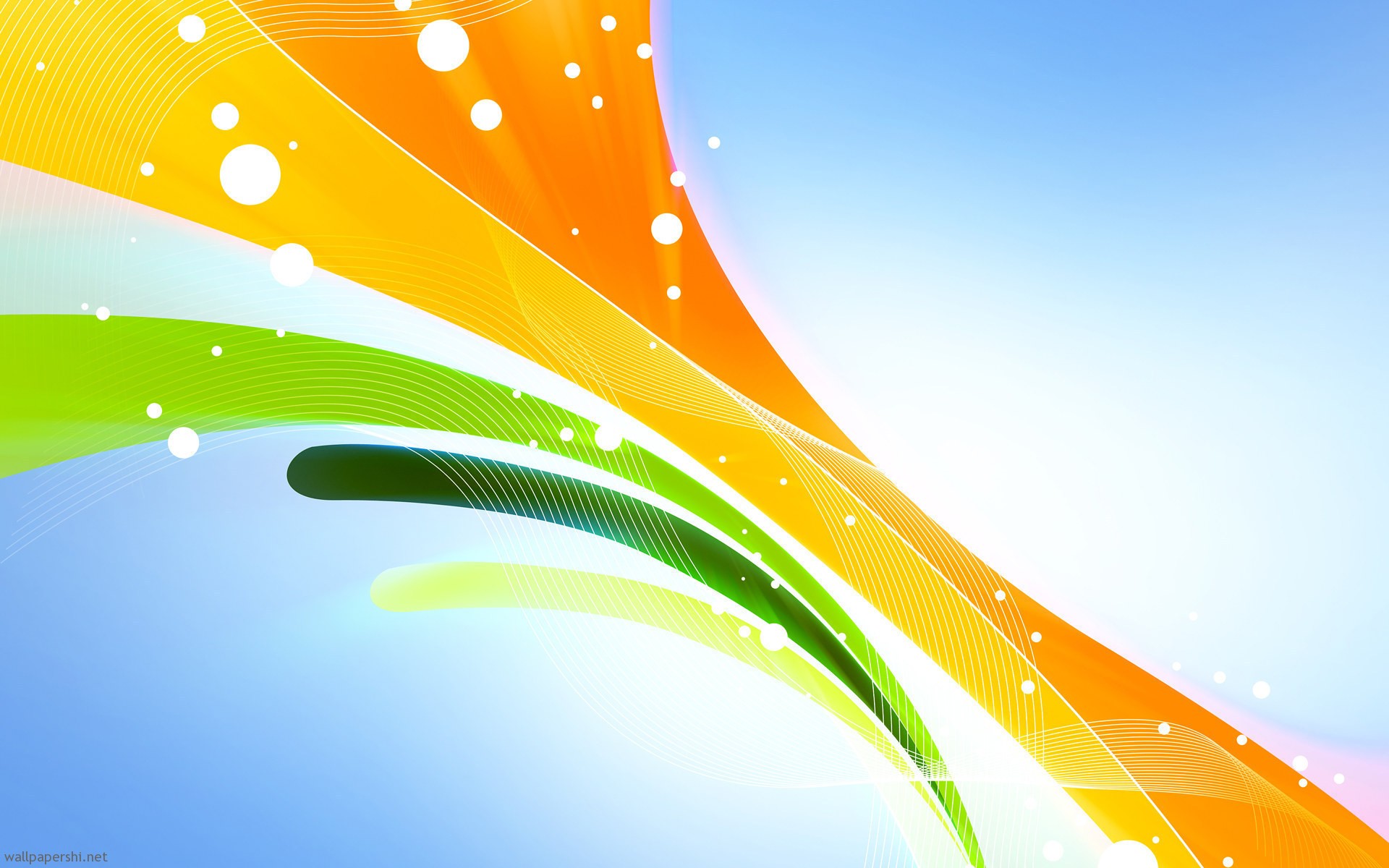 المدخل النفسي
يعتمد هذا المدخل على مفهوم الانتماء التنظيمي الذي قدمه Porter وزملائه عام 1974 ووفقا لهذا المدخل فإن الانتماء التنظيمي يمكن وصفه من خلال ثلاثة عناصر
-
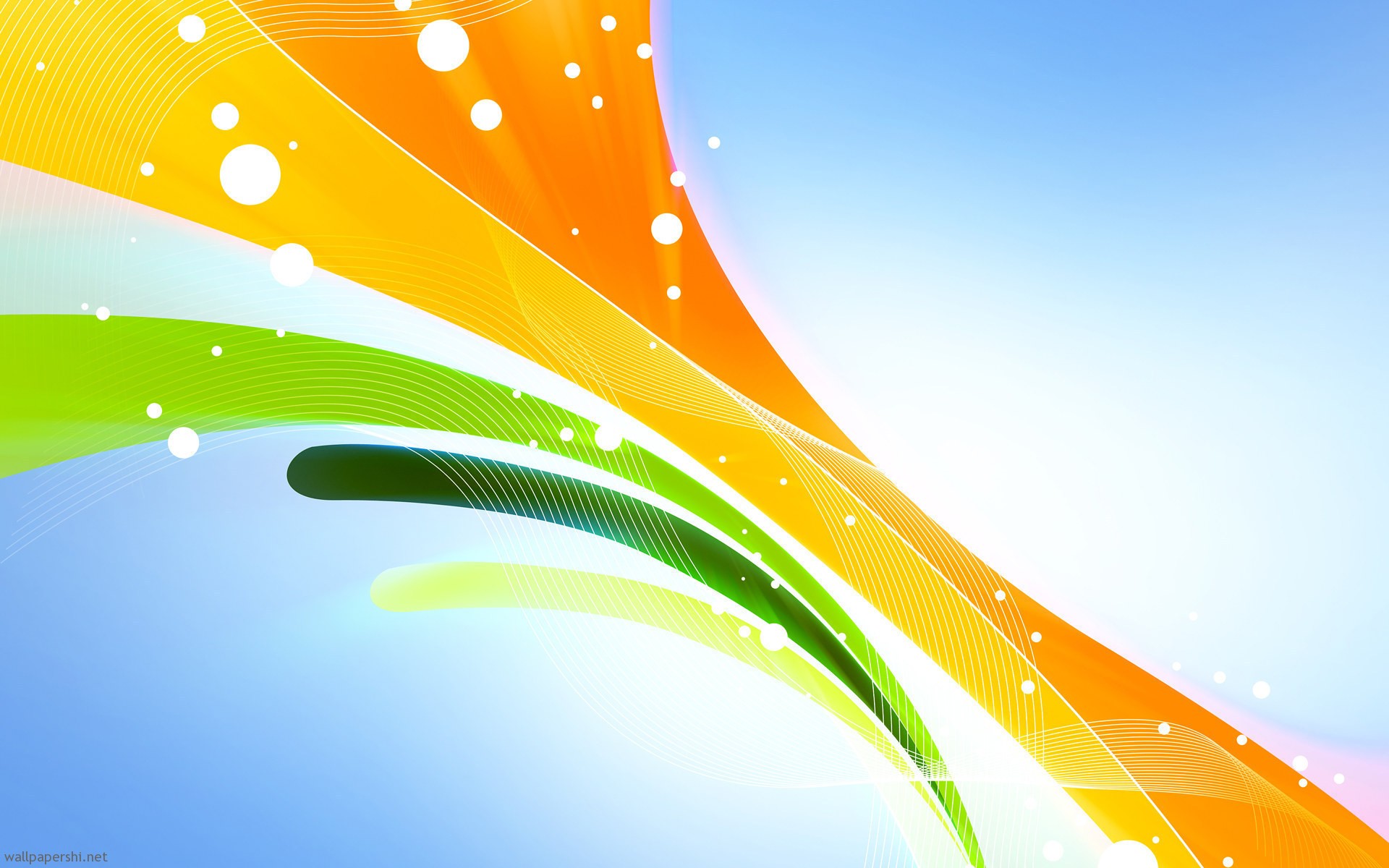 تعريف ( (Porter et al الانتماء التنظيمي عبارة عن القوة النسبية لمدى اندماج الفرد في منظمة معينه
-
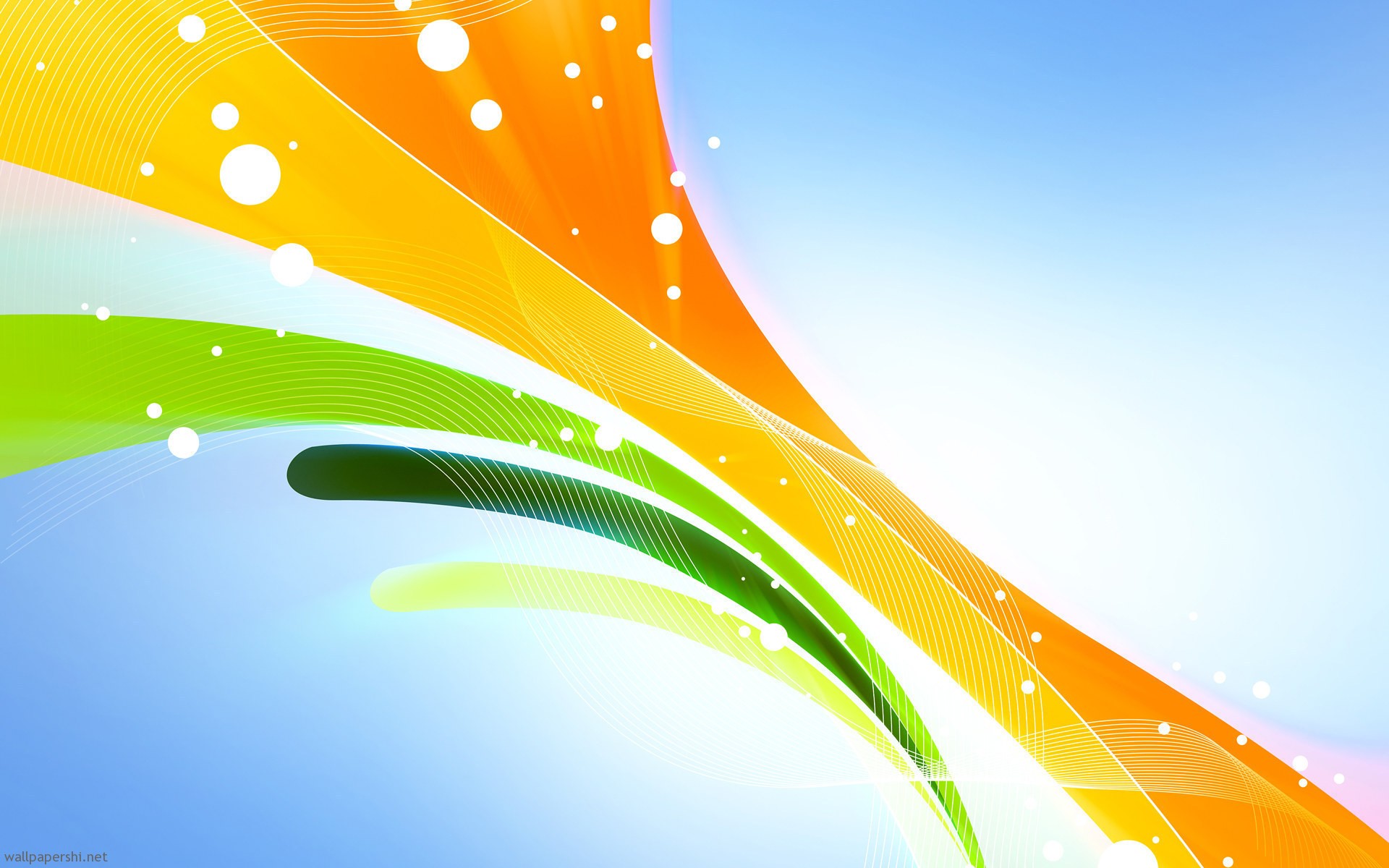 المدخل المشترك
يرى إبصار المدخل المشترك أن كلاً من مدخل التبادل والمدخل النفسي لا يصلح بمفردة لتفسير الانتماء التنظيمي وبالتالي قام Allen and Meyer سنة 1984 بتقديم المدخل المشترك ووفقا لهذا المدخل فإن الانتماء التنظيمي يعتبر ذا بعدين رئيسيين هماً
-
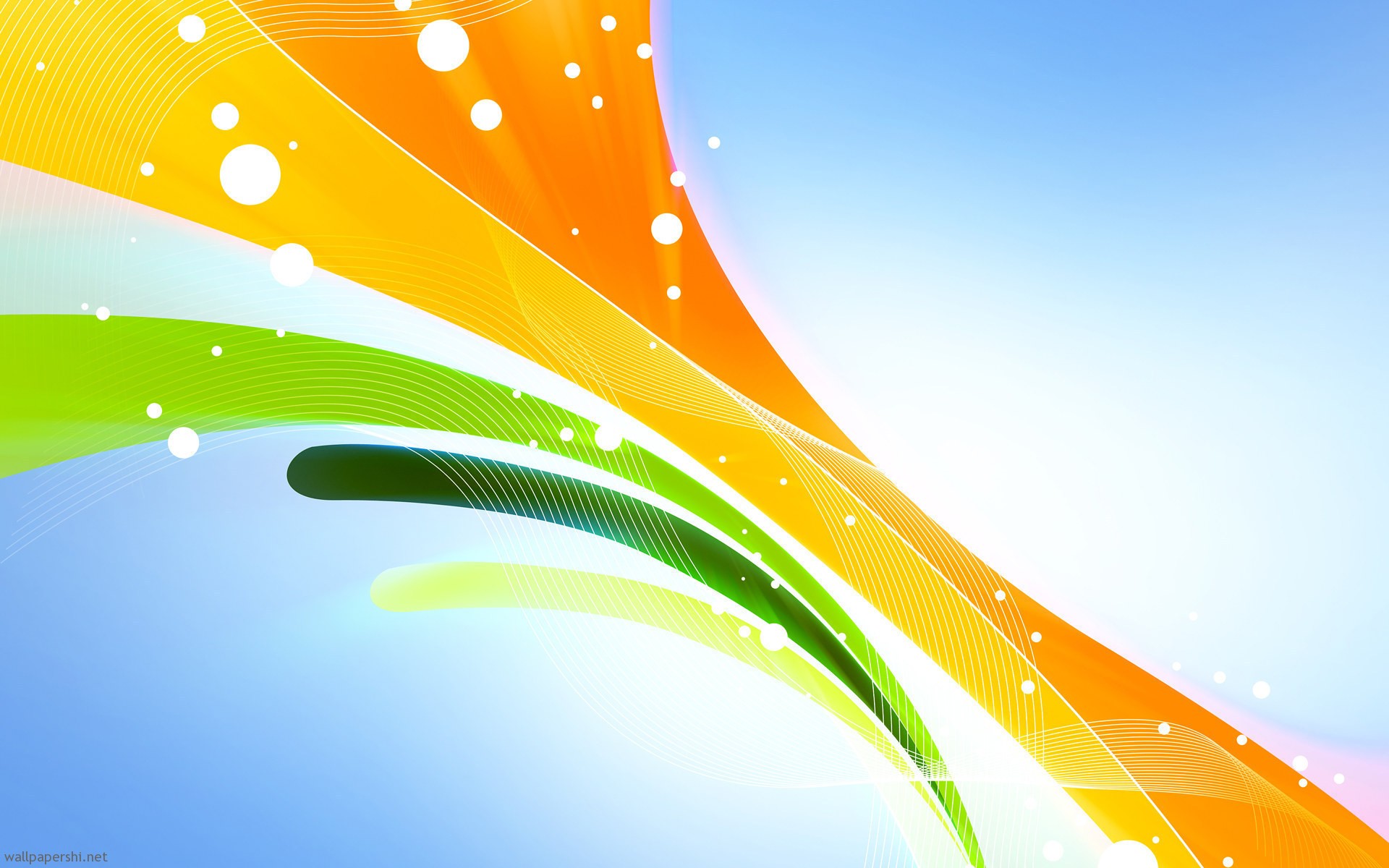 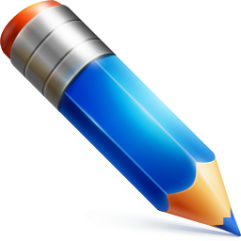 سلوك الولاء التنظيمى
-
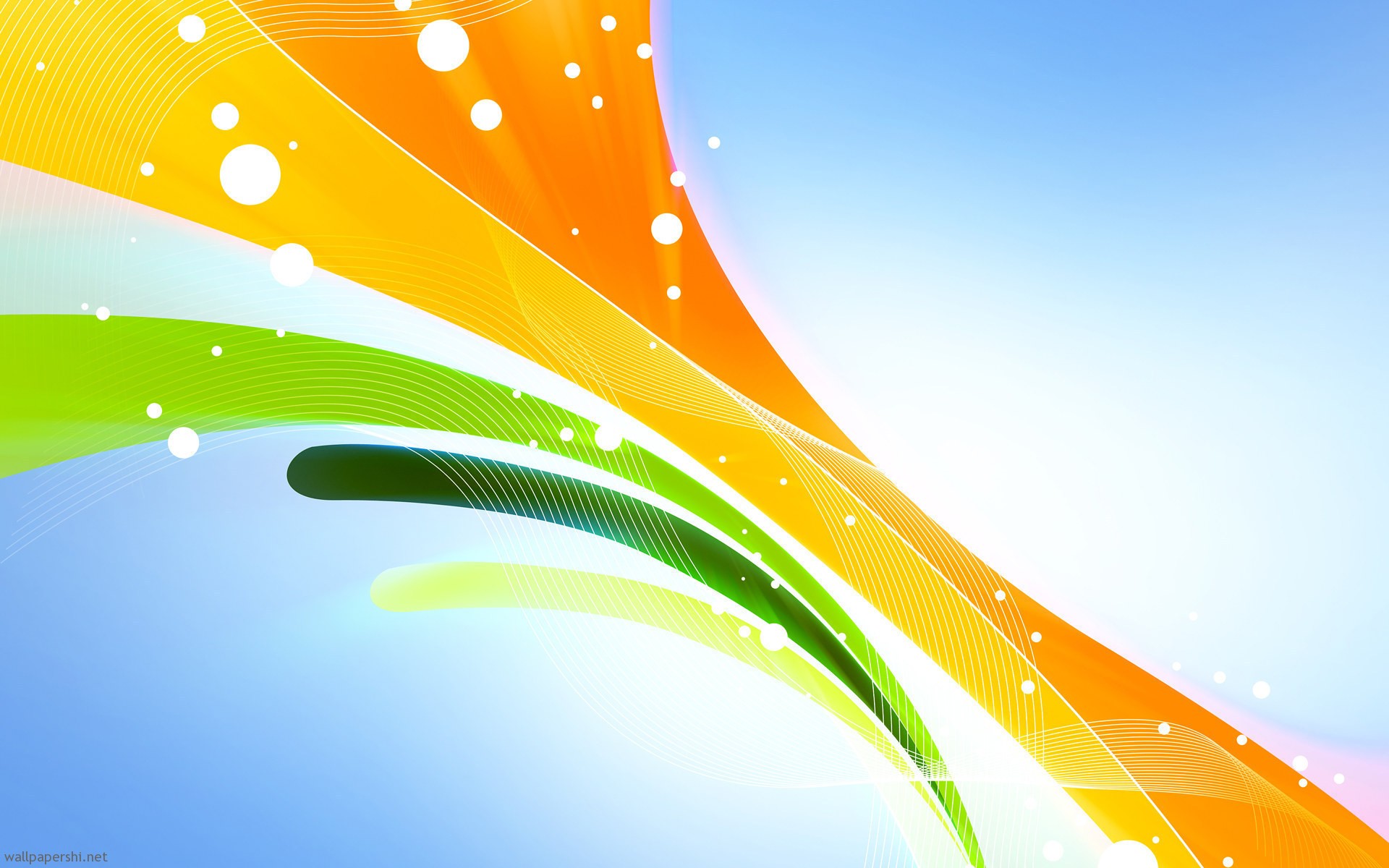 إن مصطلح الولاء لايقتصر على شريحة معينة من البشر إلا أنه يمكن أن يكون أكثر استخداماً في حالة المستويات الوظيفية
1
وفي الحقيقة إن مصطلح الولاء يعني في مجال آخر نوع من الإخلاص والوفاء المطلق لولي الأمر مهما كان نوعه
2
إن تغليب سلطة القرابة والصداقة والمحسوبية في إختيار العاملين دون الأعتماد على أسس الكفاءة كمعيار للإختيار سيؤدي الى تقهقر العمل
3
-
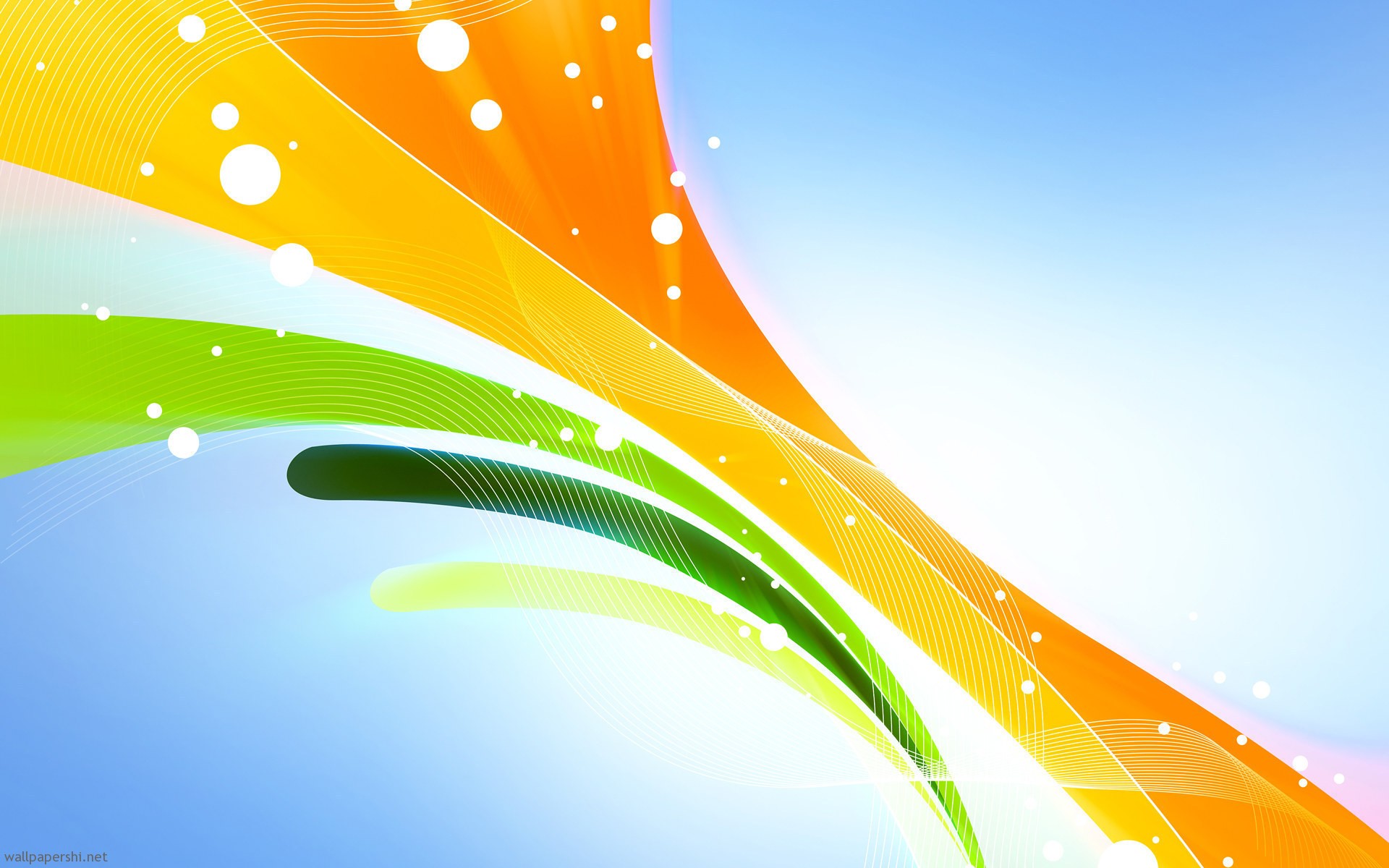 إن الكفاءة ليست شيئاً من السهل الحصول عليه ، فهي مزيج سحري من التعب والجهد والخبرة وزمن طويل من المعايشة مع الأحداث
4
إن الولاء الوظيفي الحقيقي في المؤسسات كان ثمرة جهود مضنية دأبت عليها الإدارات المختلفة لتحقيقه في سلوك العاملين
5
إن الولاء الحقيقي الذي يتحقق في العاملين على نطاق كل المستويات الإدارية أو القيادية في المنظمة ينتج عنه حصول المنظمة على ملاكات وظيفية قادرة على الأستمرار بالعمل وتنميته وتطويره
6
-
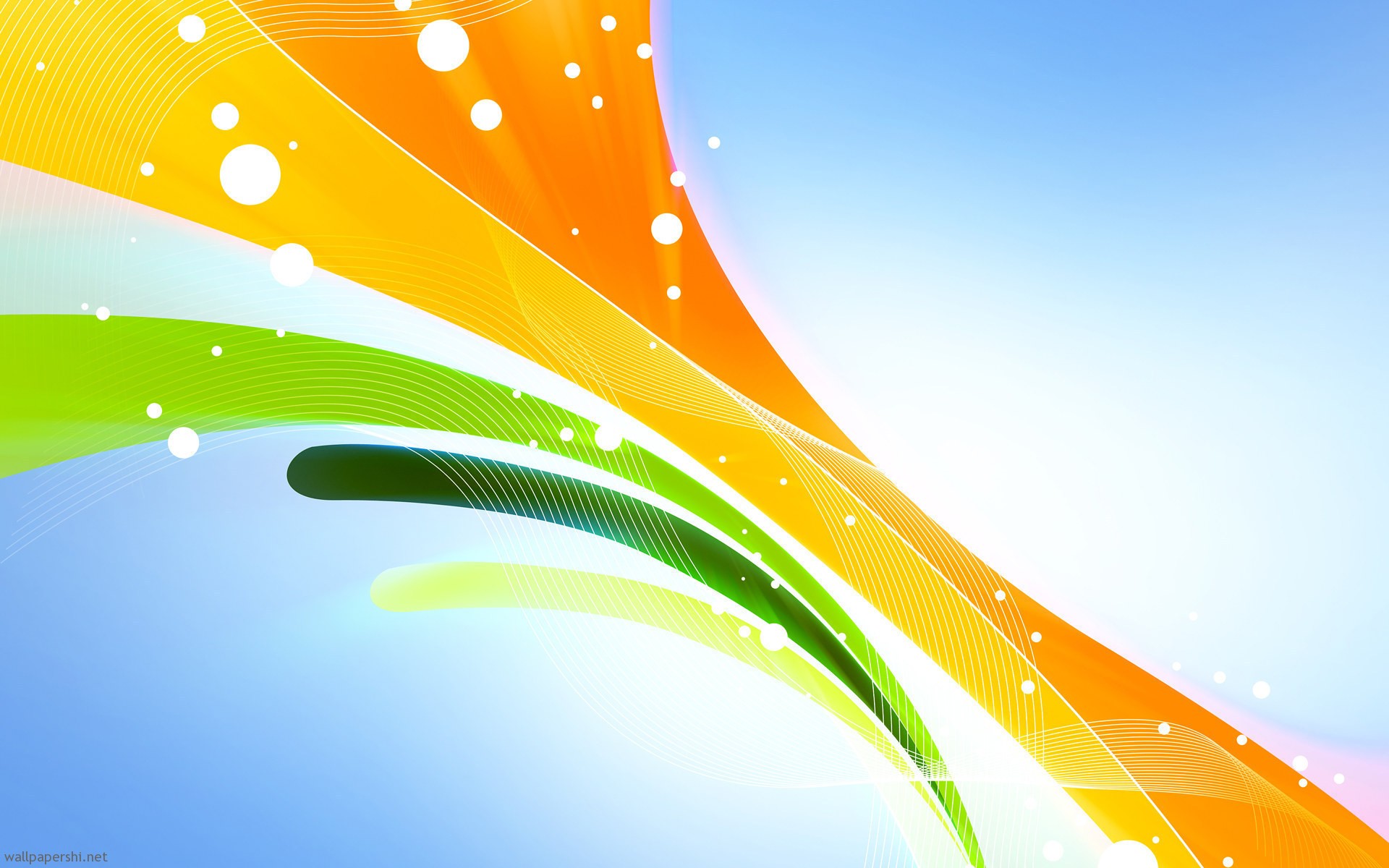 إن هذا الولاء الذي يصل الى هذه الدرجة من الرقي لا يمكن للمنظمة أن تحققه بسهولة فهو قد نتج بسبب جهود جبارة وذكاء إداري متميز
7
إن بناء وتأسيس المنظمة على أساس الولاء قبل الكفاءة لا يمكن أن يكون ذا مغزى خصوصاً في عالم أقتصادي متقلب ومنافس
8
إن أصحاب العقول الإدارية النيرة قادرين على أن يصنعوا الولاء في نفس كل العاملين معهم
9
-
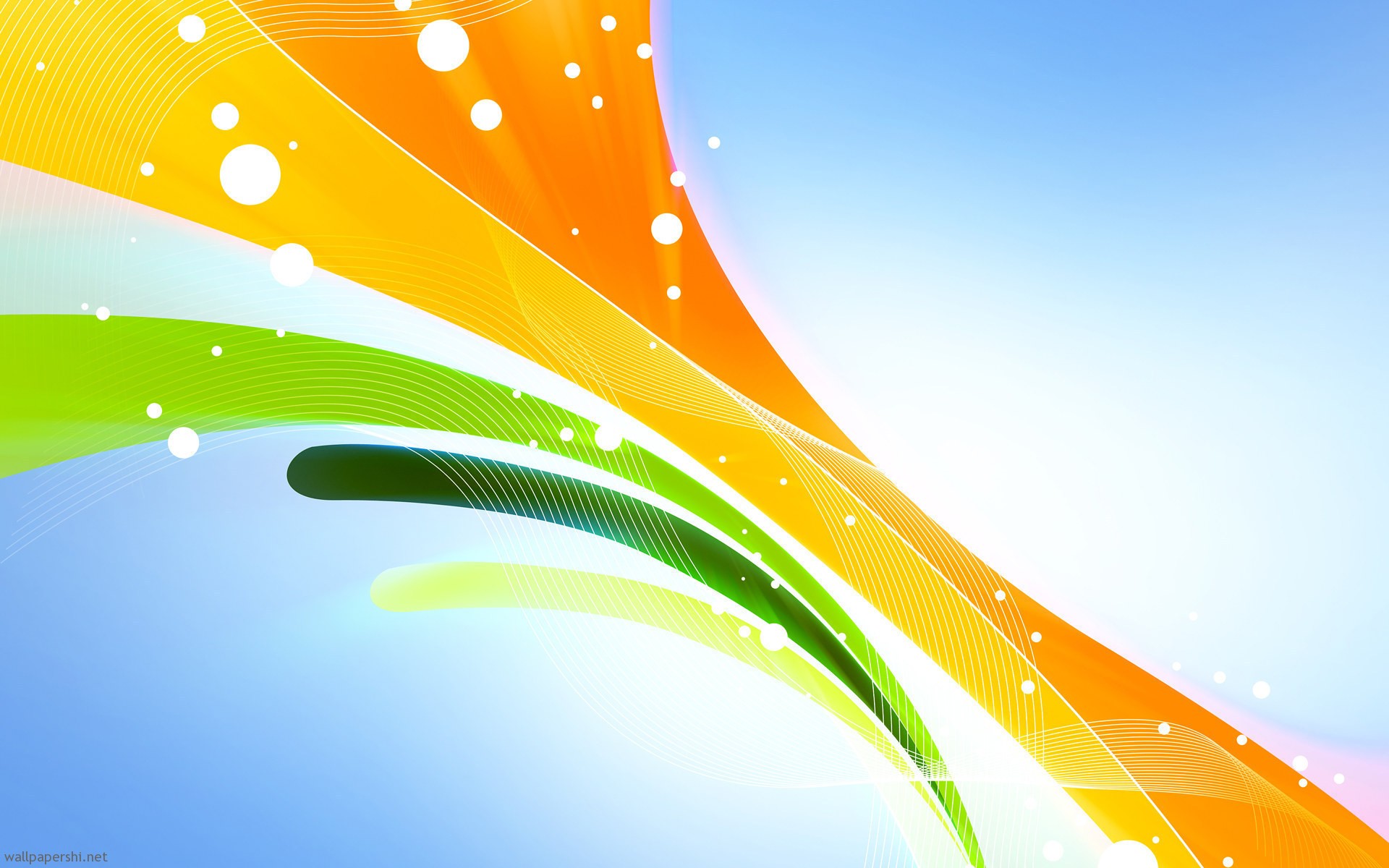 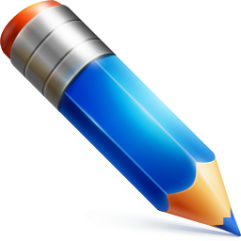 كيف تصنع المنظمة الولاء في أنفس العاملين ؟
-
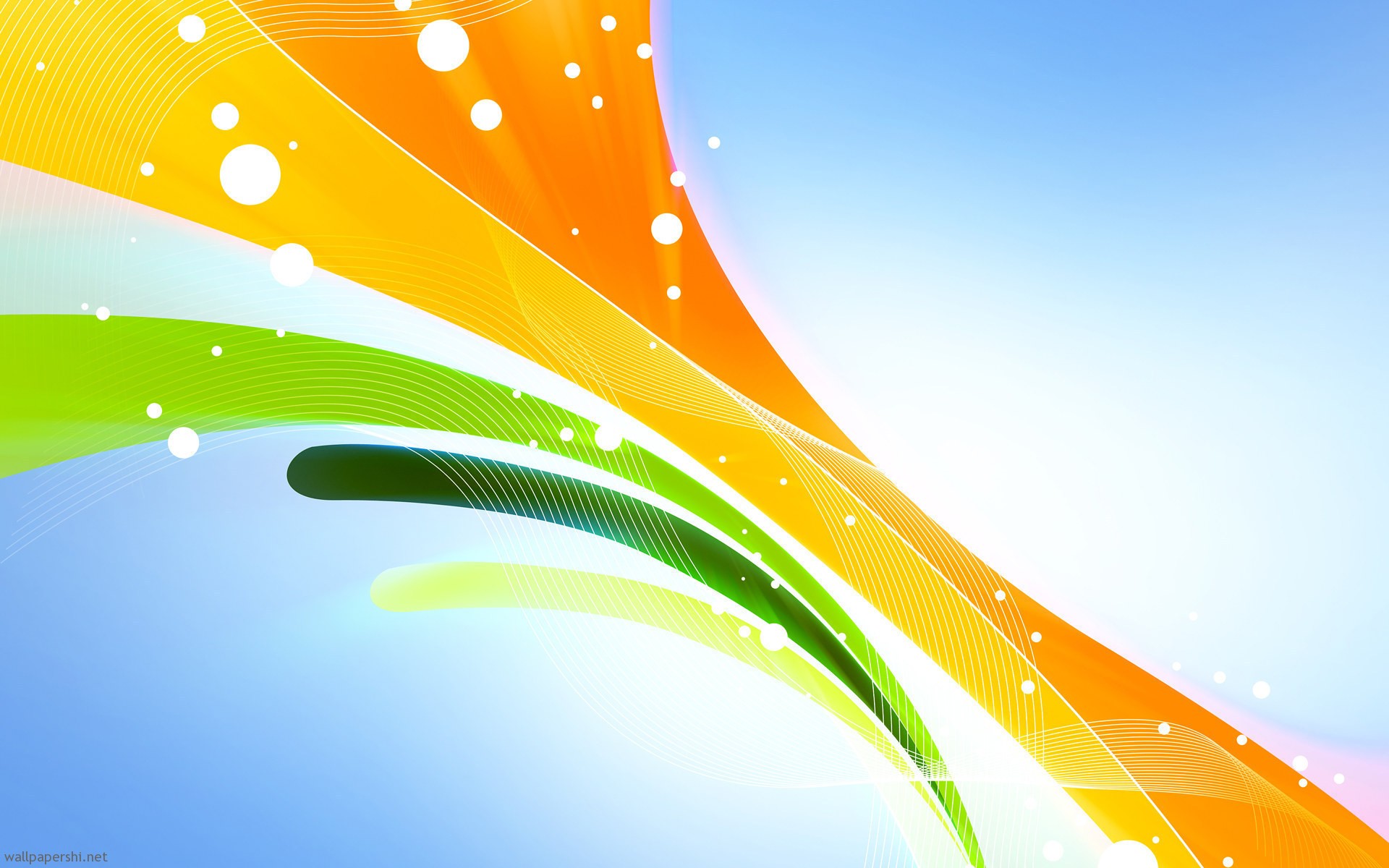 ليس بصعب على أية منظمة الأهتمام بعامليها وتلبية رغباتهم بما يعزز قدرتهم الوظيفية ، وهذه الرغبات لا تتعدى المعقول مما تتطلبه سبل الأحترام والتقدير في العمل إضافة الى متطلبات الحياة المعيشية والميل نحو تحقيق معيشة الرفاه أو حتى مستوى الكفاف المعقول لعائلة العامل أو الموظف ، إضافة الى إفساح المجال للعاملين لتطوير قابلياتهم ومكاسبهم الثقافية من خلال الدعم التدريبي والتعليم المستمر ، فما دامت المنظمة تحقق أرباحاً عالية ومادام العاملون يقدمون كل قدراتهم العقلية والبدنية بما يخدم نجاح وتحقيق أهداف منظمتهم فلم لا يحصلون على التحفيز المناسب وبما يقوي من عود ولائهم لمنظمتهم ، ويؤكد ديمومة وأستمرارية نجاح المنظمة في عملها وإنتاجها ؟
-
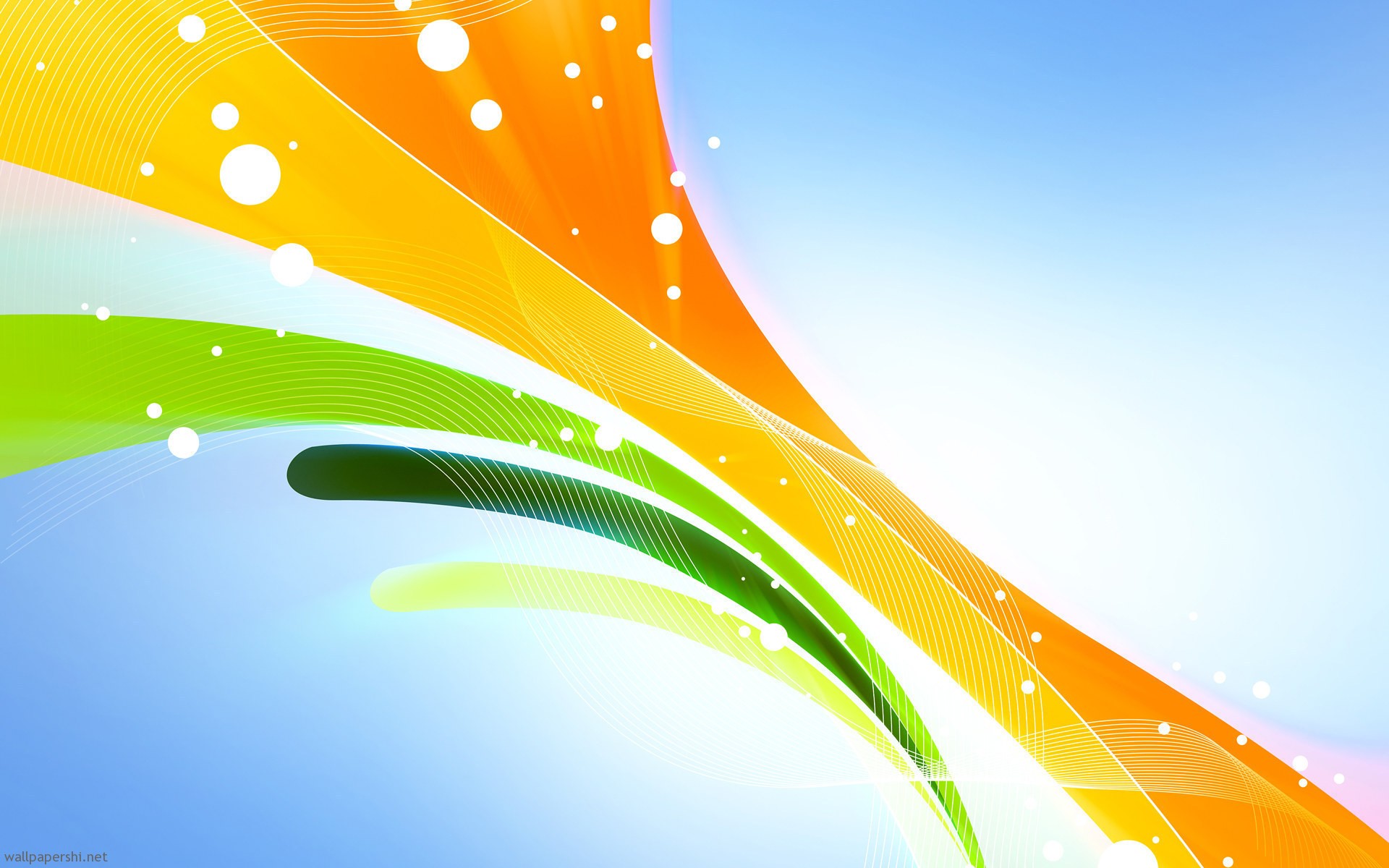 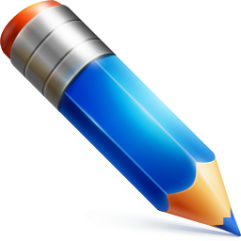 ومن أهم المجالات التي يمكن للمنظمة أستثمارها في طاقاتها البشرية لتعزيز حالة الولاء هي
-
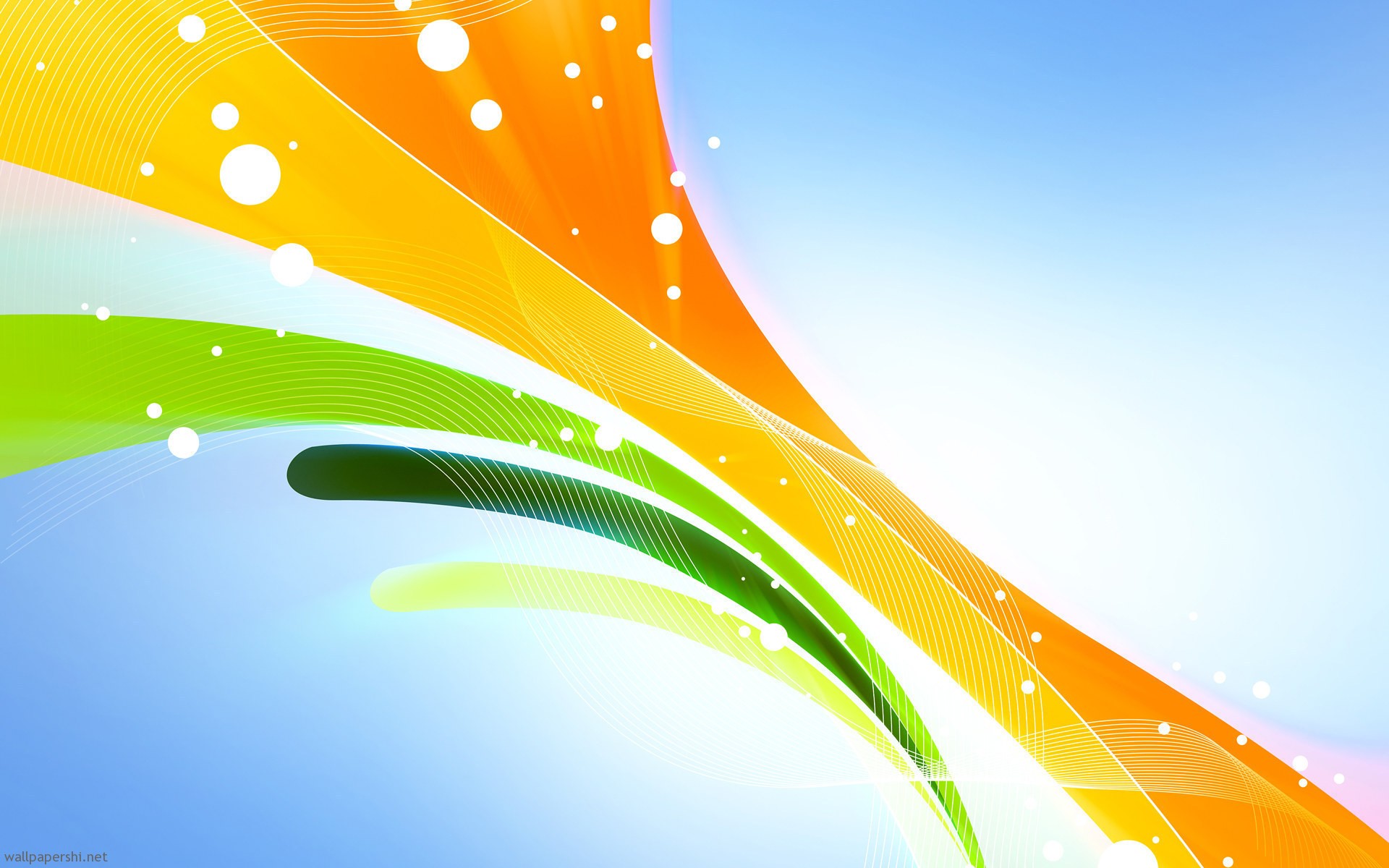 تعزيز التعويضات غير المباشرة وهي التي يقصد بها كل ما تقدمه المنظمة للعاملين معها عدا التعويض المباشر ( الراتب ) ، وهي عبارة عن عدد من الخدمات والضمانات التي تساعد الموظف في حياته الوظيفية والمعيشية وتحقق له نوع من الراحة والأطمئنان على مستقبل عمله مع هذه المنظمة ، حيث سيشعر الموظف أن منظمته تسعى الى إرضاءه لأنه جزء مهم من بناءها وليس مجرد عدد معين فيها
-
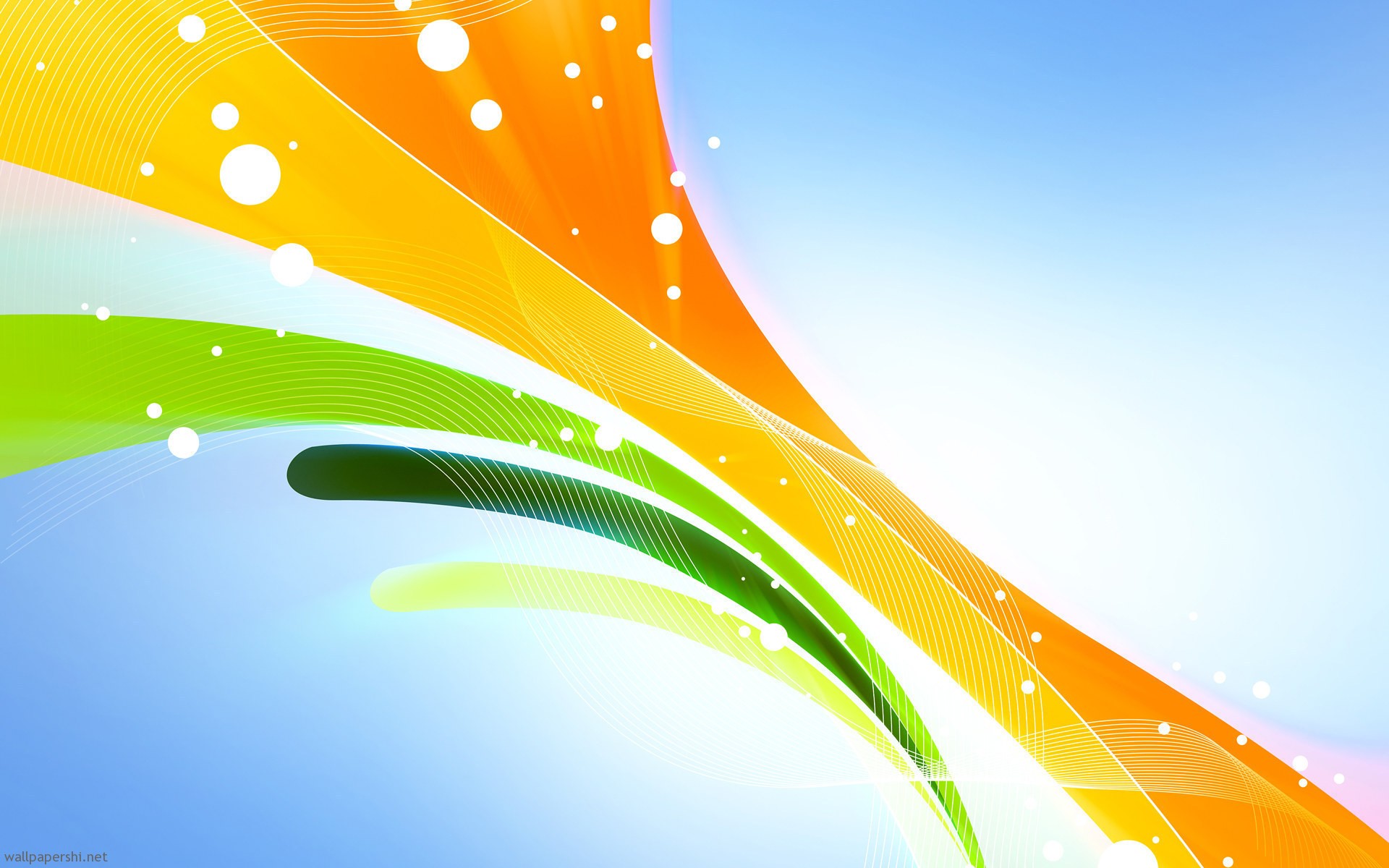 ومن أهم هذه التعويضات
الراتب التقاعدي
1
برامج التأمين الصحي والأجتماعي والـتأمين ضد الحوادث وغيرها
2
مكافئات المقترحات البناءة وخاصة عند تحسن الأداء والأنتاج
3
برامج الخدمات الأجتماعية
4
مشاريع الإسكان للموظفين
5
-
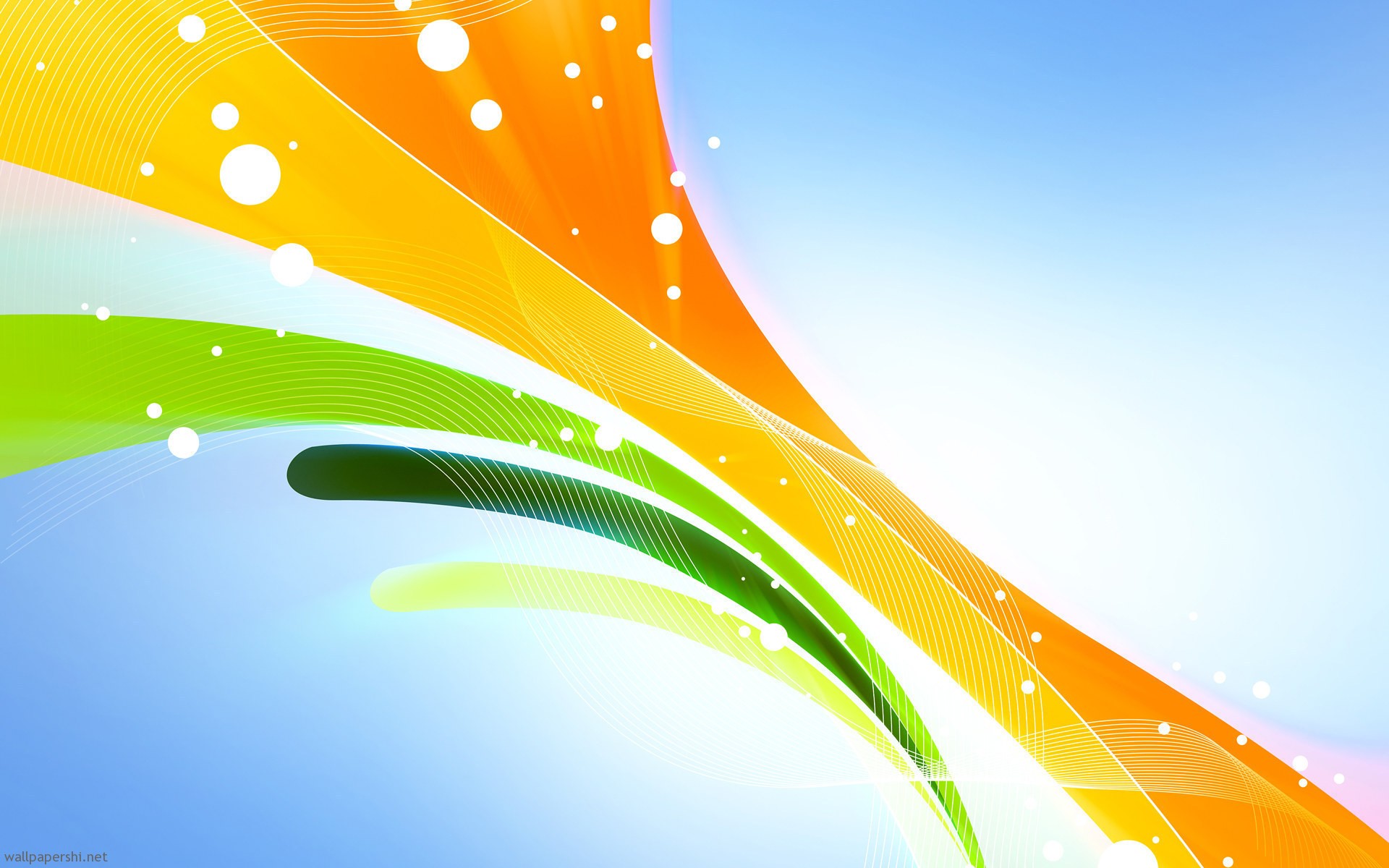 برامج توفير الأجهزة المنزلية المدعومة
6
برامج التسليف بدون فوائد
7
خدمات المواصلات للمنظمة
8
برامج توفير دعم التعليم لأبناء العاملين وفرص تعليمية جامعية مجانية للمتفوقين منهم
9
الخدمات الصحية المتنوعة
10
-
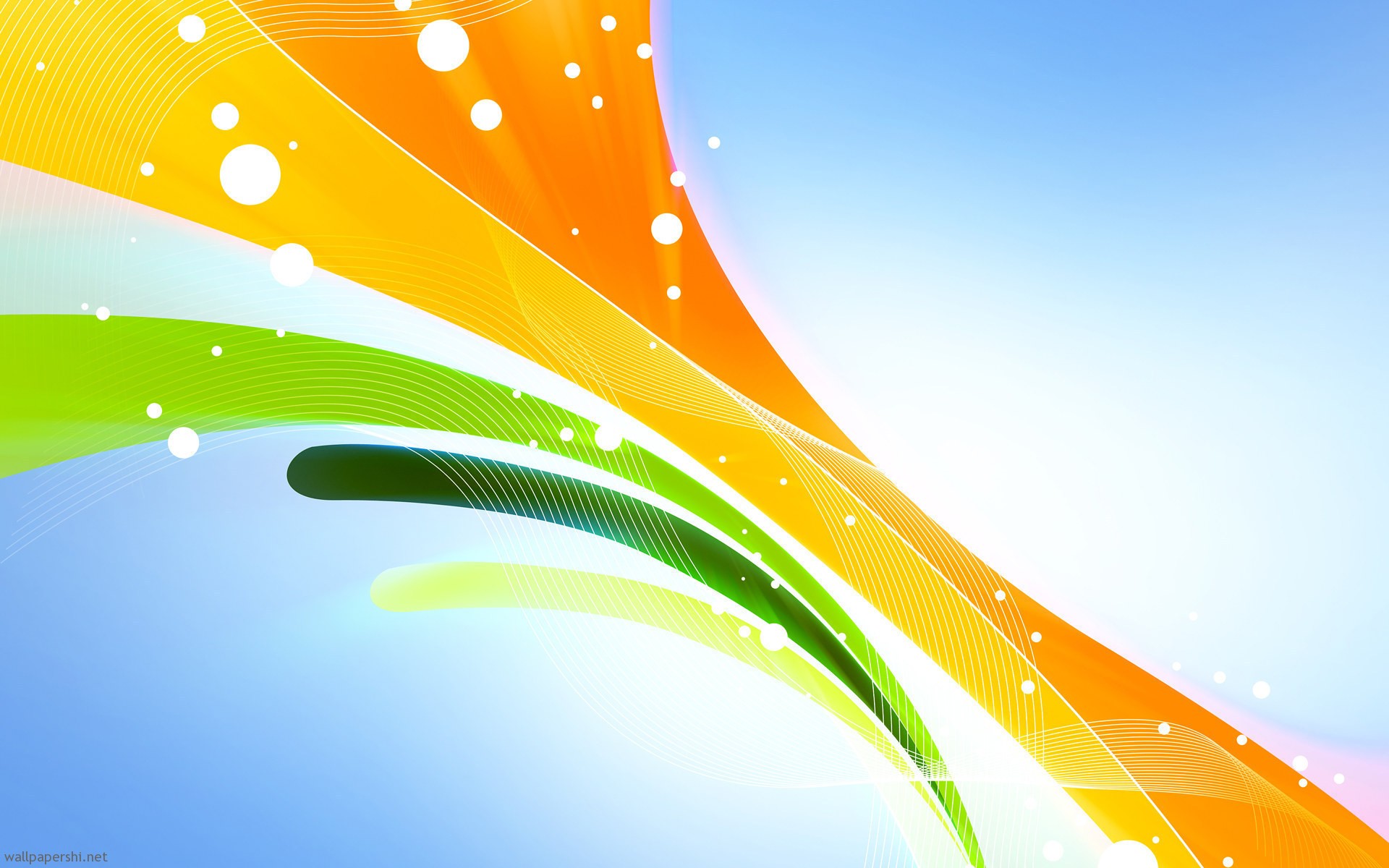 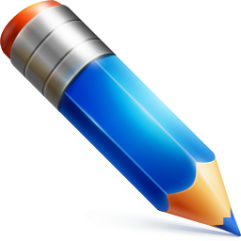 تسعى المنظمة بتوطيد أواصر الولاء في نفوس العاملين معها بواسطة برامج مدروسة ومخططة وذلك لأنها عندما تفقد الولاء عند العاملين فإنها ستفقد أموراً عديدة منها على سبيل المثال
-
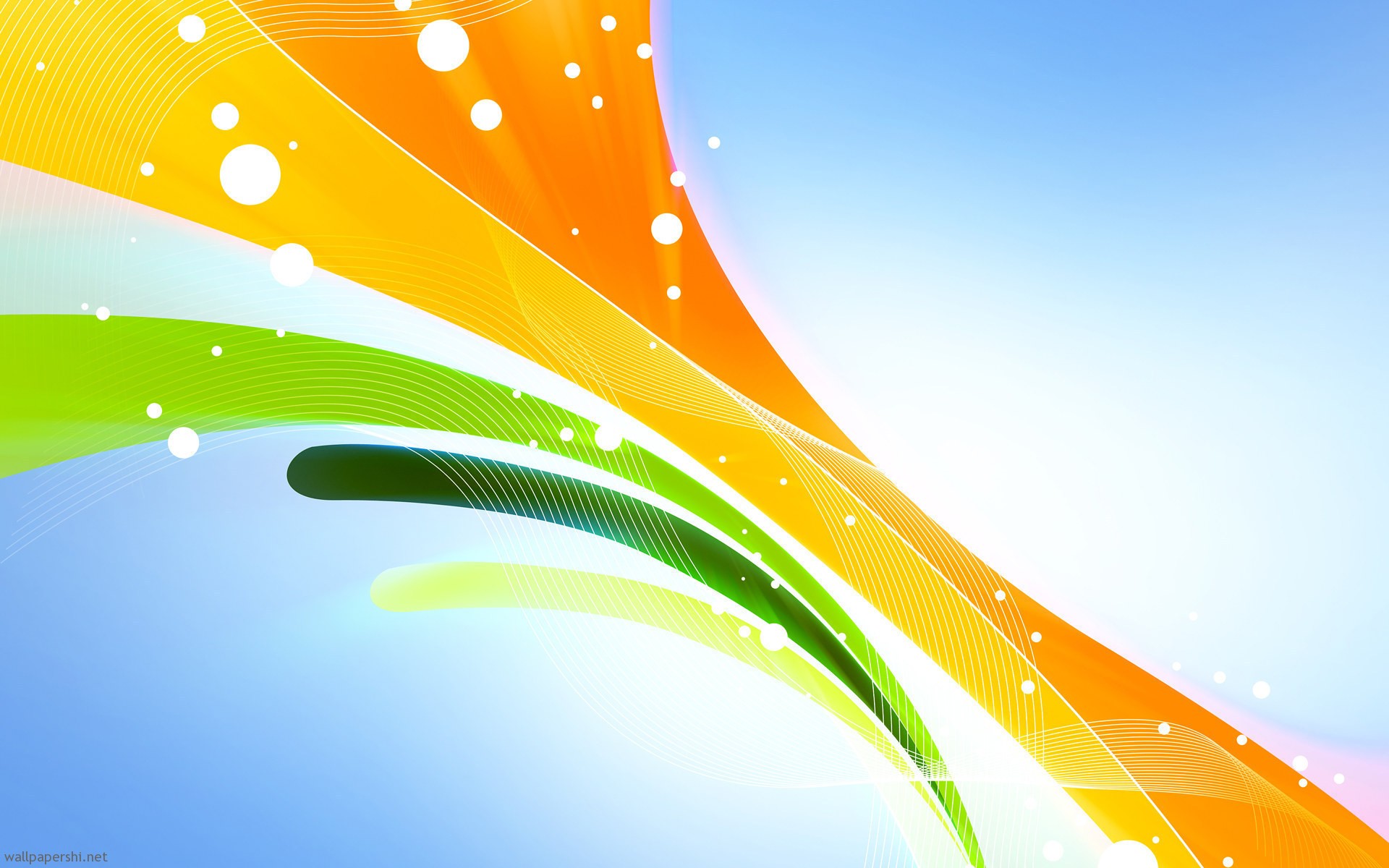 ستفقد أموال كثيرة صرفت على التدريب والتأهيل للعاملين السابقين بكافة مستوياتهم
1
ستفقد الكفاءة التي لا يمكن تعويضها بسهولة والتي استغرقت سنين للحصول على مستواها الحالي
2
سيكون خسارة في الوقت الذي استغرقته المنظمة لتدريب وتعليم عامليها وتعايشهم مع أعمالهم بشكل إندماجي مما يسبب تعلقهم فيه ومحاولاتهم تطويره وتحسين الأداء فيه لأنهم قد فهموه
3
سيزيد حجم الإنفاق اللازم لتعويض الكفاءات المهاجرة 
من المنظمة
4
-
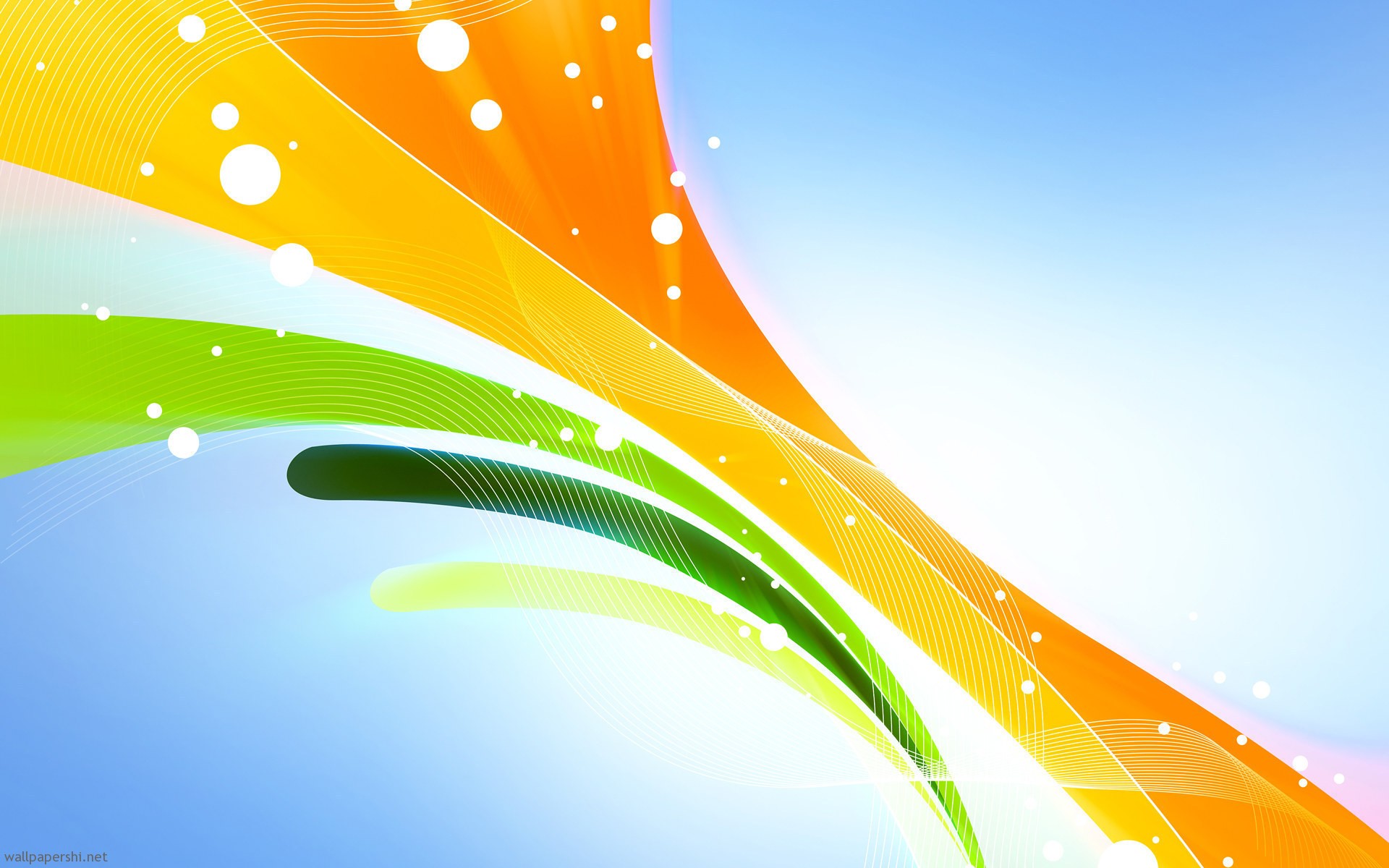 طول الوقت الذي سيحتاجه العاملون الجدد لكي  يتفهموا العمل الجديد في المنظمة وقابليتهم على التطبع بسرعة لتحقيق المستوى الذي كان يعمل فيه من سبقه
5
خسارة بالعلاقات الأنسانية التي كونها الموظف الكفوء السابق مع بقية العاملين والتي من الأهمية بحيث يمكن إعتبارها عامل مهم في زيادة الإنتاج وتطويره
6
-
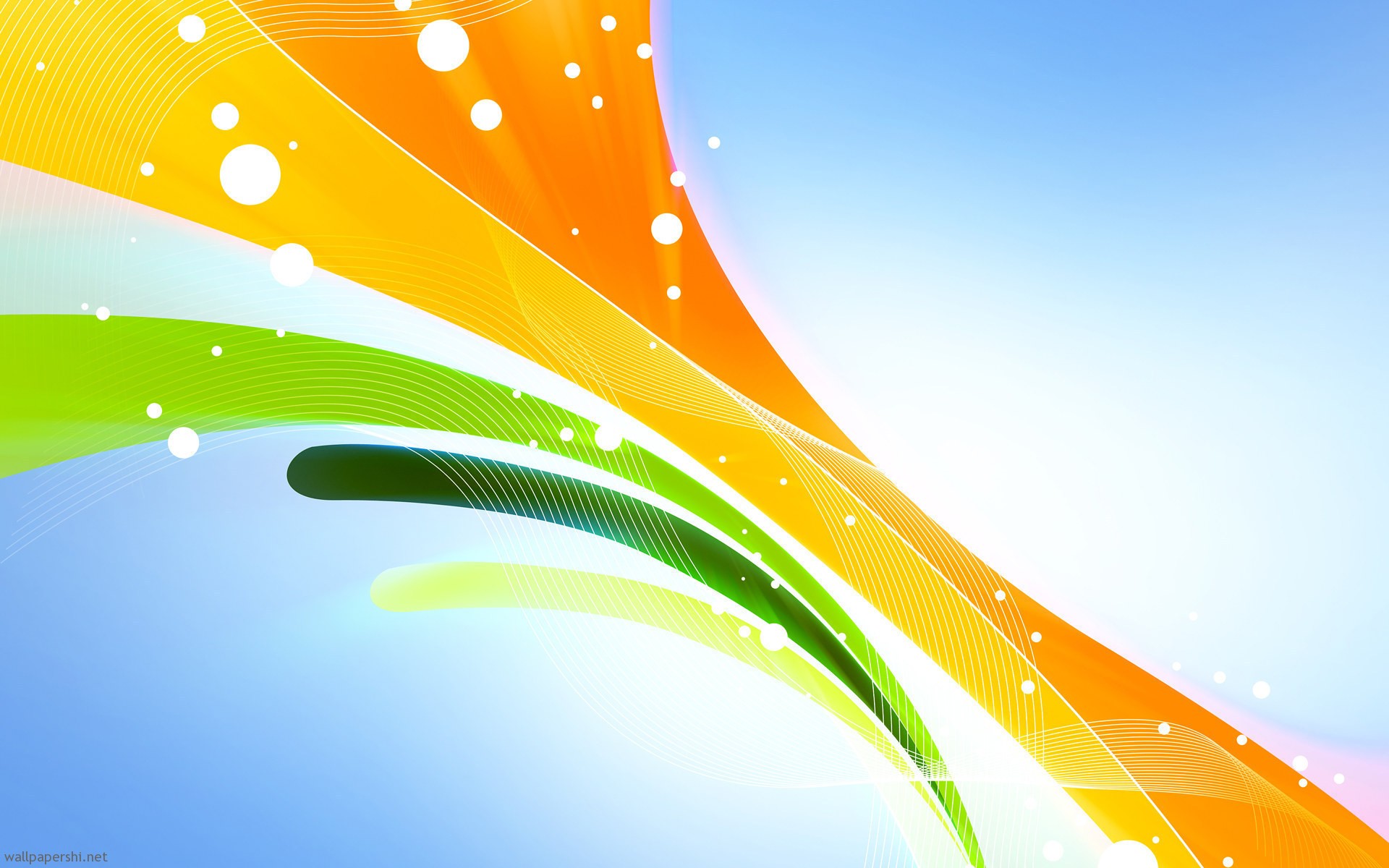 خسارة في بعض عناصر الميزة التنافسية التي كان يضيفها الموظف السابق الى المنظمة ومدى الفائدة التي سيضيفها الى المنظمة الجديدة إضافة الى العديد من الأفكار التطويرية للعمل من التي كان يستخدمها في المنظمة السابقة
7
عدم أستقرار الخطط والبرامج التطويرية للمنظمة، حيث إن وضع خطة تطويرية معينة تحتاج الى نفس الشخص الذي صممها وواكب كل الخطوات التي تحتاجها الخطة وهي نتيجة استقرار ذهني ووظيفي
8
-
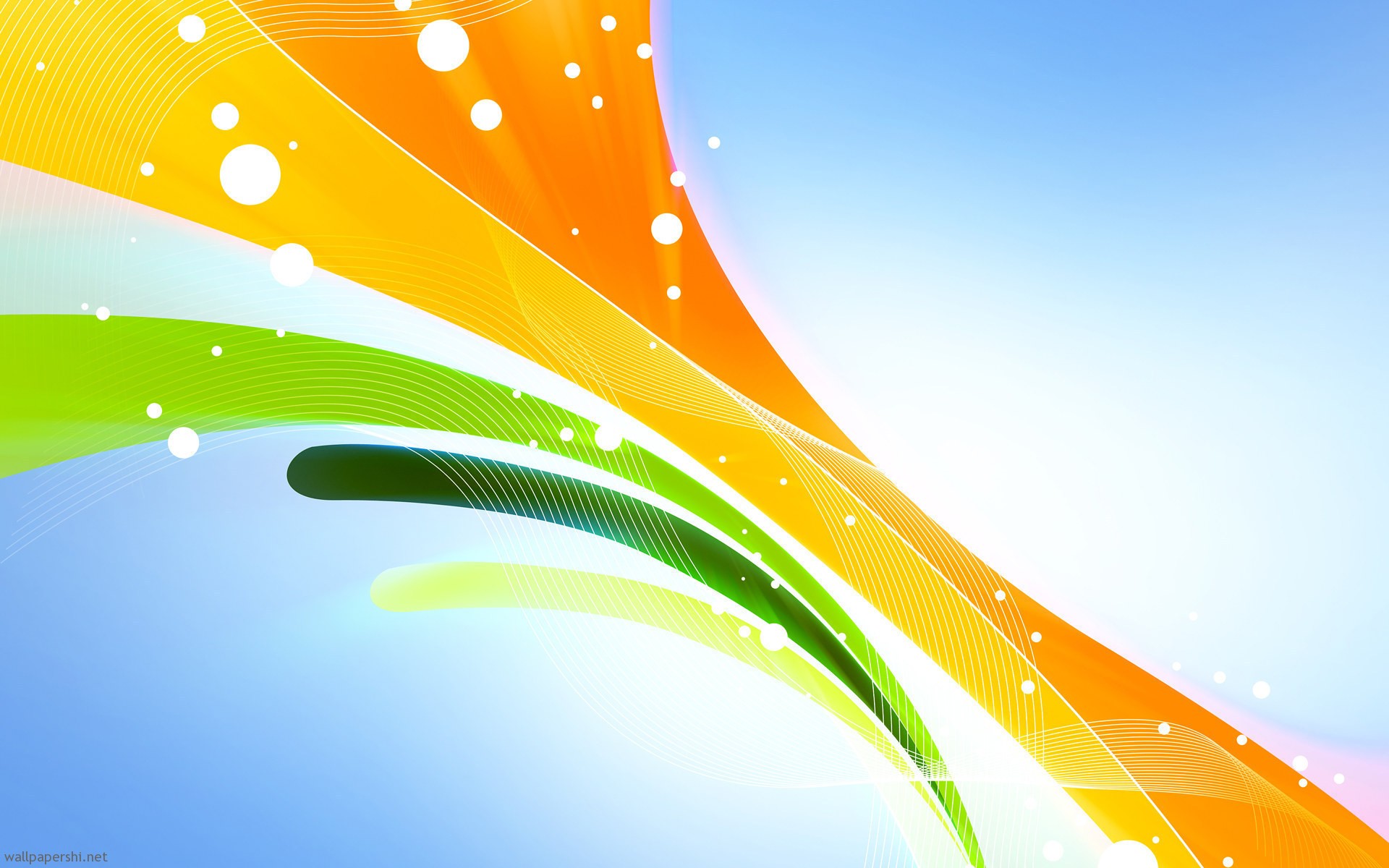 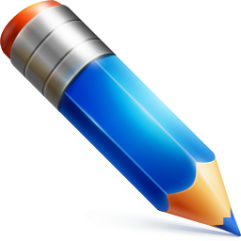 ويرتبط بالولاء عدة عوامل أخرى مشجعة لتقوية 
أواصره منها
-
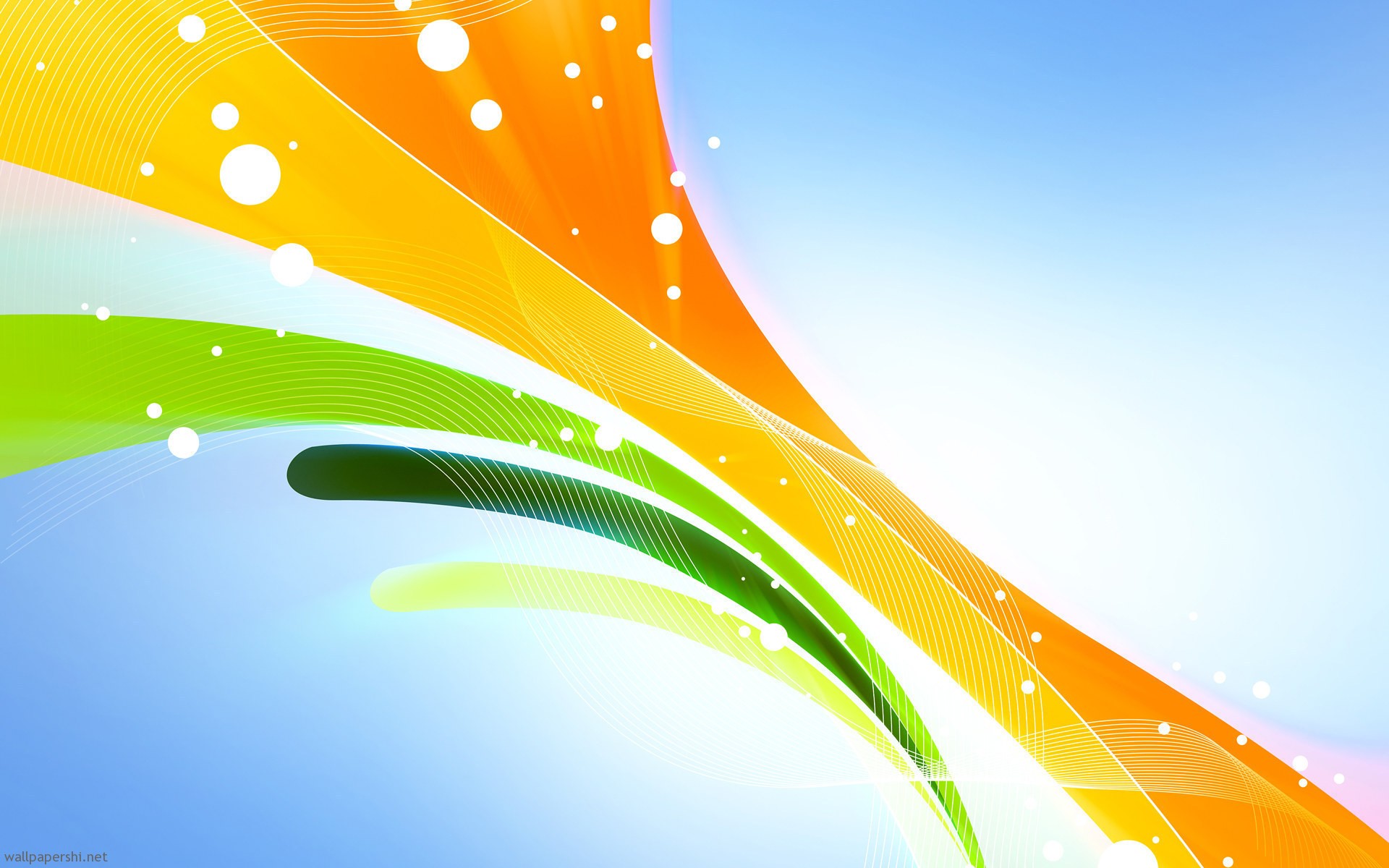 احتواء المنظمة على إدارات قيادية ذات مستوى ثقافي عالي وتمتلك القدرة على التأثير في الآخرين
1
رقي أهداف المنظمة ، وتختلف من منظمة الى أخرى
2
مدى احترام وتقدير العاملين لأهداف المنظمة
3
-
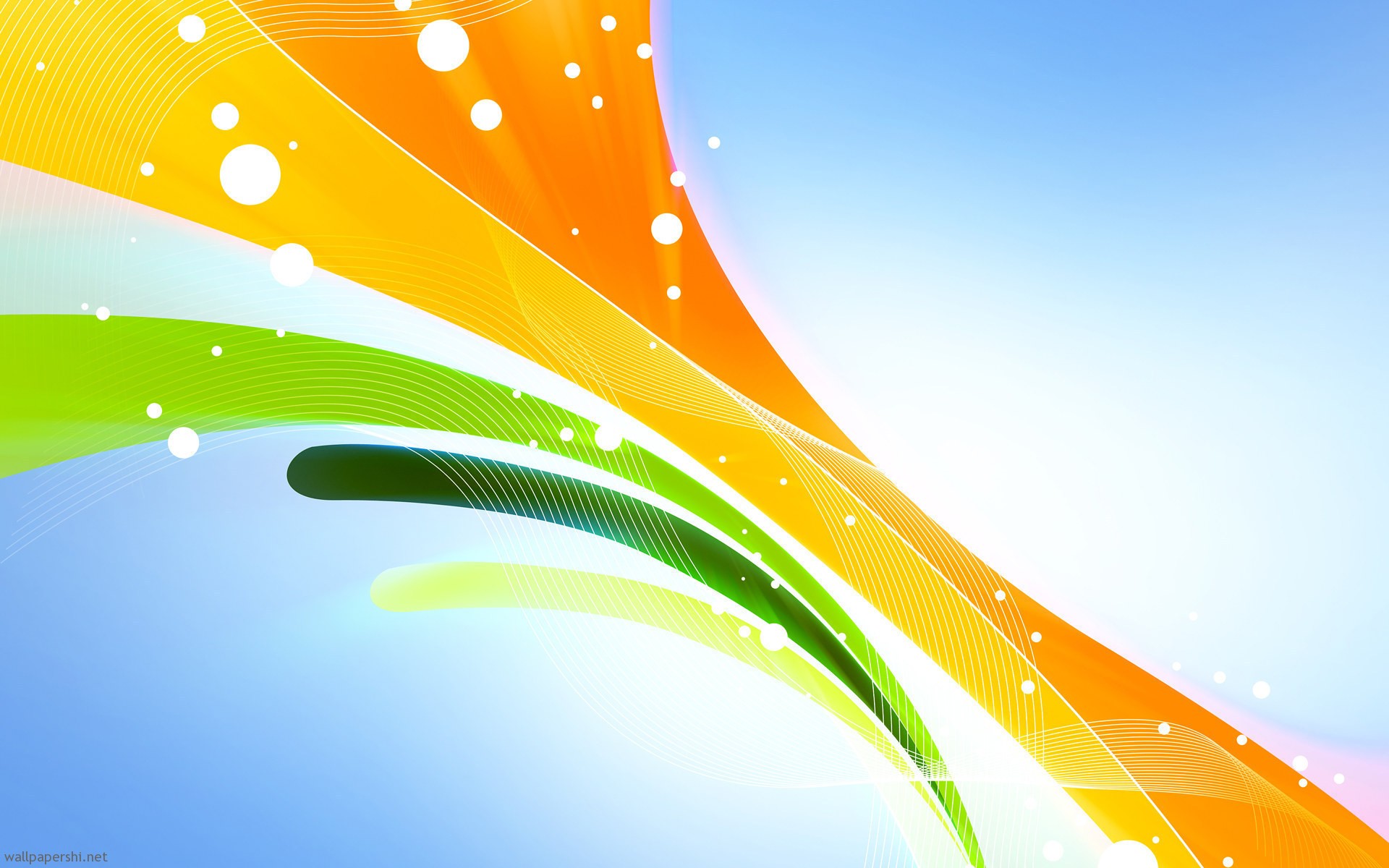 ضعف مستوى أهداف المنظمات المنافسة بالمقارنة مع أصالة أهداف المنظمة
4
العامل النفسي المرتبط بطول فترة الخدمة في المنظمة مع عدم 
وجود مشاكل أو إخفاقات بل  بالعكس
5
-
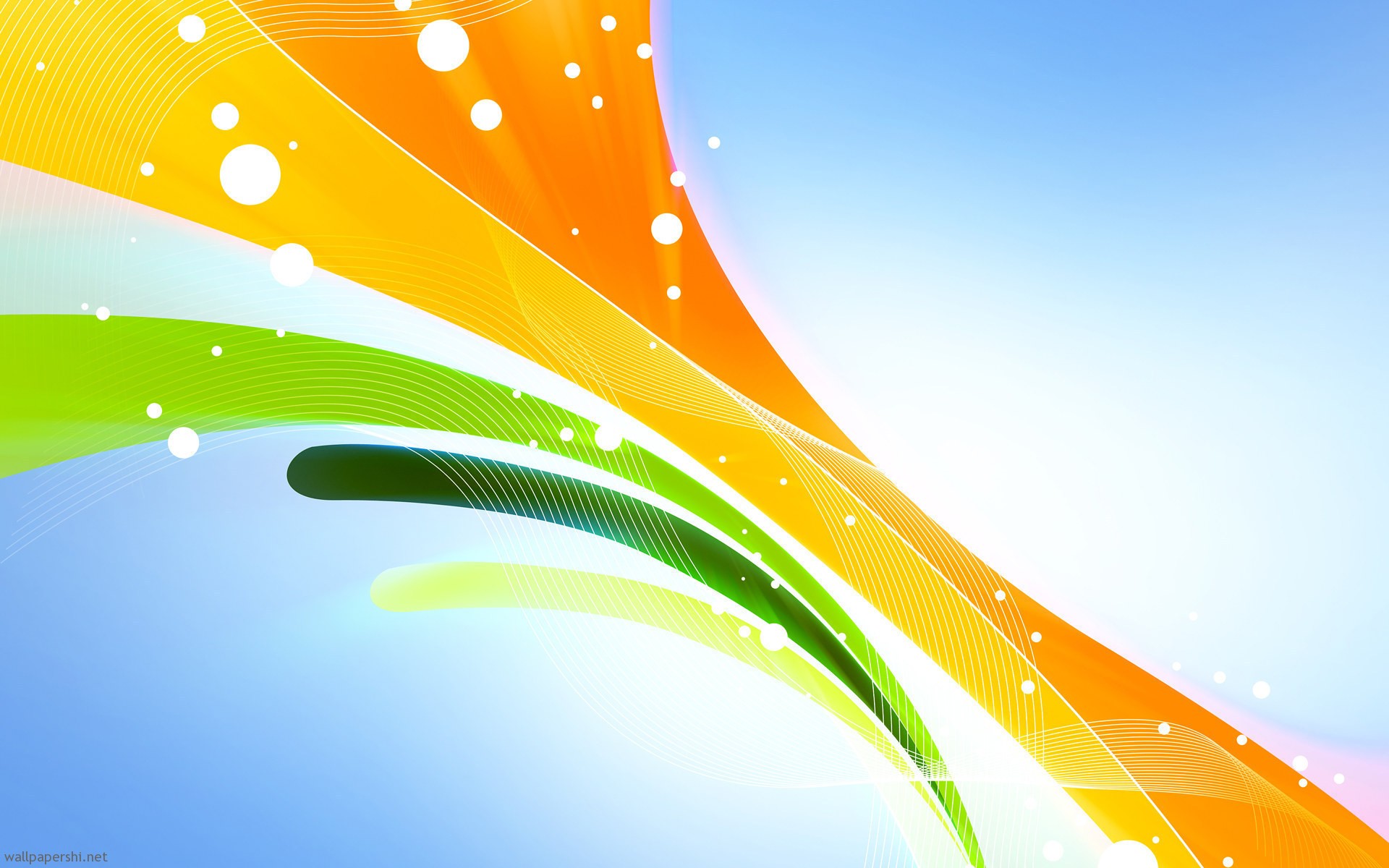 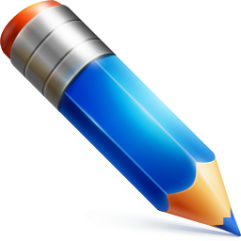 كما يظهر ولاء العاملين للمنظمة من خلال عدة مظاهر منها
-
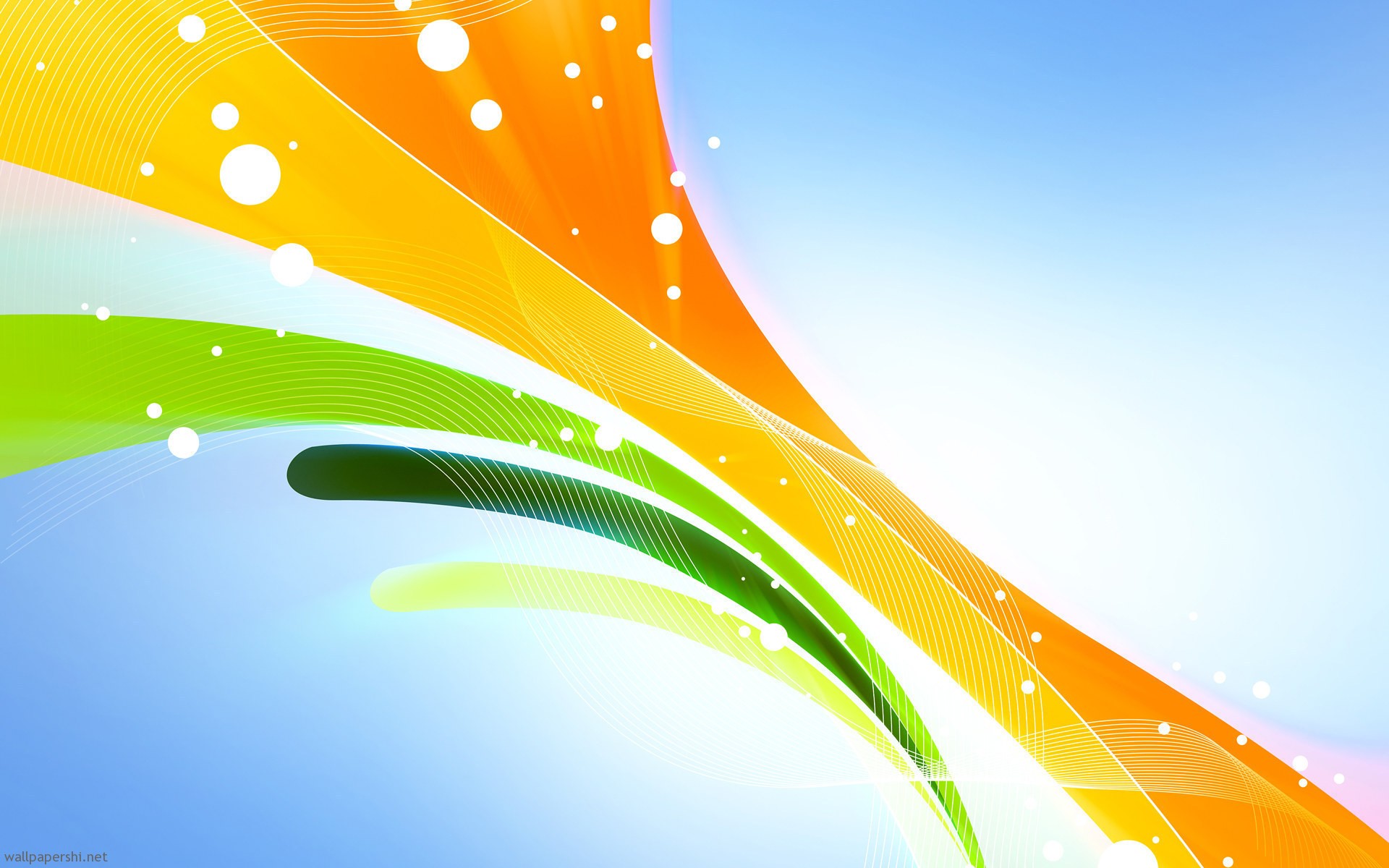 احترام المنظمة وإدارتها وبذل أقصى الجهود لتحقيق رضاهم والمتمثل بالسعي الحثيث لتحقيق أهداف المنظمة
1
استعداد العاملين للتضحية بالوقت والجهد الإضافي لغرض الوقوف مع المنظمة في محنة معينة أو لتحقيق هدف تنافسي معين يعمل على رفع شأن المنظمة ويحسن من سمعتها أمام الآخرين
2
-
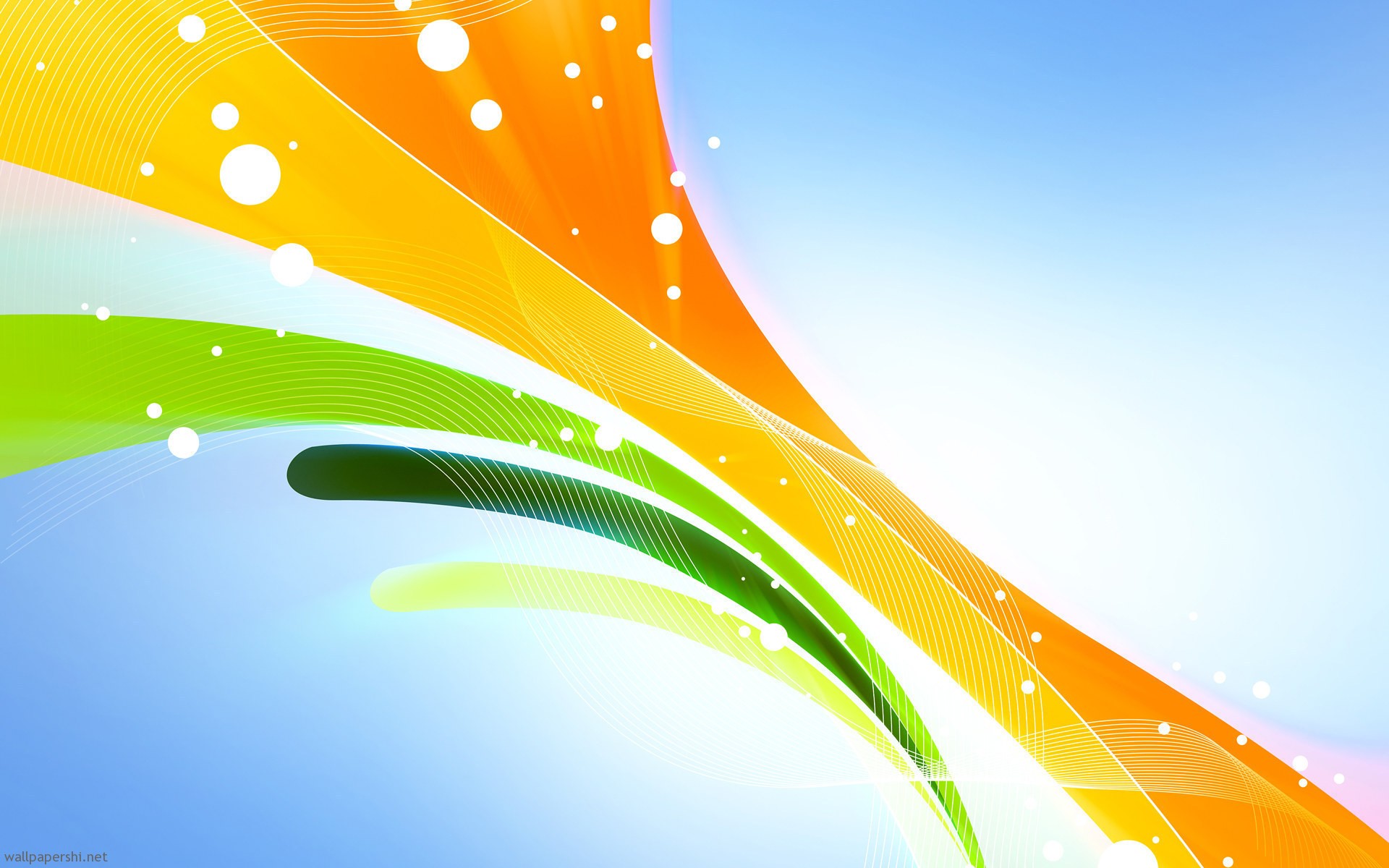 رفع الكفاءة الوظيفية وتكاتف الجهود والمحافظة على أسرار العمل والدفاع عن سمعة المنظمة
3
الأستعداد الدائم لتطوير الذات وبما يخدم الطرفينالمنظمة والعاملين
4
-
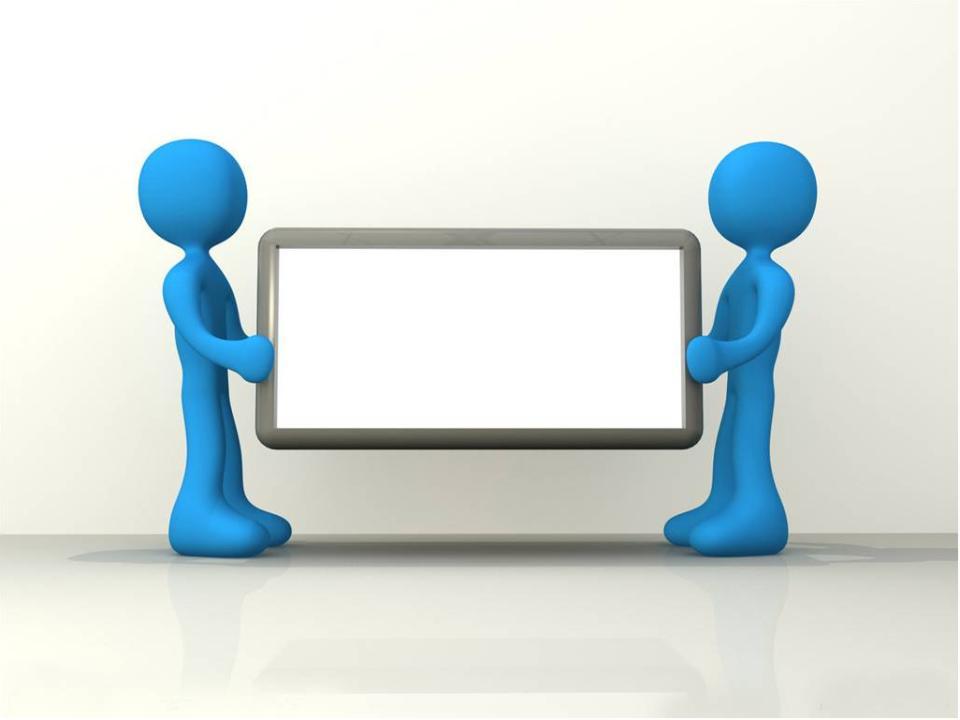 اهلا وسهلا بكم في اليوم التدريبى الثالث
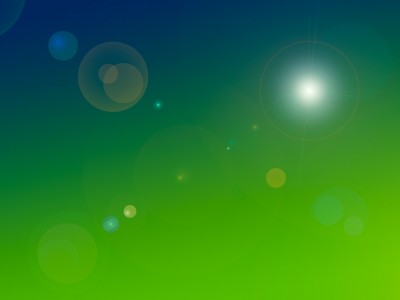 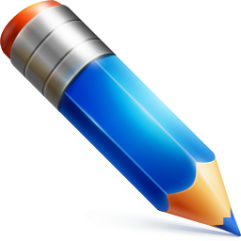 إدارة الصراع التنظيمي
-
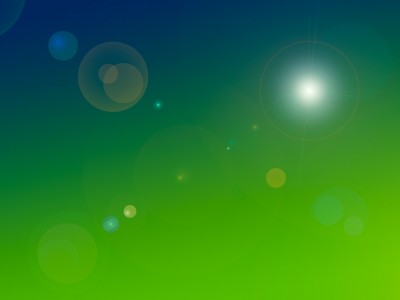 ينظر إلى الصراع أنه أحد مظاهر البيئة التنظيمية الحتمية التي لا يمكن تفاديها
1
ومن المعلوم أن أحوال الخلاف تتغيَّر وتتبدل فقد يبدأ الخلاف خفياً ثم يتطور إلى خلاف ملاحظ ثم يتطور إلى خلاف محسوس ثم يصل أخيراً إلى خلاف جلي أو ظاهر
2
وينشأ الصراع بين الأطراف بطريقة تلقائية حيناً وبطرق متعمدة أحياناً كأن يلجأ إليه الرئيس أو المشرف لخلق حالة من التوتر بين الأفراد على طريقة «فرّق تسد» خدمة لأهدافه وغاياته
3
-
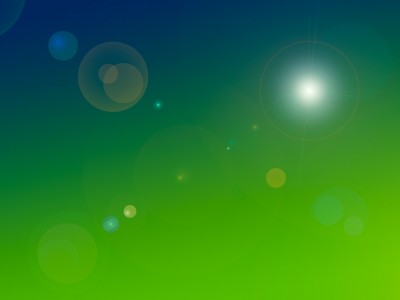 ومن أهم الصراعات في البيئة التنظيمية الصراع الذاتي أو صراع الدور كأن يطلب من الموظف أعمالاً تتعارض مع قيمه أو آرائه أو رغباته أو تتعارض مع قيم وآراء ورغبات الآخرين
4
ويستخدم عدد من الأساليب لإدارة الصراع في البيئة التنظيمية
5
ولإختيار الأسلوب المناسب لحل صراع معين يكمن في تحليل الصراع للتعرّف على أسبابه وآثاره وتحديد أطرافه للتعرّف على أهدافهم وغاياتهم
6
-
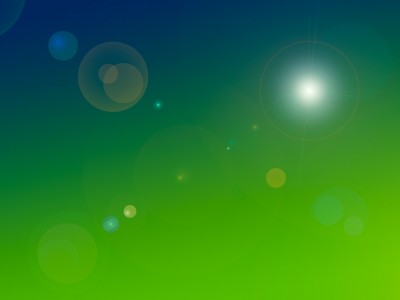 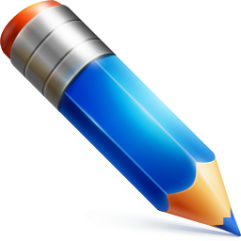 الثقافة التنظيمية
-
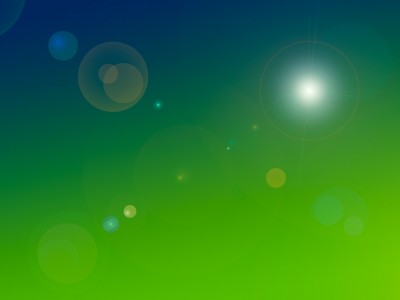 مفهوم الثقافة التنظيمية
تتعدد التعريفات لمفهوم الثقافة التنظيمية لتشمل منظومة القيم الأساسية التي تتبناها المنظمة ، والفلسفة التي تحكم سياساتها تجاه الموظفين والعملاء ، والطريقة التي يتم بها إنجاز المهام ، والافتراضات والمعتقدات التي يتشارك في الالتفاف حولها أعضاء التنظيم
-
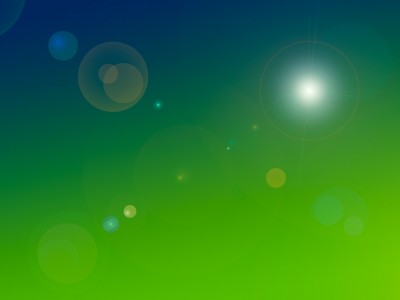 وتوجد تعريفات أخرى للثقافة التنظيمية
تعني مجموعة القيم والمبادئ المشتركة بين العاملين والتي توجه سلوكهم بطريقة معينة في بيئة العمل
1
مجموعة القيم والمعتقدات والمفاهيم وطرق التفكير المشتركة بين أفراد المنظمة والتي قد تكون غير مكتوبة يتم الشعور بها ويشارك كل فرد في تكوينها ويتم تعليمها للإفراد الجدد في المنظمة
2
مجموعة الايدولوجيات والفلسفات والقيم والمعتقدات والافتراضات والاتجاهات المشتركة وأنماط التوقعات التي تميز الأفراد في تنظيم ما
3
-
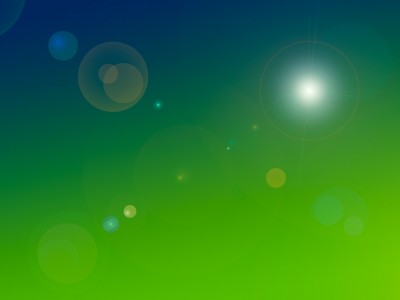 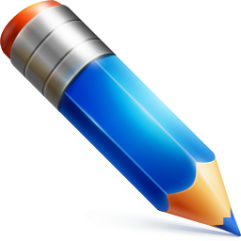 أهمية وجود الثقافة التنظيمية للمنظمة
-
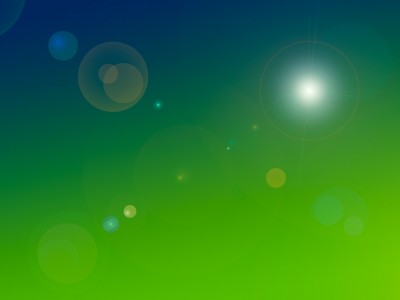 يساعد وجود ثقافة تنظيمية مميزة على تحقيق العديد من المزايا أهمها
تحقيق الهوية التنظيمية
1
تنمية الولاء الانتماء للمؤسسة
2
تحقيق الاستقرار التنظيمي
3
تنمية الشعور بالأحداث والقضايا المحيطة
4
تحديد مجالات الاهتمام المشترك
5
-
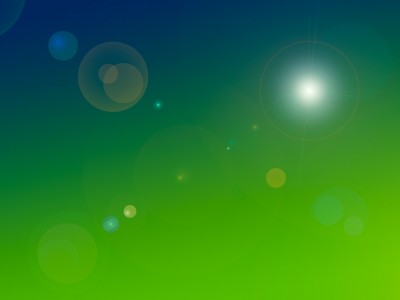 التعرف على الأولويات الإدارية
6
التنبؤ بأنماط التصرفات الإدارية في المواقف الصعبة
7
تعزيز الأدوار القيادية والإرشادية المرغوبة
8
ترشيح أسس تخصص الحوافز والمراكز الوظيفية
9
تحديد معايير الاستقطاب والاختيار والترقية
10
توفير معايير لم يجب أن يقوله أو يفعله العاملين
11
-
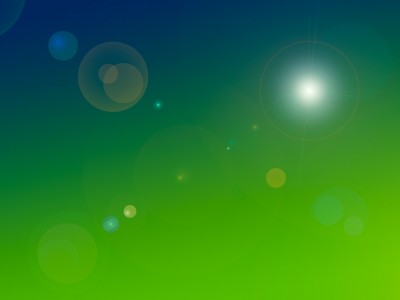 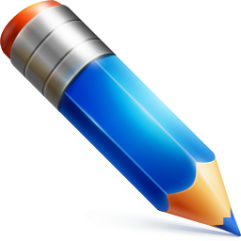 خصائص الثقافة التنظيمية
-
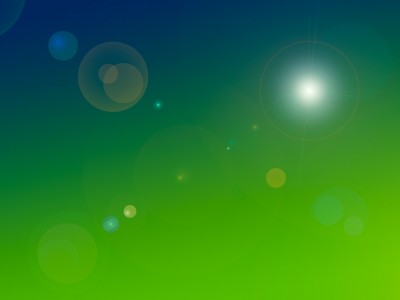 درجة المبادرة الفردية وما يتمتع  به الموظفون من حرية ومسؤولية وحرية تصرف
1
درجة قبول المخاطرة وتشجيع الموظفين على أن يكونوا مبدعين ولديهم روح المبادرة
2
درجة وضوح الأهداف والتوقعات من العاملين
3
درجة التكامل بين الوحدات المختلفة في التنظيم
4
مدى دعم الإدارة العليا للعاملين
5
-
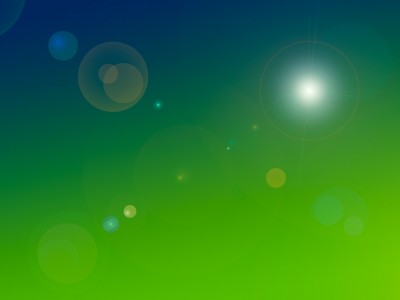 مدى الرقابة المتمثل بالإجراءات والتعليمات وإحكام الإشراف الدقيق على العاملين
6
مدى الولاء للمنظمة وتغليبه على الولاءات التنظيمية الفرعية
7
طبيعة أنظمة الحوافز والمكافآت ، وفيما إذا كانت على الأداء أو على  معايير الأقدمية  والواسطة
8
درجة تحمل الاختلاف والسماح بسماع وجهات نظر معارضة
9
طبيعة نظام الاتصالات وفيما إذا كان قاصرا على القنوات الرسمية التي يحددها نمط التسلسل أو نمط شبكيا يسمح بتبادل المعلومات في كل الاتجاهات
10
-
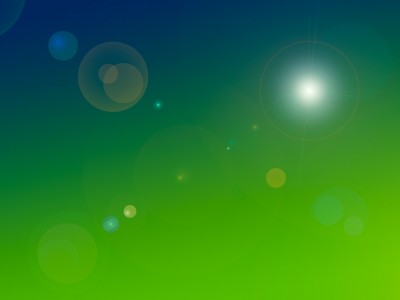 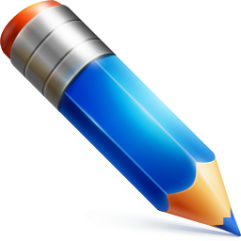 عناصر الثقافة التنظيمية
-
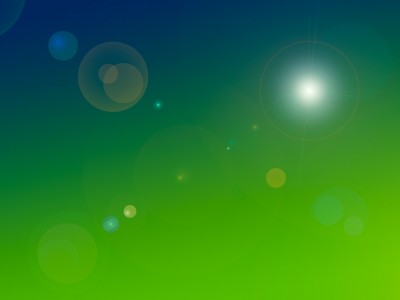 الأنماط السلوكية
1
القيم السائدة
2
المعايير أو الأعراف السلوكية
3
القواعد
4
الفلسفة
5
المناخ
6
-
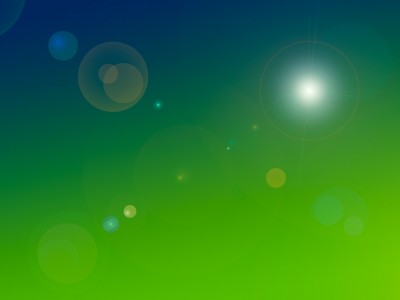 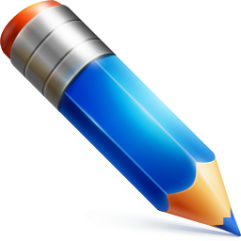 أنواع الثقافة التنظيمية
-
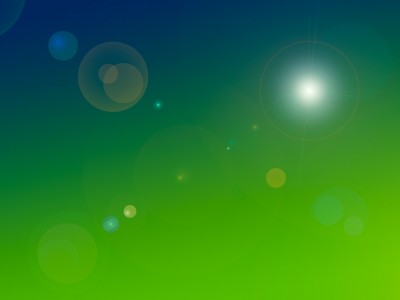 الثقافة السائدة
1
الثقافة الفرعية
2
الثقافة القوية
3
الثقافة الضعيفة
4
-
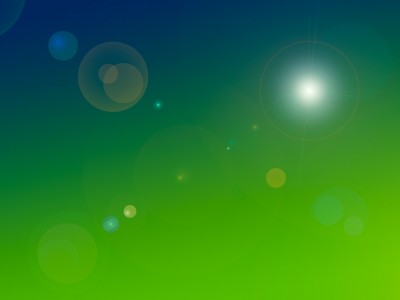 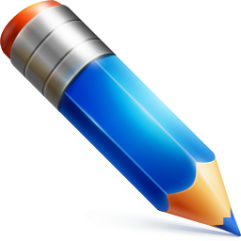 بعض السمات لمستوي فاعلية الثقافة التنظيمية 
السائدة في المنظمة
-
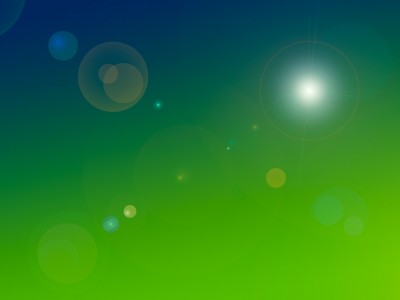 الدعم الإداري
1
المبادرة الفردية
6
تحمل المخاطر
2
الهوية
7
الاتجاه
3
نظام المكافأة
8
التكامل
4
تقبل الاختلاف
9
الرقابة
5
نماذج الاتصال
10
-
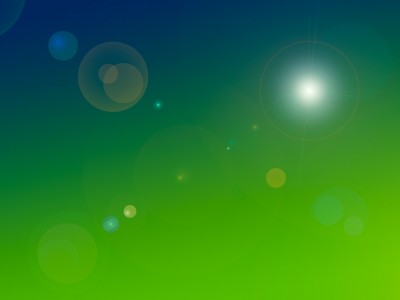 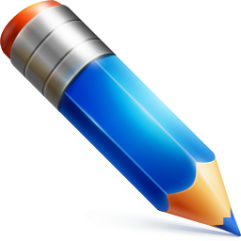 محددات الثقافة التنظيمية
-
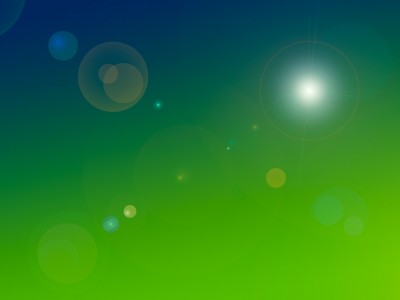 التاريخ والملكية
1
الأفراد
4
الحجم
2
البيئة
5
التكنولوجيا
3
الغايات والأهداف
6
-
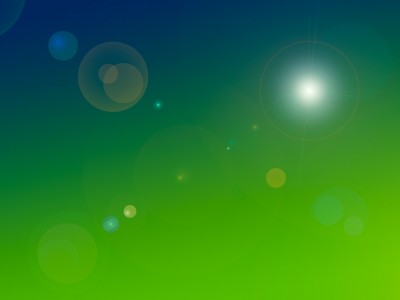 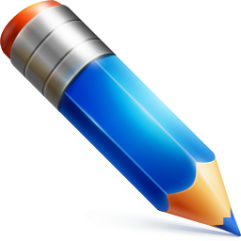 الثقافات الرئيسة والثقافات الفرعية
-
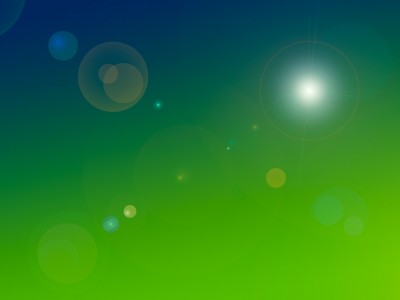 تتمثل الثقافة الرئيسة في التنظيم
1
أما الثقافات التنظيمية الفرعية
2
-
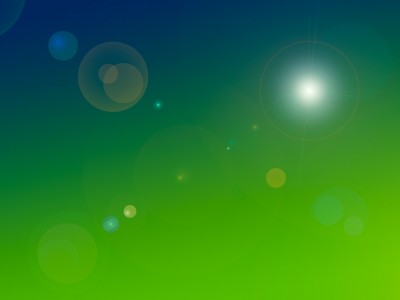 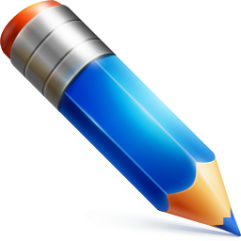 الثقافة والفاعلية التنظيمية
-
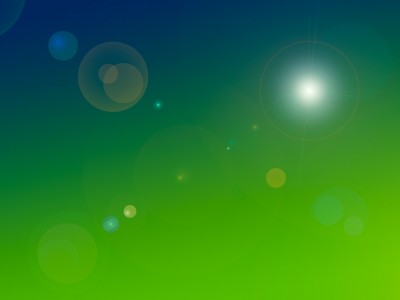 تتنوع الثقافات حسب درجة تمسك والتزام العاملين  بها
1
وتتطلب الفعالية التنظيمية توافق الثقافة وتناغمها مع الإستراتيجية ، والبيئة والتكنولوجيا
2
وتنجح هذه الاستراتيجيات في ظل ثقافة تنظيمية تؤكد على إحكام الرقابة ، وتقليل المخاطرة ، وعدم قبول الاختلافات
3
-
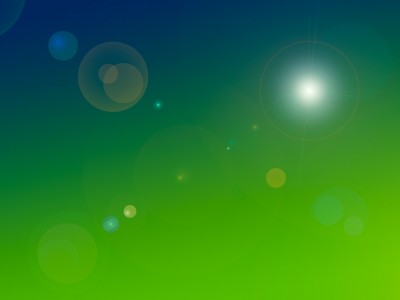 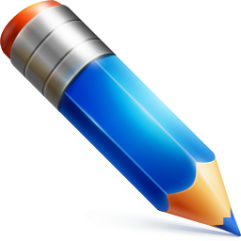 الثقافة التنظيمية مكملة لعنصر الرسمية وليست بديلاً عنها
-
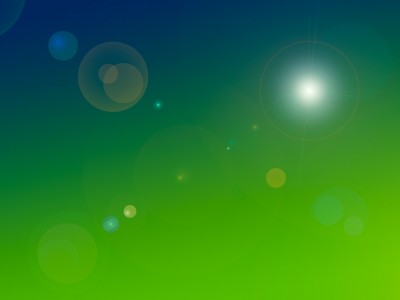 تعتمد المنظمات على الوسائل الرسمية لضبط سلوك العاملين ، وذلك من خلال تقنين الإجراءات ، والتعليمات ، وتطوير النماذج ، والاهتمام بالوسائل الرسمية في تقنين وضبط سلوك العاملين
1
إلا أن وجود القيم الثقافية التنظيمية التي تعزز وتوكد ما تنص عليه التعليمات وتؤكد ه السياسات أمر في غاية الأهمية
2
-
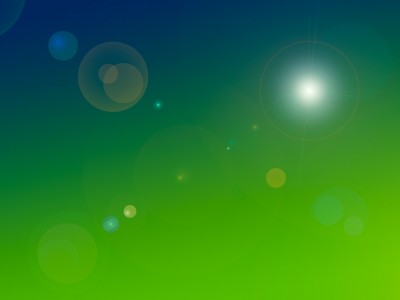 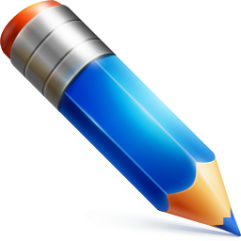 آليات خلق الثقافة والمحافظة عليها
-
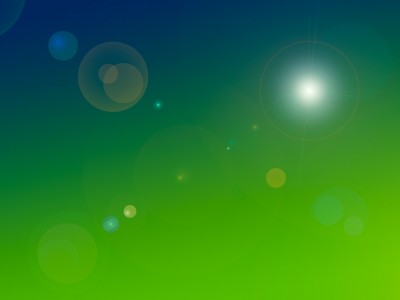 اختيار الموظفين
1
الممارسات الإدارية
2
التنشئة والتطبيع
3
-
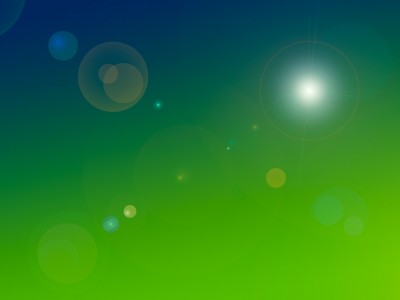 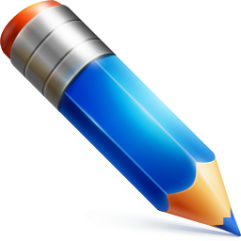 إدارة الثقافات
-
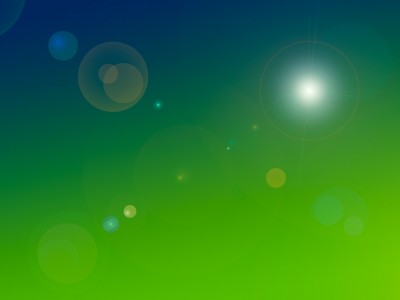 أن إدارة الثقافات تعني القدرة على تغييرها لتناسب مع المعطيات والمستجدات التي يقتضيها تغير الظروف الاقتصادية والاجتماعية والتكنولوجية, فالبدايات للتحكم في نوعية الثقافة التنظيمية تبدأ بعليمات التعيين والممارسات الإدارية ، وعمليات التطبيع المختلفة ، فمن خلال هذه الآليات يمكن تغيير الموظفين غير القادرين على مواكبة الثقافة الجديدة ، بآخرين يؤمنون بها أو قادرين وراغبين في التمشي معها, ويرى البعض أن عملية التغيير في الثقافة السائدة ، أمر يستلزم وقتا طويلا ويواجه مقاومة عنيفة ، لا سيما إذا كانت الثقافة المراد تغييرها ثقافة قوية متأسسة  وراسخة في 
أذهان العاملين
-
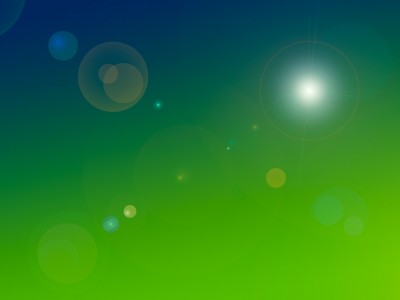 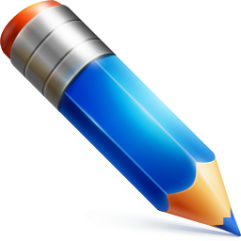 العوامل التي تساعد في تغيير الثقافة التنظيمية
-
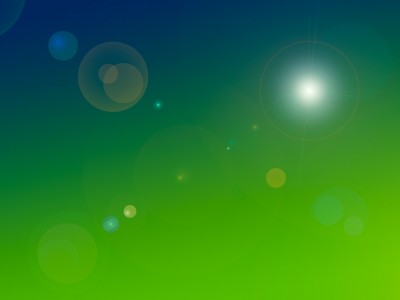 طبيعة الأزمات الحقيقة أو المتوقعة
1
التغيير في القيادة
2
مرحلة التطور التي تعيشها المنظمة
3
حجم التنظيم
4
قوة الثقافة الحالية وتعددها
5
-
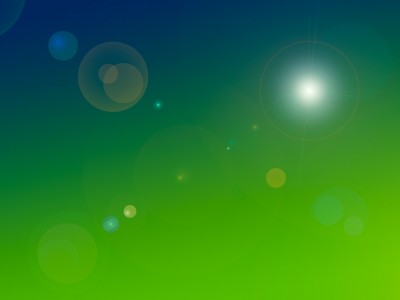 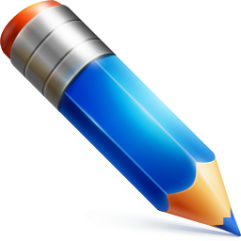 الثقافات التنظيمية ، والثمتيلات الاجتماعية
-
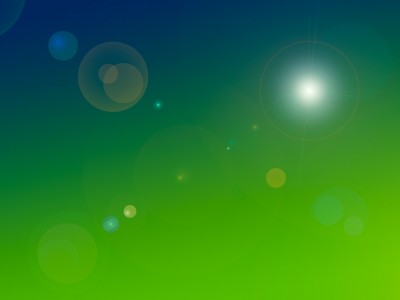 تساعدنا نظرية التمثيل الاجتماعي في فهم المعتقدات والافتراضات المشتركة تمثل سمات مميزة للثقافات التنظيمية
1
كما تساعدنا رؤية الثقافة التنظيمية بهذه الطريقة على فهم الثقافات كمجموعات محبوسة, فيمكن أن تكون الثمتيلات الاجتماعية التنظيمية كبيرة الحجم
2
-
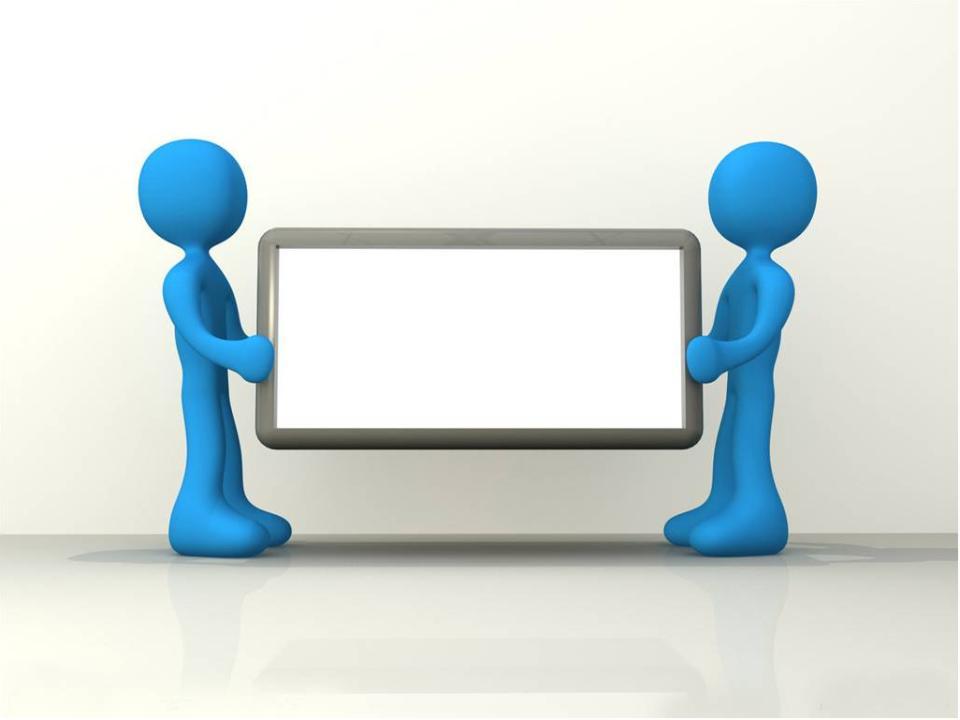 اهلا وسهلا بكم في اليوم التدريبى الرابع
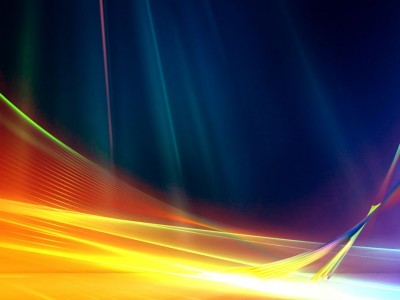 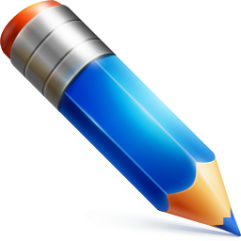 المنظمة المتعلمة
-
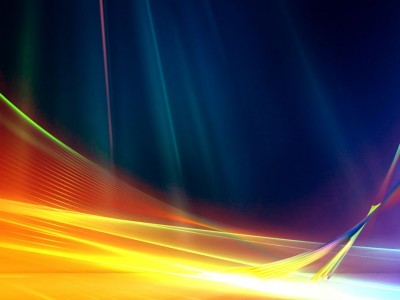 المنظمة المتعلمة
المنظمات تتعلم كما يتعلم الإنسان ، في البداية يفهم ما حوله ومن ثم يصبح الجدارة التي تعتمد عليها المنظمة
1
وبقدر ما كان القرن الماضي قرن المنظمة التي تحتضن الانسان من المهد الى اللحد فأن القرن الحالي هو قرن المنظمة التي تتعلم من افضل ممارسات الآخرين
2
كانت المشكلة الاساسية التي تواجه عمل المنظمات خلال القرن الماضي مشكلة مهارية تنفيذية بالدرجة الأولى ، انطلاقا من مبدأ التخصص وتقسيم العمل التقليدي
3
-
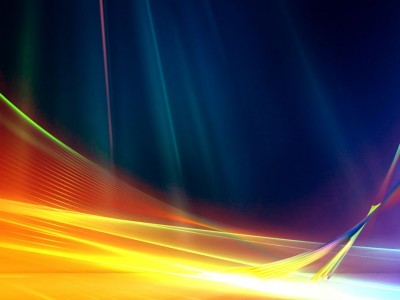 ان التعلم هو القاعدة الحقيقية للابتكار ، ويمكن للتعلم ان يكون ابتكاريا وهو ما اسماه بيتر دراكر Drucker بالتقليد الابتكاري
4
تسعى المنظمات لتطوير عامليها من خلال التدريب Training واكتساب المهارات
5
ان التدريب يحمل بعدا آليا في نقل المهارة التي تتمثل في مجموعة الحركات في التعامل مع الآلة من اجل الانتاج
6
-
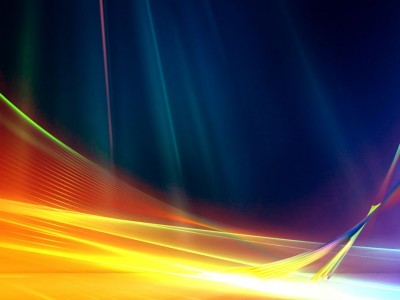 ان التدريب والتعليم يمكن الحصول عليها خارج موقع العمل في حين ان التعلم هو معرفة خاصة لايمكن ان تتم الا في داخل العمل وسياقه وبالتفاعل مع افراده واشيائه وقيمه واسراره
7
كذلك فأن التدريب والتعليم ينصبان على المهارات والمعارف العامة ، وهما يحملان قدرا من التغيير المرتبط بالفهم الخارجي لما يقوم به الفرد ، وهذا ما يمثله البعد المعلوماتي في عملية تكوين الاتجاهات او تغييرها
8
-
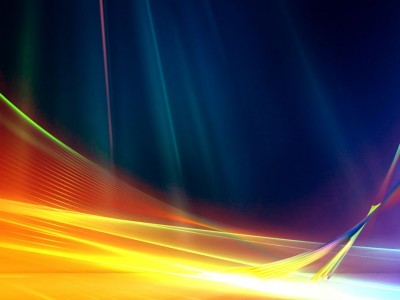 واذا كان الإبداع Invention هو التفكير بالأشياء الجديدة ، والابتكار Innovation هو القيام بعمل اشياء جديدة ، فأن التعلم هو اكتساب قدرة هؤلاء المبتكرين على القيام بعمل هذه الاشياء
9
وحسب توماس ستيوارت T.Stewart مؤلف كتاب (رأس المال الفكري- ثروة المنظمات) فأن من اهم المؤشرات في تكنولوجيا ادارة المعرفة هي انها يمكن ان تقود الى الاستثمار في الأنظمة من اجل اعادة استخدام المعرفة عندما يكون جوهر عمل الشركة هو الابتكار
10
-
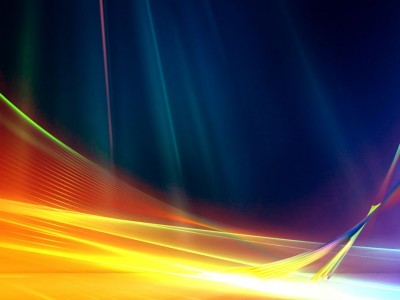 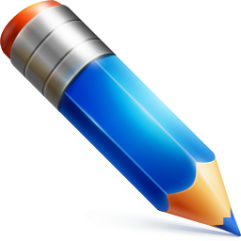 أهمية التعلم
-
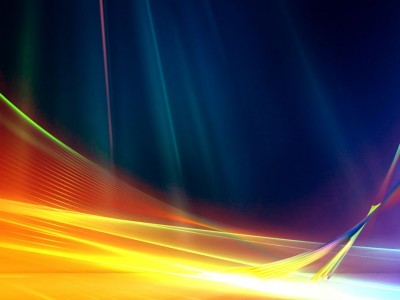 أهمية التعلم
لابد ان ينعكس التعلم ايجابيا على نتائج الأعمال بما يجعل من هذا التعلم اداة فعالة في ايجاد وتطوير الميزة التنافسية , ان قوى التغيير الخارجي للمنظمة المتمثلة في السوق والقوانين والتكنولوجيا وسوق العمل والمتغيرات الاقتصادية ، تتطلب التعلم من اجل اجراء التغييرات الداخلية في الهياكل والمعدات والموارد البشرية ، والتي تنعكس على القدرات الجوهرية للشركة فتثري ميزتها التنافسية
-
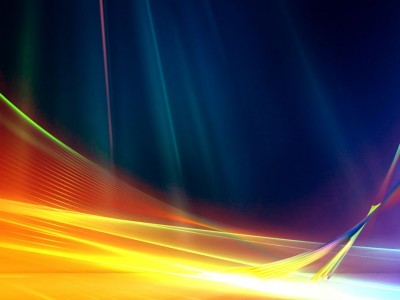 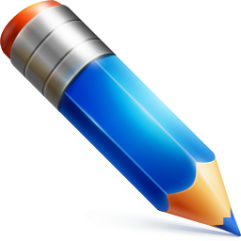 التعلم ألابتكاري
-
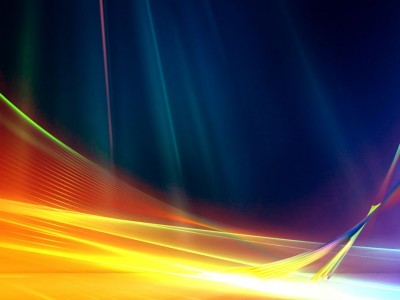 أهمية التعلم
خلافا للرؤية التقليدية بأن التعلم هو عملية تأتي بعد مرتبة الأبتكار .. فأن الرؤية الخلاقة للتعلم ترى ان التعلم يمكن ان يكون ابتكاريا . وهو ما تحدث عنه بيتر دراكر P. Drucker واسماه التقليد الابتكاري الذي تمارسه الشركات اليابانية وان الابتكار مهما كان جذريا او تدريجيا فأن قاعدته القوية هي التعلم الذي يحول الابتكار من نشاط متخصص او ممارسة فردية لمبتكر الى نمط سلوكي وممارسة في كل الشركة وان القواعد الجديدة هي ابتكار متعلم في كل الشركة ، حتى اذا انتج مشروعات فاشلة.  اذ ان التجربة الاسوأ ليست الفاشلة ، وانما التجربة التي لم يتم التعلم منها ، حيث ان اكبر خسارة هي عند عدم التعلم من الماضي ، فالذين لايتذكرون الماضي 
محكوم عليهم بأعادته
-
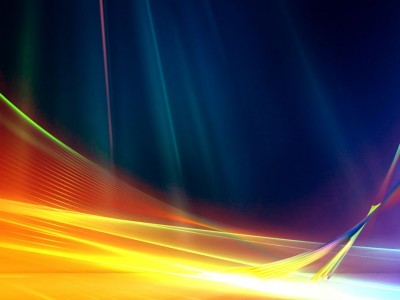 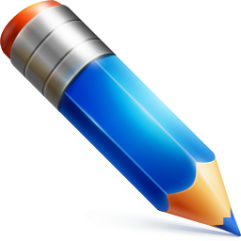 التعلم السريع
-
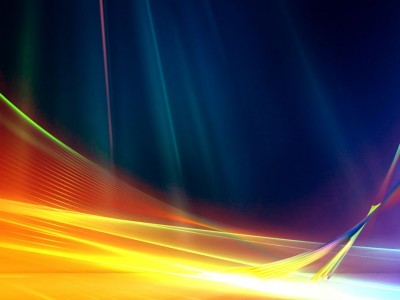 التعلم السريع
نعيش في حقبة القرن الواحد والعشرين عصر المعرفة العالية السرعة والتعلم السريع . ففي ظل تزايد عدد المتنافسين وتعاظم المنافسة القائمة على المعرفة ، اذ ان العمليات المعرفية اسرع من العمليات المادية ، وان الاقتباس واستنساخ التجارب المعرفية اسرع من الاقتباس المادي ، اضافة الى ان الانترنيت جعل التعلم عن بعد عبر القارات يتم بسرعة الضوء, لهذا اصبحت الشركات اكثر تقبلا للتجارب والمشروعات الجديدة واكثر تقبلا للفشل والنجاح ، واصبحت اكثر اهتماما بالدروس المتعلمة التي لابد من نشــرها وتوظيفها في تجاربها ومشروعاتها اللاحقة
-
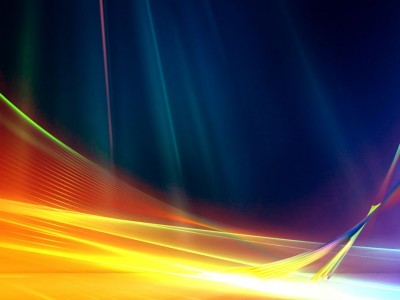 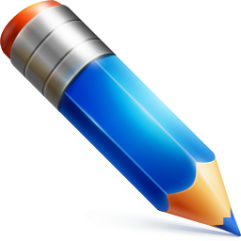 تصنيف التعلم
-
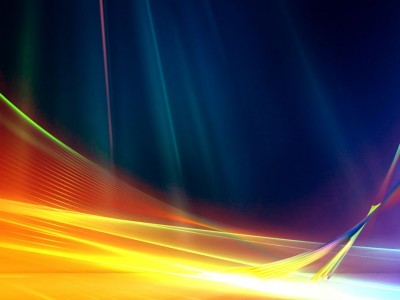 تصنيف التعلم
التعلم الاعتيادي هو الذي يسود في فترات الاستقرار التنظيمي ويدعم هذا الاستقرار ، في حين ان التعلم الاستثنائي العالي Heigh Learning الذي يظهر في فترات التغيير والتحول التنظيمي والابتكارات الجذرية في الشركة اذ يترافق مع ادخال المفاهيم والقواعد الجديدة التي تهز بعمق المفاهيم القديمة ، فيكون هذا التعلم بمثابة انشاء للنظام الجديد في قلب الاضطراب الذي جاء به التغيير الجذري في الشركة . والتعليم العالي هو تعلم خلاق يميز الأفراد في الظروف الجديدة للتغيير ، كما يميز الأفراد اللامعين الذين يتعلمون بوتيرة النمو الأسي من تجاربهم الخاصة
-
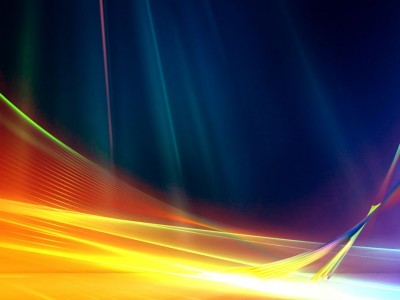 وهناك تصنيف آخر قدمه بيتر سينج P.M.Senge يصنف التعلم الى نوعين
ويتم بالاستجابة للاحداث التي تواجه الافراد او الشركة ، وهو يدور حول التقليد او الاستنساخ للاحداث التي تواجه الافراد او الشركة ، وهو يدور حول التقليد او الاستننساخ من الغير ، وتمثل كما يرى سينج مجرد خطوة اولى بأتجاه منظمة التعلم
تعلم تكيفي
وهو التعلم الخلاق ويقوم على الإبداع Creation لأنه يتطلب الافكار الجديدة في الشركة ، والطرق الجديدة في البيئة ، لذا فهو يوسع قدرات الشركة نحو 
الفرص المتاحة
التعلم التوليدي
-
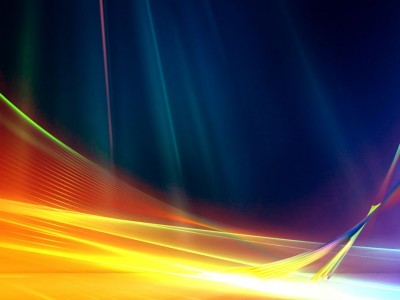 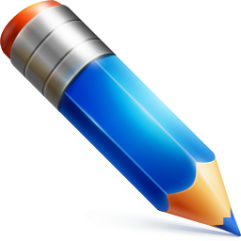 المنظمة المتعلمة
-
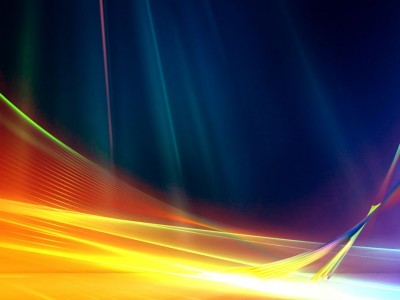 المنظمة المتعلمة
منظمة التعلم او المنظمة المتعلمة نمط جديد انتشر مؤخرا ليحل محل الأشكال التقليدية, ويعود هذا التحول الى تطور الخبرة الادارية في التعامل مع قدرات العامل
1
وفي حالتي التركيز على الزبون العامل فأن التعلم هو القاسم المشترك الذي يجب توسيعه ليشمل الشركة كلها ، أي بيئتها الداخلية والخارجية
2
-
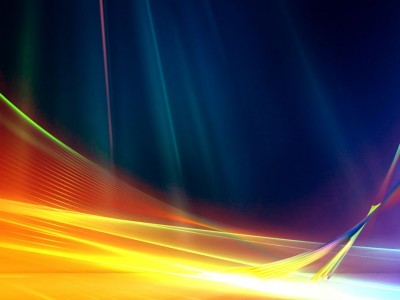 تطور تكنولوجيا المعلومات IT والانترنيت التي اوجدت القدرة على التشبيك Hyperconnection بين المنظمة والبيئتين الداخلية والخارجية ، وهو ما يجعل التعليم ممارسة آنية ومستمرة ، كما يشكل دافعا نوعيا للابتكار المستمر كضرورة لتحقيق الميزة التنافسية في عصر الثورة المعلوماتية واقتصاد المعرفة
3
التطور في ادارة المعرفة من خلال التحول من المنظمات التقليدية التي تجعل المعرفة مسؤولية الادارة ، الى منظمات التعلم التي تجعلها مسؤولية الجميع لتقاسم المعرفة وانشاء القيمة .. وصولا الى الادارة الالكترونية القائمة على الانترنيت تحفيزا للعلم بين العاملين ، وبين الشركة والزبائن والعالم اجمع
4
-
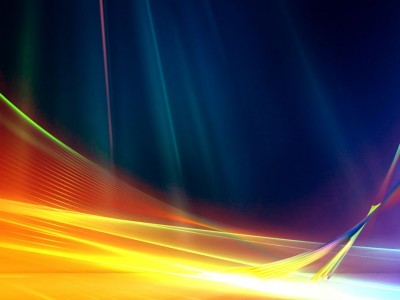 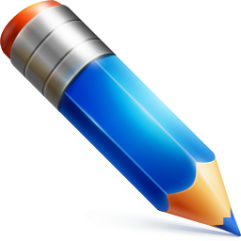 مفهوم المنظمة المتعلمة
-
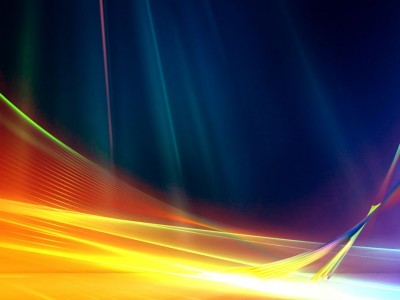 مفهوم المنظمة المتعلمة
التعلم التنظيمي يعني تحسين الأنشطة من خلال المعرفة والفهم الأفضل
1
وتعرف منظمة التعلم بأنها المنظمة التي طورت القدرة على التكيف والتغير المستمر لأن جميع اعضائها يقومون بدور فعال في تحديد وحل القضايا المختلفة المرتبطة بالعمل الا ان هذا التعريف يقتصر على حل مشكلات العمل التي لاتمثل الا الحلقة الاولى في التعلم
2
-
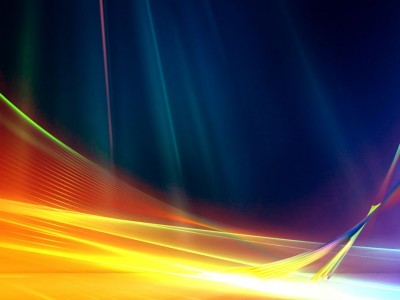 كما تعرف منظمة التعلم : بأنها المنظمة الماهرة في انشاء واكتساب ونقل المعرفة وتعديل السلوك بما يعكس المعرفة والرؤى الجديدة
3
ولا يقتصر هذا التعرف على مستوى نقل المعرفة وفهمها بل على السلوك واعادة بناء المنظمة
4
كما تعرف بأنها المنظمة التي فيها كل واحد من العاملين يقوم بتحديد وحل المشكلات بما يجعل المشكلات المنظمة قادرة على ان تجرب وتغير وتحسن بأستمرار من اجل زيادة قدرتها على النمو والتعلم وانجاز اغراضها
5
-
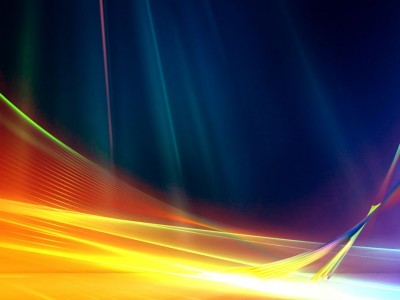 لقد اشير لمصطلح المنظمات المتعلمة لأول مرة من قبل بيتر سينج الذي عرف تلك المنظمات بأنها المنظمات التي يوسع فيها الأفراد بأستمرار من قدراتهم على خلق النتائج التي يريدونها فعلا
6
ويمكن ايضا تعريف المنظمات المتعلمة بأنها تلك المنظمات التي تقوم بشكل مسبق بأكتساب وايجاد ونقل المعرفة الجديدة التي تقوم بتغيير سلوكها بأستمرار
7
-
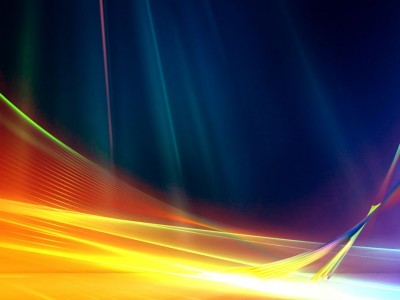 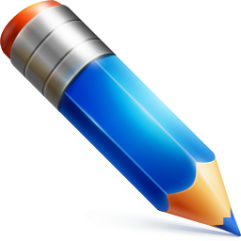 أي انها تقوم بأستمرار 
بما يأتي
-
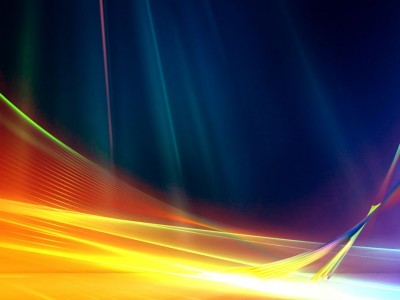 اكتساب افكار ومعارف جديدة وتعلمها
1
تحويل ونقل تلك المعرفة الى كافة انحاء واقسام المنظمة وافرادها
2
التبادل الحر والمستمر للأفكار والمعلومات والمعارف بين اعضاء المنظمة
3
تغيير السلوك التنظيمي نتيجة هذه المعارف الجديدة
4
قياس نتائج التغيير
5
-
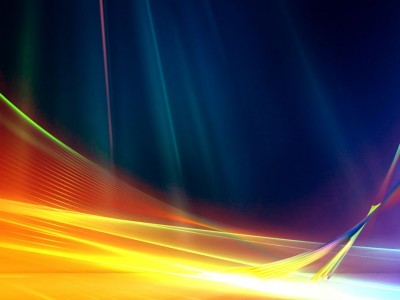 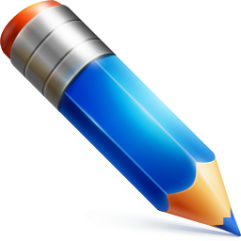 وهنالك عدد من الخصائص لزيادة إمكانية هذه المنظمات على التعلم وتحقيق تغيير ناجح منها
-
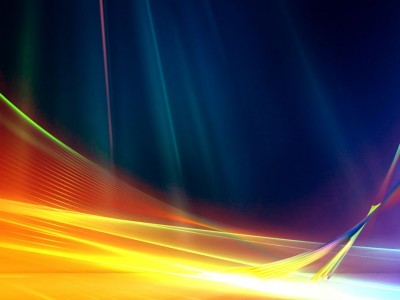 التدوير والنقل المستمر للمديرين على الوظائف المختلفة
1
التدريب المستمر للعاملين
2
جعل القرارات لامركزية قدر الإمكان
3
التشجيع على تمازج الخبرات المختلفة
4
قدرة عالية على تحمل الأخطاء والاستفادة منها
5
الانفتاح والتقبل لوجهات النظر المختلفة
6
-
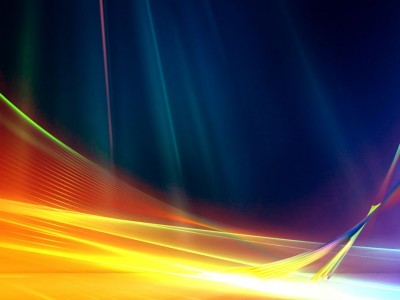 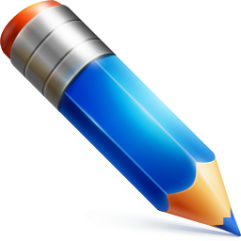 السمات والمميزات
-
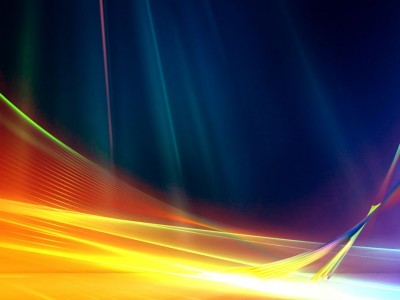 تفكير النظم
1
البراعة الشخصية
2
النماذج الذهنية
3
بناء الرؤية المتقاسمة
4
بناء الفريق ، فالهرمية تعمل ضد التعلم اذ
5
-
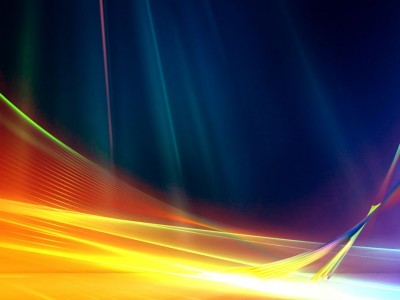 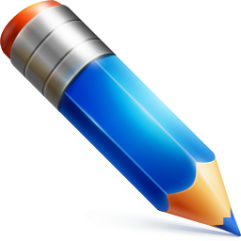 وحددها ديفيد غارفين
-
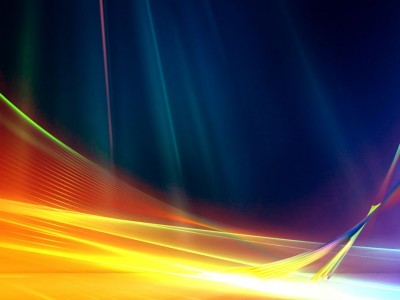 حل المشكلات بطريق منهجي
1
التجريب الخلاق
2
التعلم من التجربة الماضية
3
التعلم من افضل الممارسات لدى الآخرين
4
نقل المعرفة بسرعة وفاعلية في كل المنظمة
5
-
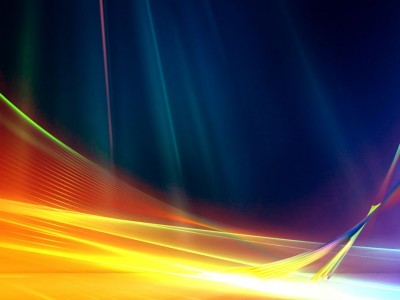 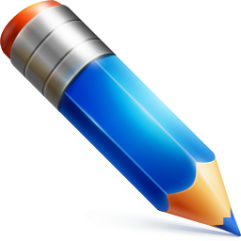 كما حددها ريتشارد دافت بستة عناصر متفاعلة شبكيا
-
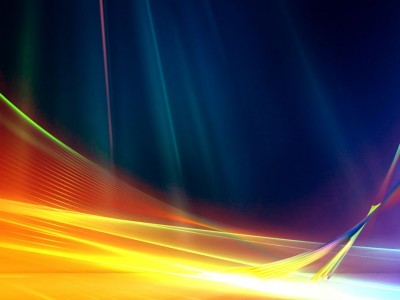 القيادة المصممة والمعلمة والراعية
1
الاستراتيجية التشاركية
2
الهيكل القائم على الفريق ( التنظيم الشبكي)
3
الثقافة التكيفية القوية ( الانفتاح والتقاسم الثقافي )
4
التمكين الاداري للعاملين
5
المعلومات المفتوحة من خلال طلب واكتساب المعرفة وتوليدها
6
-
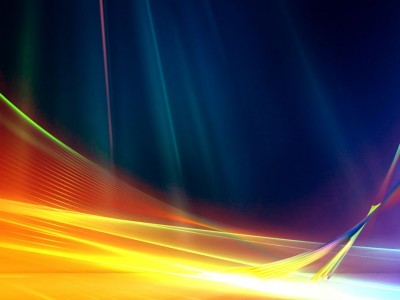 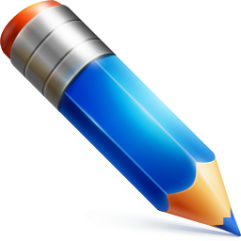 الذاكرة التنظيمية
-
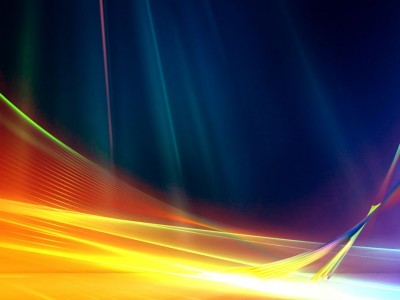 لاتعلم تنظيمي بدون ذاكرة تنظيمية ، فالأشياء التي لاعلاقة لها بأعمال المنظمة لن يكون لها دلالة تنظيمية
1
فالذاكرة التنظيمية توجد لدى الأفراد اصحاب الذاكرة الفعالة وفي ثقافة الشركة . وفي المعرفة الصريحة المسجلة في الشركة بشكل وثائق وقواعد بيانات وبرامجيات وفي استراتيجيات وسياسات الشركة
2
-
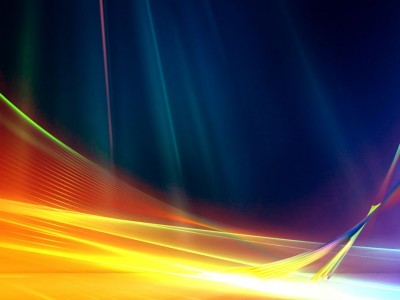 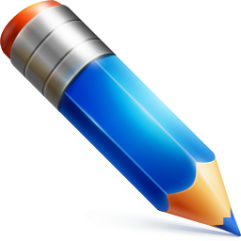 التعلم الاجتماعي
-
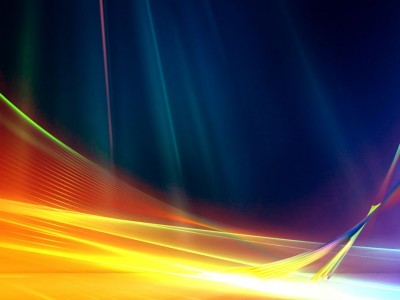 ان التعلم وان كان ذاتيا الا انه لايتم الا في اطار اجتماعي ومن خلال التفاعلات المختلفة مع الآخرين وبسياقات محددة ، وهذا مضمون نظرية التعلم الاجتماعي . فهذه النظرية تقوم على اساس ان التعلم يتحقق من خلال التفاعل مع الآخرين ولا يجري في فراغ ففي الشركات ذات الثقافات المحافظة يكون التعلم السلبي سائدا ، وهذا النمط ينحى نحو المحافظة على الحالة القائمة ومبادئها وافتراضاتها ، مما يمنع التعلم اللاحق لكل من يخالفه ومثل ذلك يؤسس للحلقة المفرغة Vicious cycle للتعلم السلبي المعيق للتغيير خلافا للشركات ذات الثقافات المرنة الموجهة للتعلم بشكله الايجابي في ظل علاقات اجتماعية تشجع على التعلم بدورة متفاعلة تؤسس للحلقة الحميدة Virtuous cycle للتعلم الايجابي
-
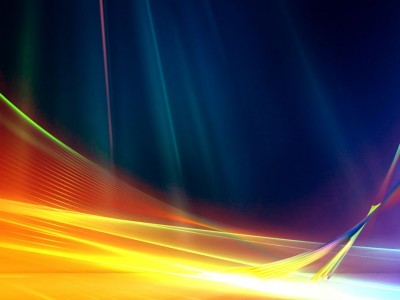 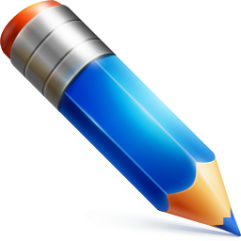 مفارقة التعلم والابتكار
-
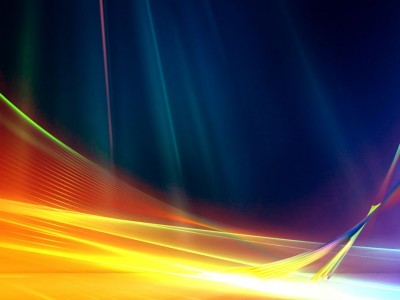 ان الحلقة السلبية للتعلم تطرح من خلال منهجها المحافظ ما يسمى بمفارقة التعلم والابتكار
1
ولذلك يستدعي الأمر تفتحا واعيا في بيئة العمل والعلاقات الاجتماعية لتشجيع الابداع والمبدعين المجددين بشكل واع يرعى هذه العملية الضرورية لتجدد دورة حياة الشركة واستمراريتها وتقدمها
2
ان منحنى التعلم المبني على حلقة التعلم الحميدة يضمن نجاحات متواصلة ومتصاعدة بشكل جدلي لولبي وبخاصة عند تحقيق ولاء العاملين وشدهم الى الشركة بوسائل ادارية انسانية متفتحة تهدف الى المحافظة عليهم وتعظيم شأنهم
3
-
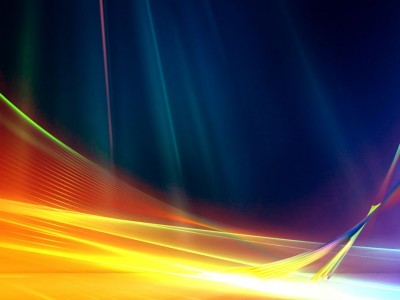 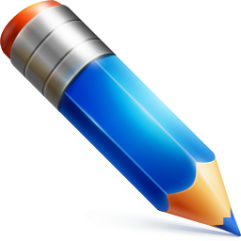 القيمة التنافسية والتعلم
-
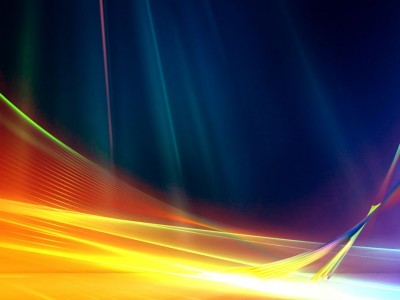 ان تحقيق القيمة او الميزة التنافسية يكمن في قدرة الشركة على التفوق على المنافسين في احد مجالات الأداء الاستراتيجي ويعتمد ذلك بشكل اساسي على معدل التعلم الذي يحقق خفضا ملموسا في كلف الانتاج ويشكل ميزة تنافسية في قيادة التكلفة . كذلك يتحقق من خلال الابتكار وادخال الأساليب الجديدة في الانتاج والخدمات التي لن تتحقق الا بوجود موجة جديدة من التعلم ليشكلا تفاعلا جدليا يفضي الى رافعة حلزونية في اتجاه تزايد القيمة او الميزة التنافسية
-
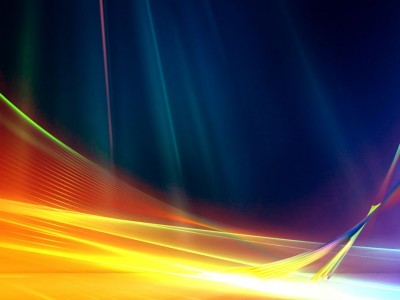 وهنالك شروط تمثل القاعدة الاساسية لتوليد القيمة التنافسية واهمها
التعلم المستمر
1
التعلم مسؤولية الجميع
2
تيسير مصادر التعلم والحصول على المعرفة والخبرات داخل وخارج الشركة
3
ثقافة التعلم التكيفية المستجيبة للتغيرات البيئية التي تتسم بالانفتاح وتحفيز التقاسم والشفافية وتقبل الفشل
4
-
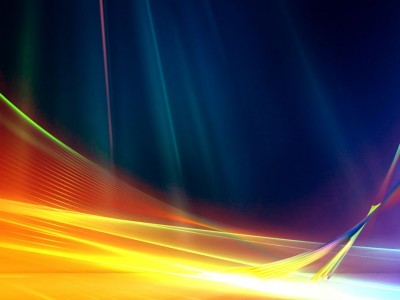 منهجية تحويل التعلم الى قيمة
5
اقامة معايير لقياس ومتابعة التعلم بأستمرار
6
-
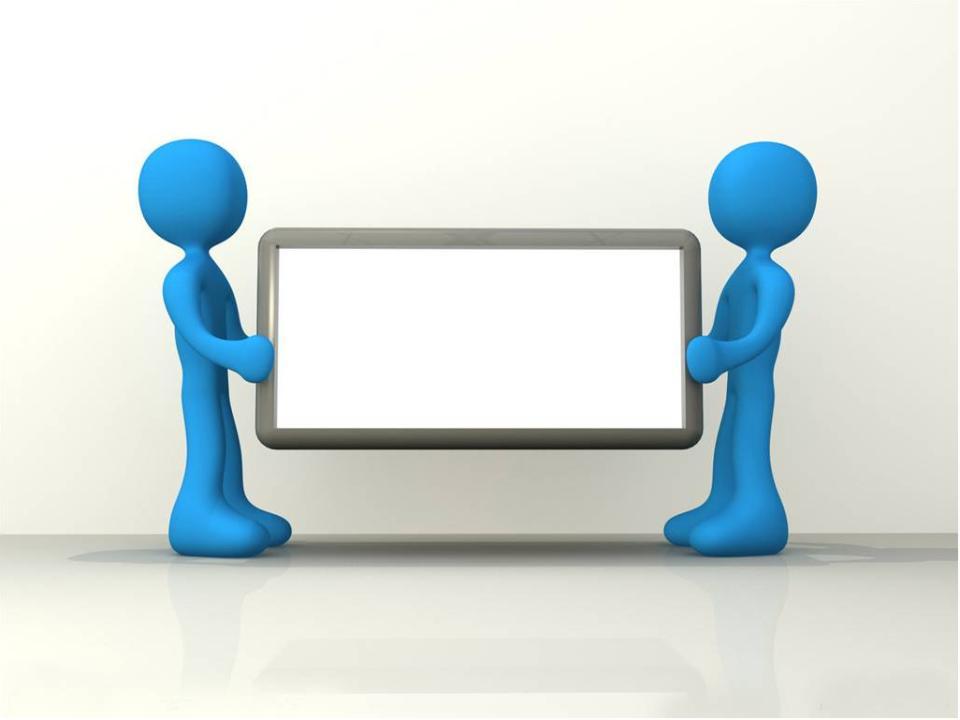 اهلا وسهلا بكم في اليوم التدريبى الخامس
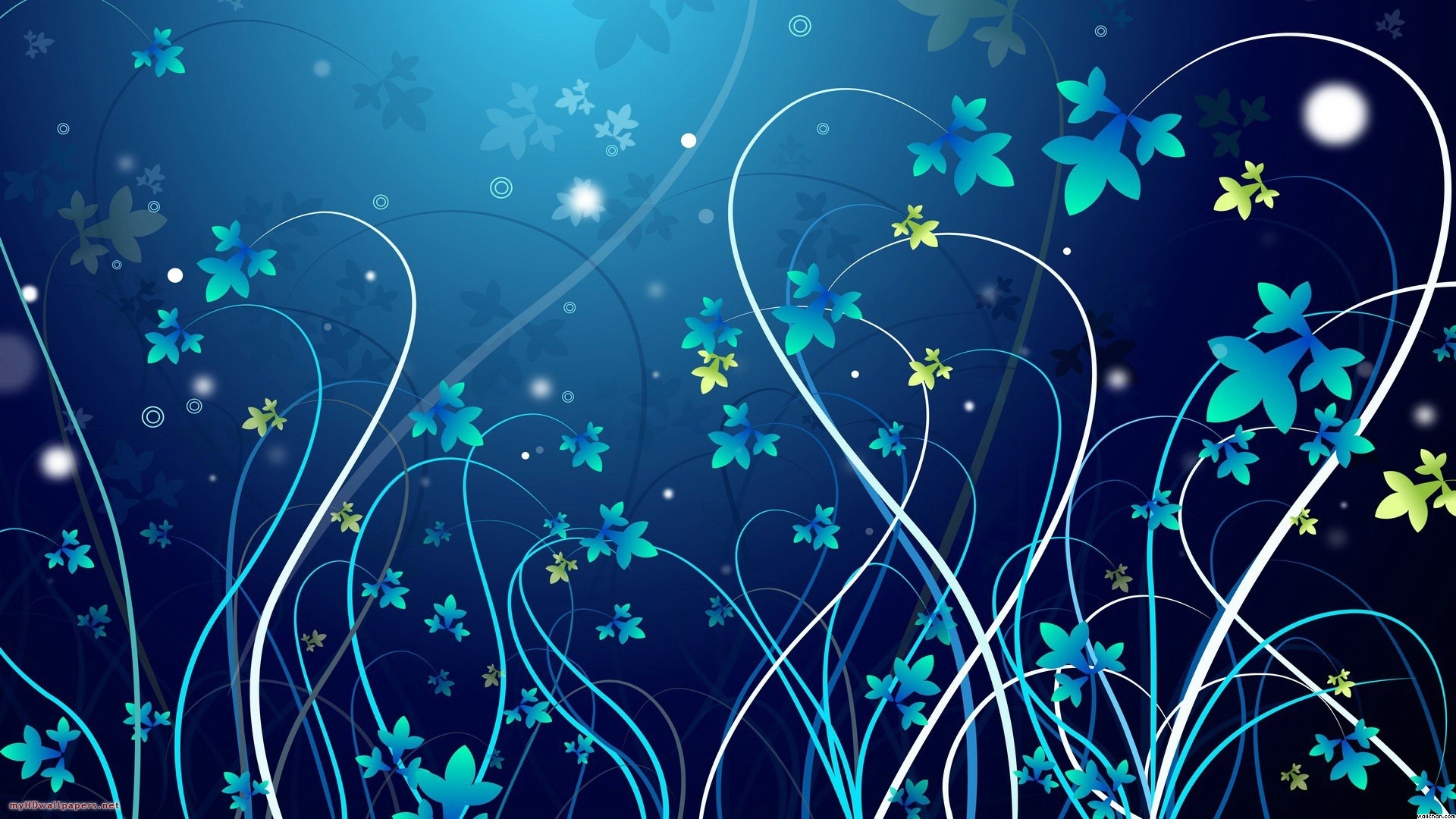 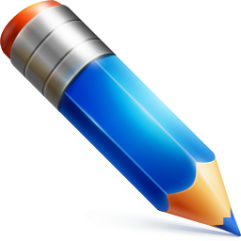 الحافز الإنساني
-
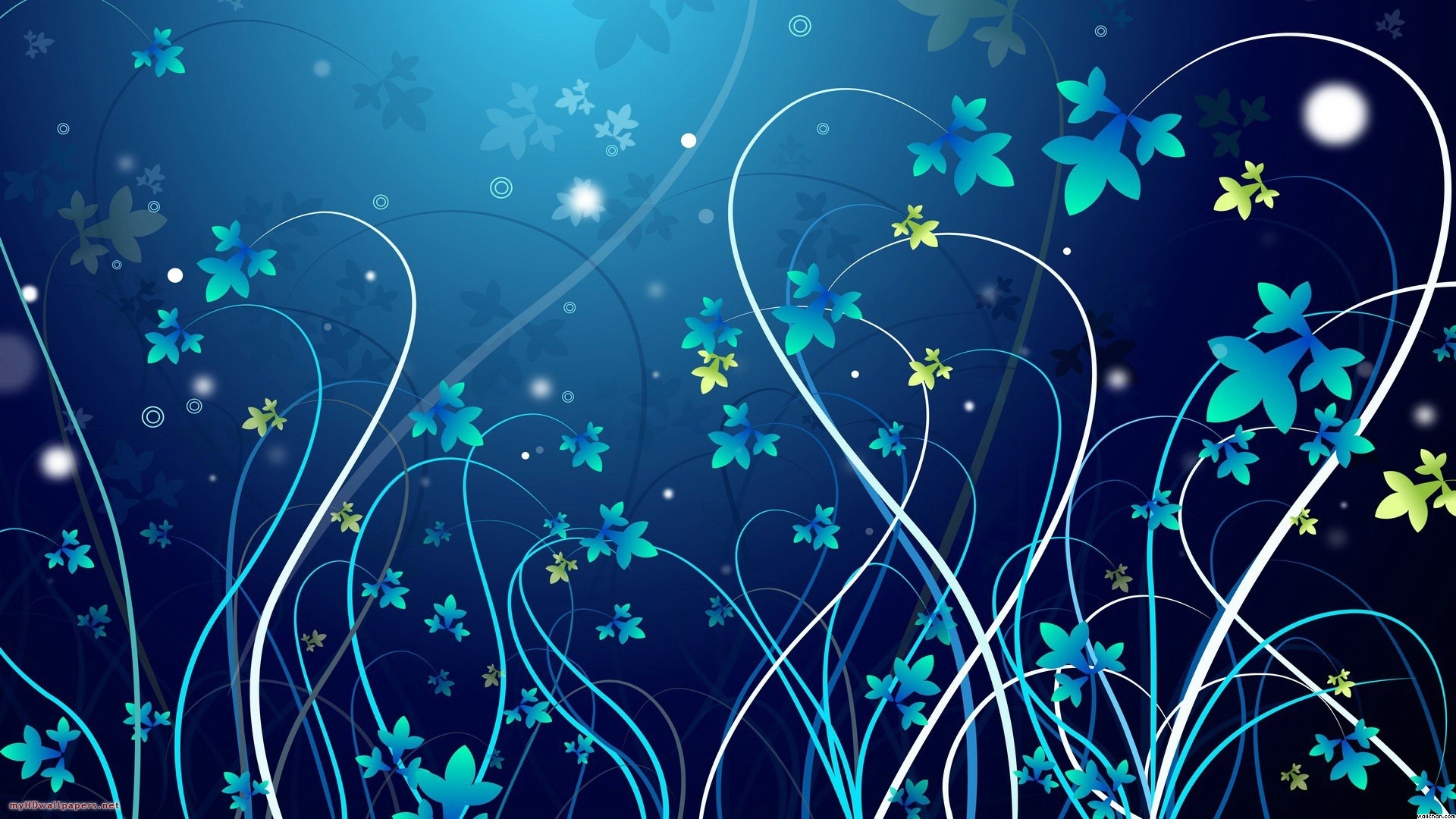 الحافز الإنساني
يعبر مفهوم الحافز عن العامل أو الأسلوب الذي يؤدي بالفرد الى رفع مستوى أداءه في عمله
1
إن كل شخص من الأفراد العاملين يمتلك في داخله قوى أو طاقة كامنة أو طاقة محركة تدفعه الى القيام بالأعمال
2
-
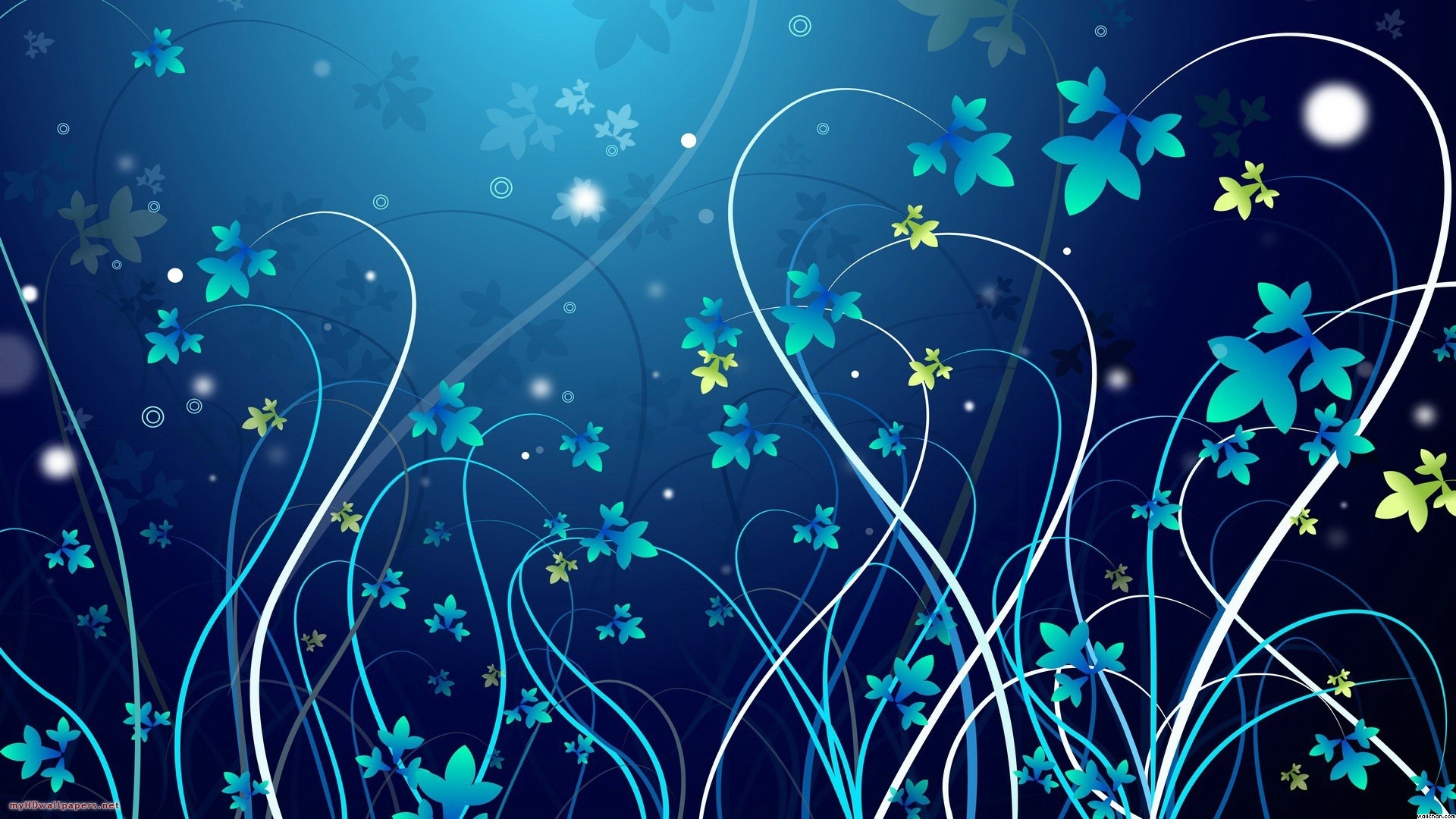 أما الحافزية على العمل فهي تخص إدارة المنظمة حيث هي عملية أستثمار دافعية الأفراد وتمييز أداءهم وتحديد مستوياته
3
إن جودة عملية التحفيز وتحقيق أهدافها المرجوة منها تعبر عن مستوى المهارة وحسن القيادة الذي تتمتع به إدارة المنظمة في تحقيق أقصى استثمار لهذه العملية في تحقيق أهداف المنظمة
4
-
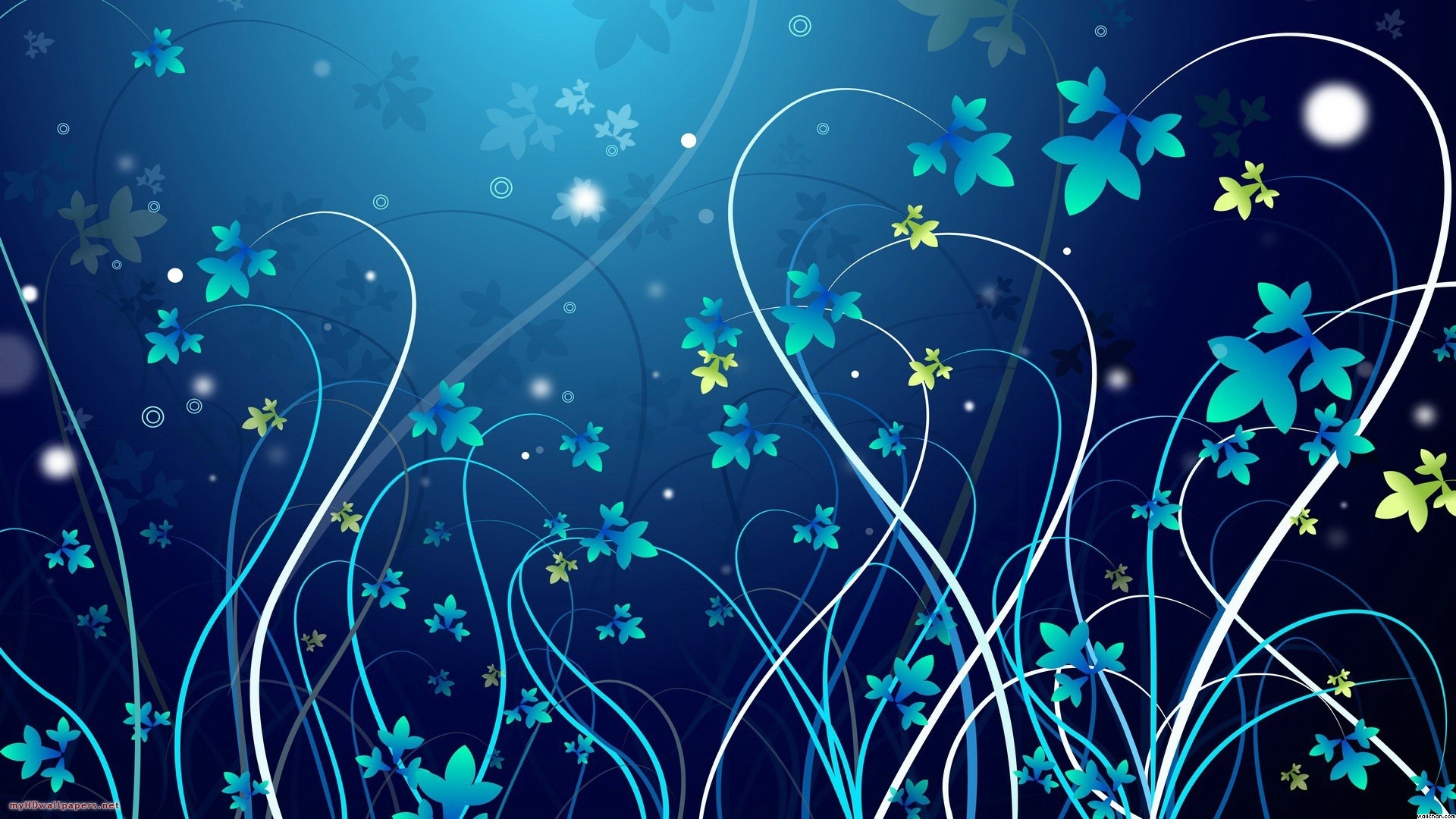 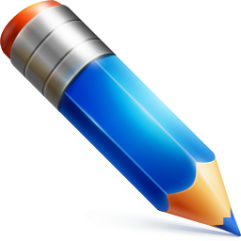 وعندما يكون نظام التحفيز ذو مستوى جيد وعملي فإنه سيحقق العوائد التالية بشكل عام
-
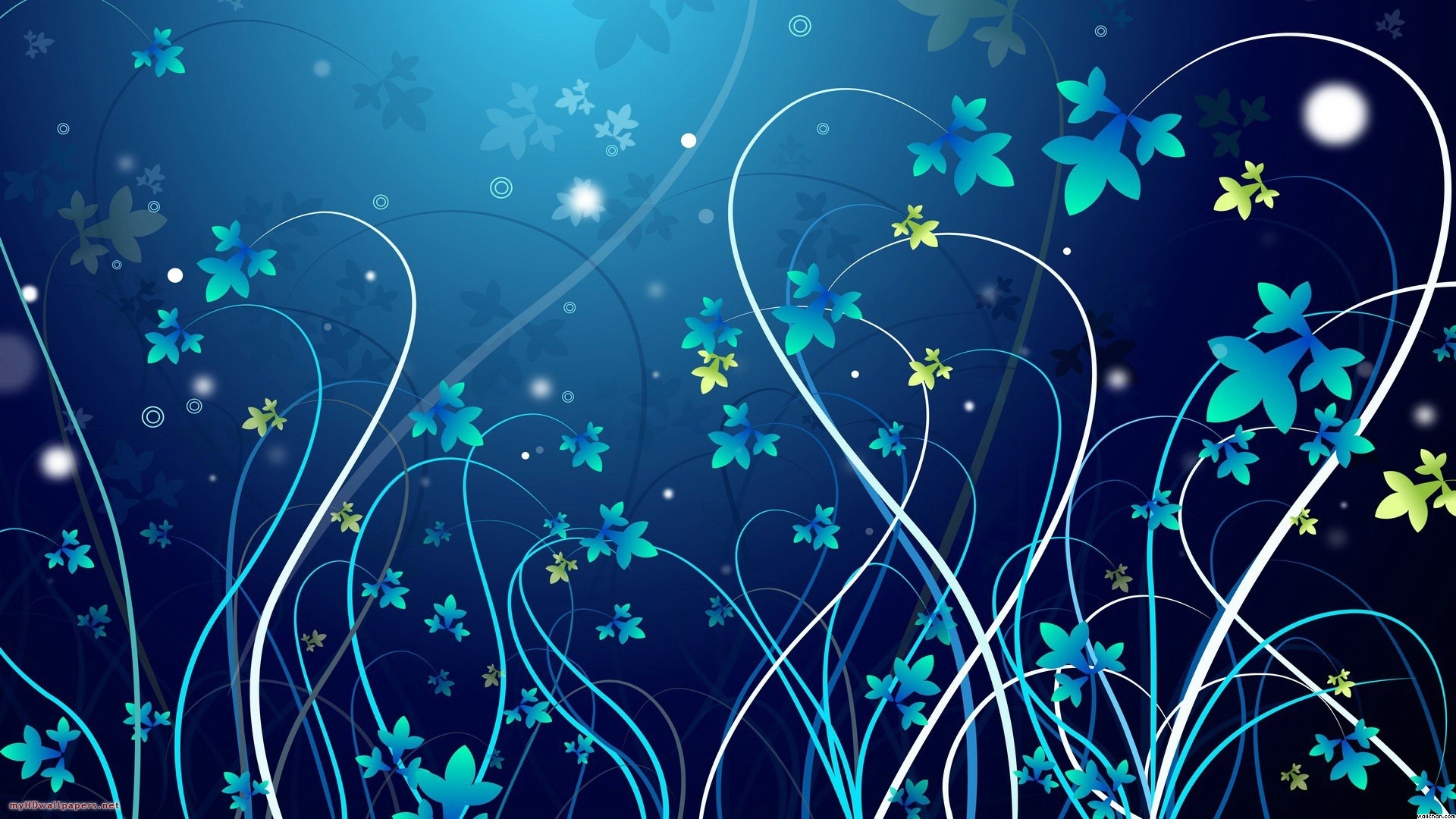 التحفيز
بالنسبة للعاملين
بالنسبة للمنظمة
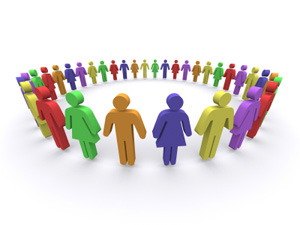 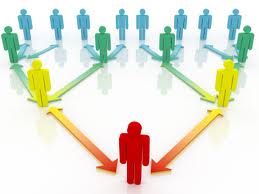 -
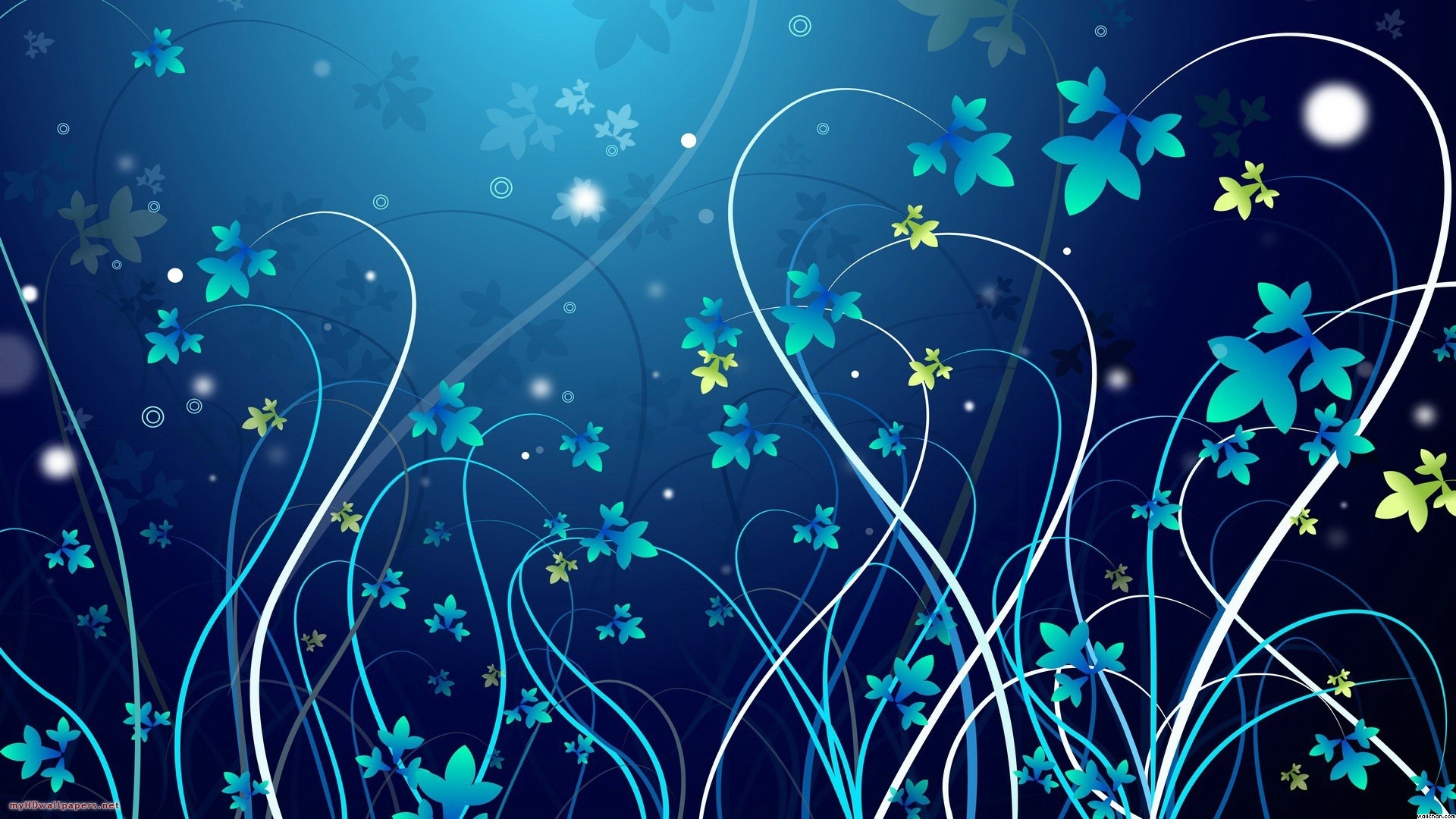 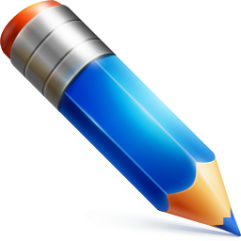 التفسير النفسي لتأثير الحافز على العاملين
-
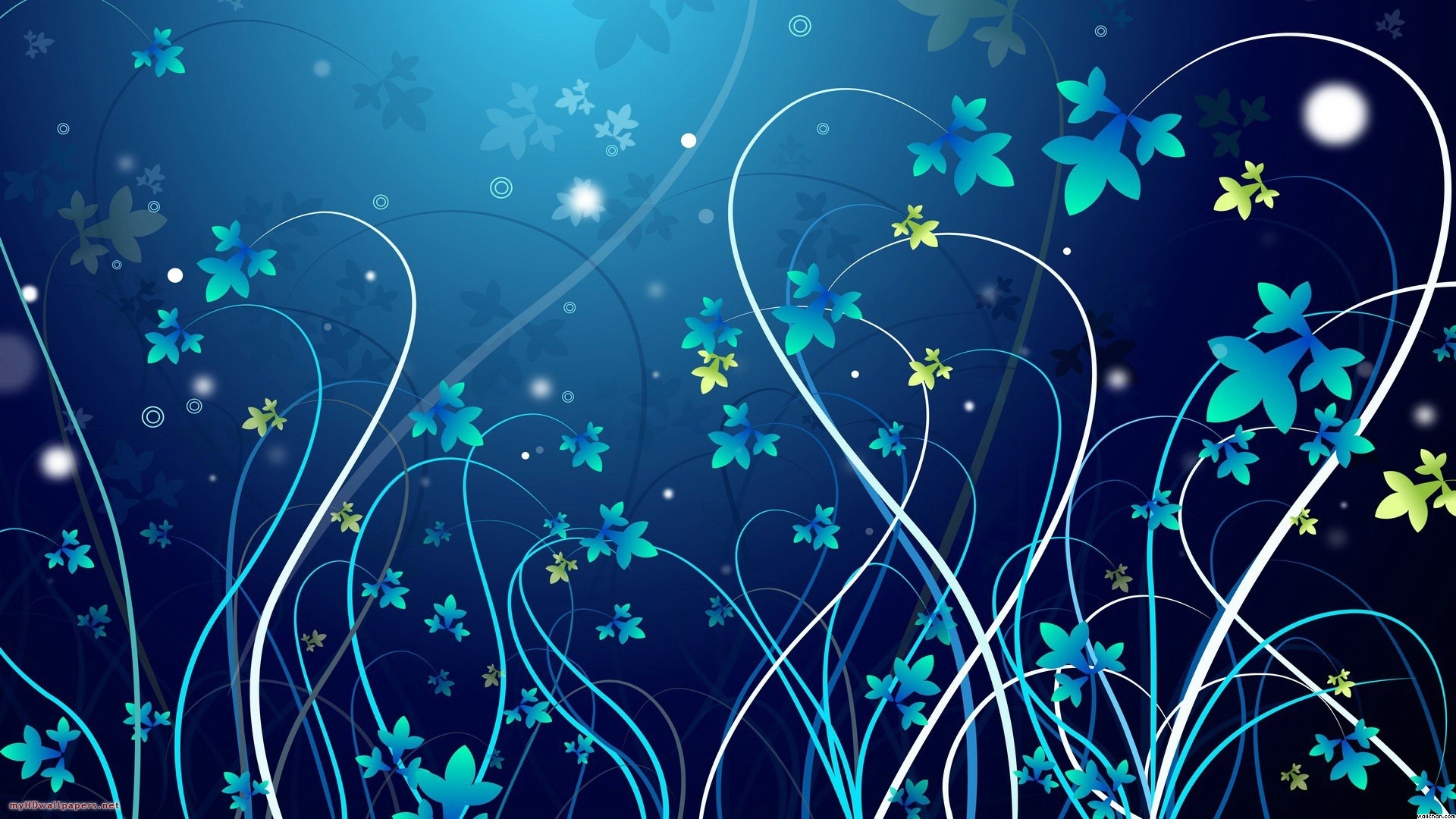 إن العديد من المشاريع أو الأعمال الناجحة لم تعتمد بشكل مباشر على أن يكون شكل الحافز مادي
1
إن من الطرق الصحيحة التي لجأت لها المنظمات في العصر الحديث هو إجراء دراسة عميقة للعوامل والرغبات النفسية للعاملين حيث أن إدارة المنظمة الحريصة تقوم على إشباع رغبات العاملين لغرض كسب ولائهم وإخلاصهم في العمل إضافة الى ضمان قدرتهم على تقديم أفضل أكفأ المستويات في الأداء
2
إن أسلوب التحفيز الفعال هو الذي يعمل على إثارة الدوافع التي ترغب فيها المنظمة والتي تحفز العاملين الى القيام بالأعمال التي تفضل المنظمة زيادة مستوى أدائها
3
-
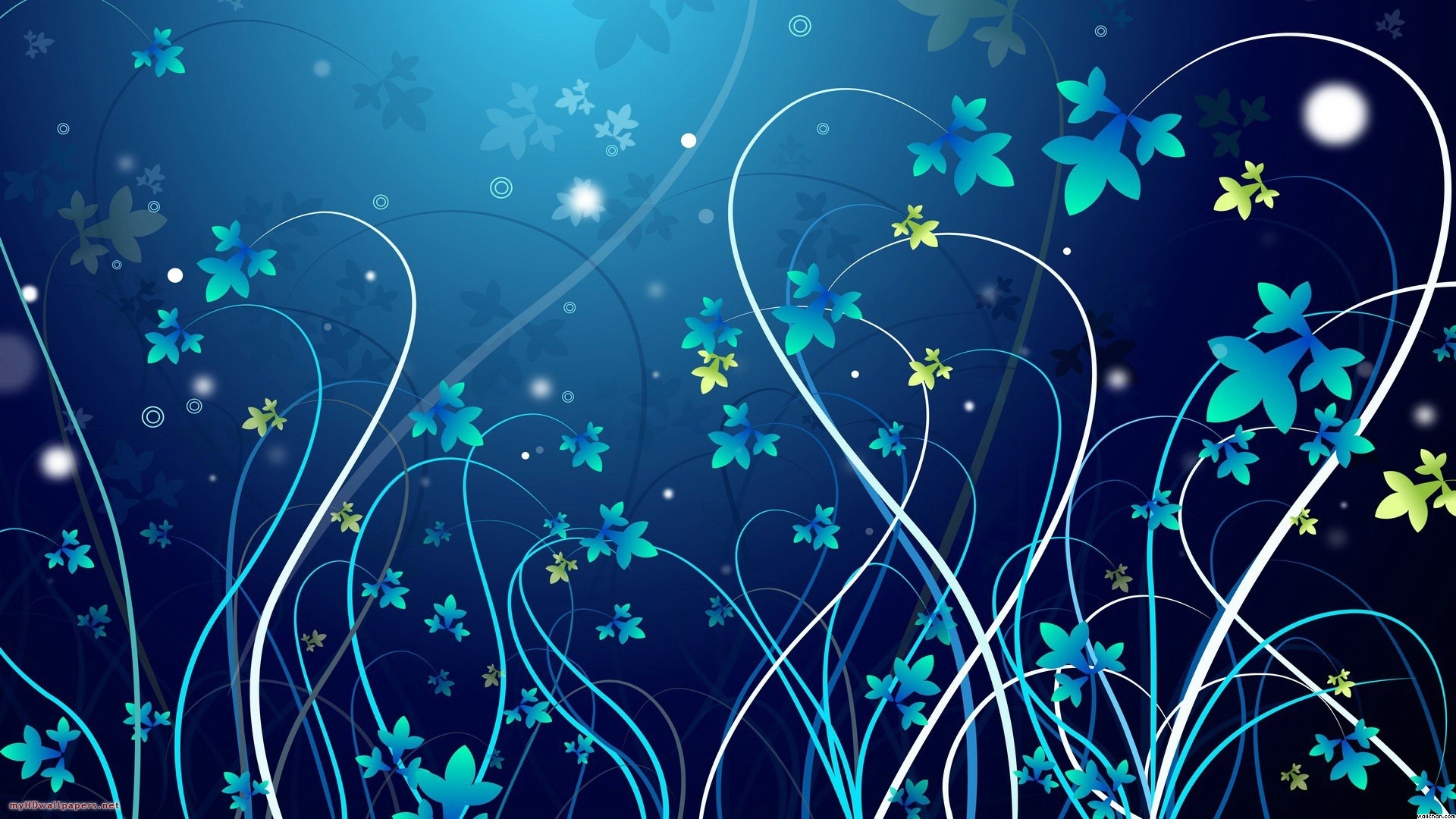 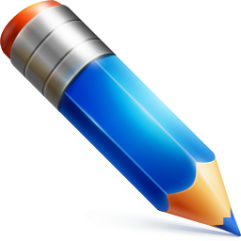 شروط الحافز الجيد
-
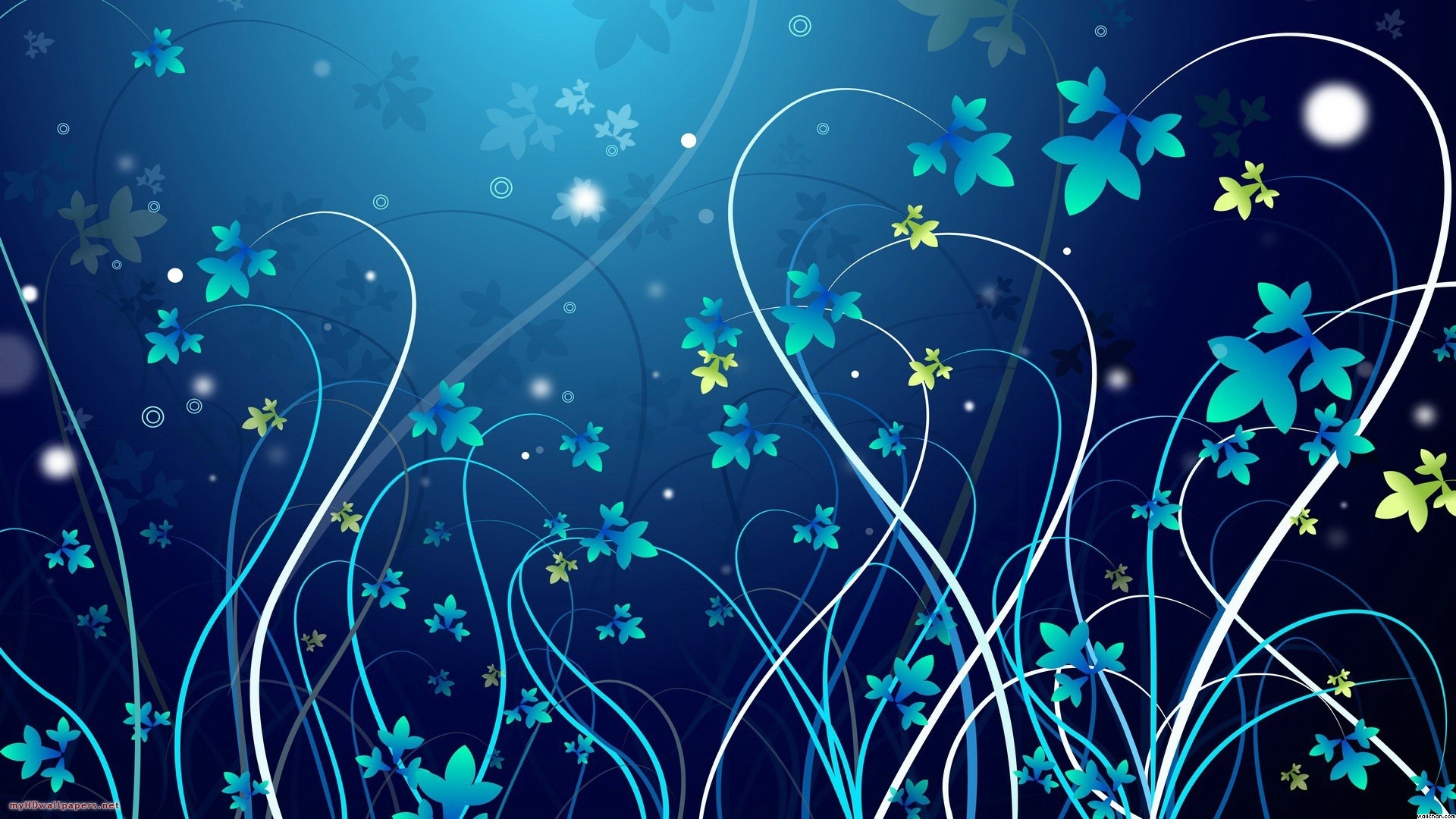 يجب أن يكون نظام التحفيز قادراً على إيجاد آلية مناسبة تتحقق من خلالها حالة الترابط والتوئمة بين الفرد ووظيفته أو مهنته
1
يجب أن يكون نظام التحفيز يتسم بالعدالة والشفافية لكي يكون فعالاً في توفير الفرص للجميع وبالتالي تحقيق أهدافه التي وضع من أجلها ومنها تحقيق الرضا الوظيفي
2
بما إن كل نوع من التحفيز يلائم وقت وظرف معين للعاملين ، لذا يجب اختيار نظام التحفيز بشكل يلائم الظروف المعينة للعاملين وما تحدده رغباتهم المختلفة
3
-
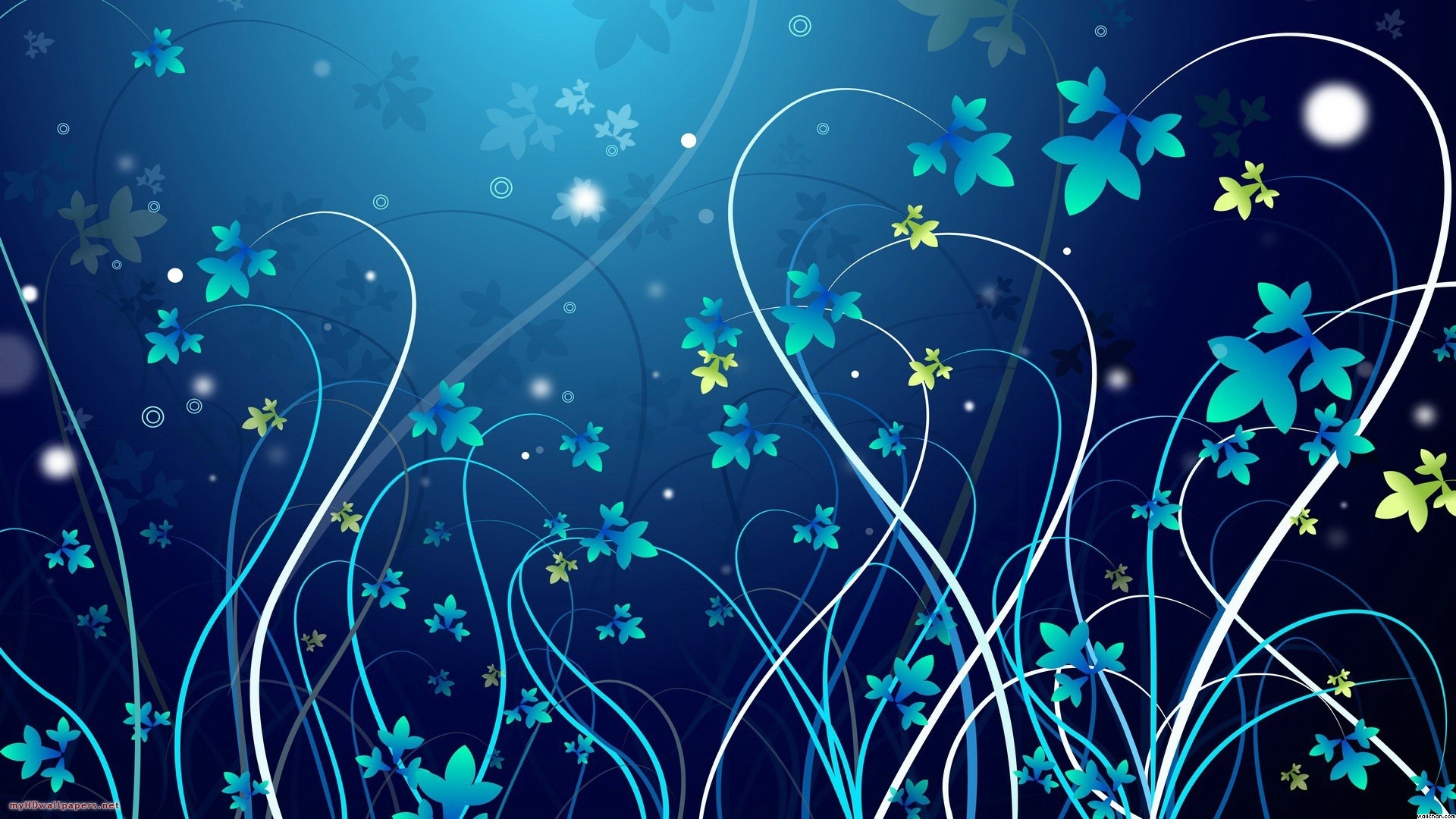 بما إنه من غير الممكن أن يتساوى عطاء ومجهود العاملين جميعهم بمستوى واحد ، حيث يختلف الأداء من واحد الى آخر
4
بعد وضع وتصميم نظام التحفيز الملائم ، يجب أن يلاحظ مدى تأثيره على أداء العاملين وتحقيق أهداف المنظمة ، فلابد من تسجيل تقدم معين أكبر من السابق نتيجة
 وجود التحفيز
5
-
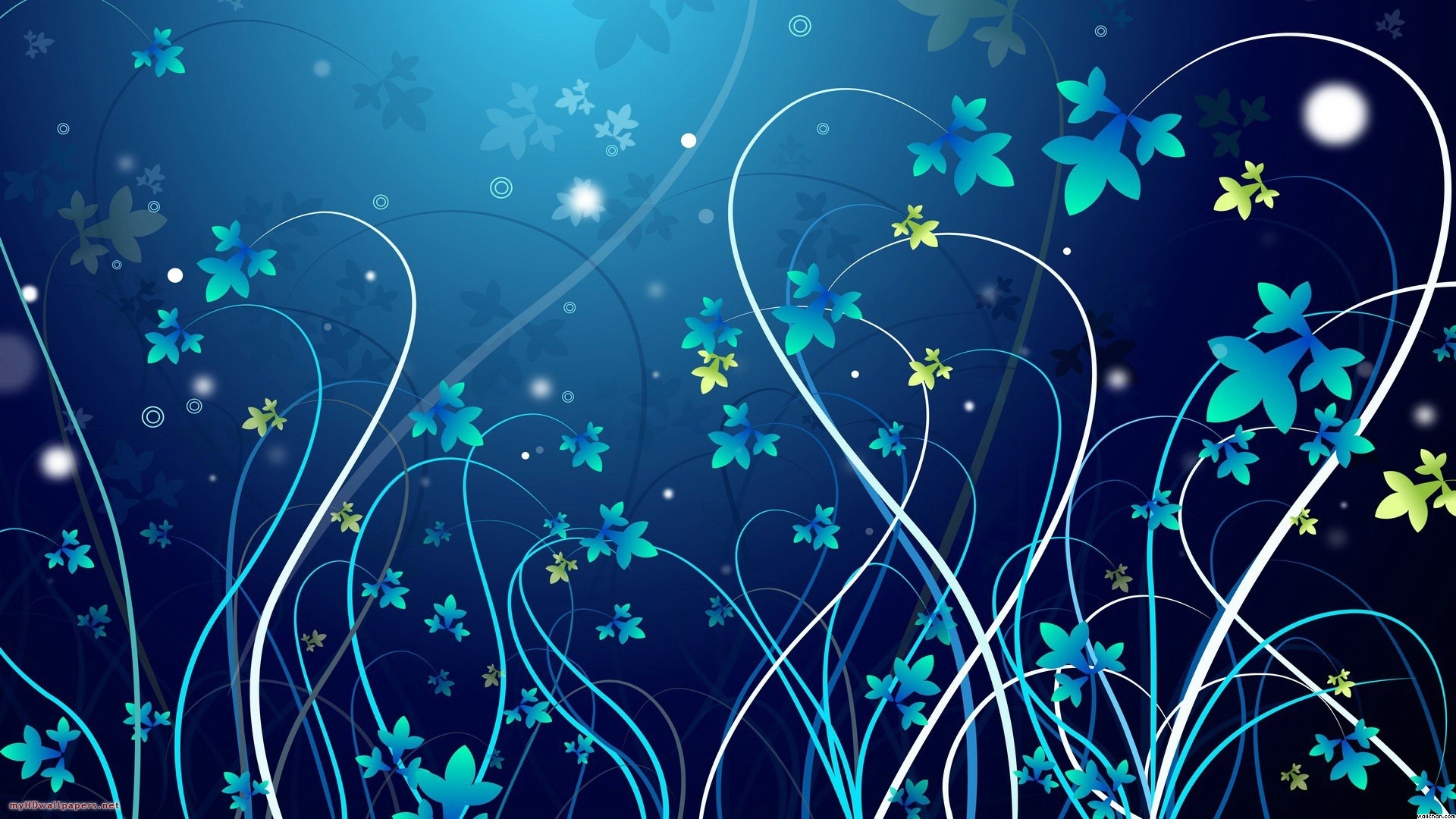 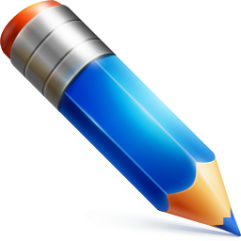 وتتنوع الحوافز وتنقسم الى عدة أنواع معتمدة على عدة مفاهيم لتستند عليها
-
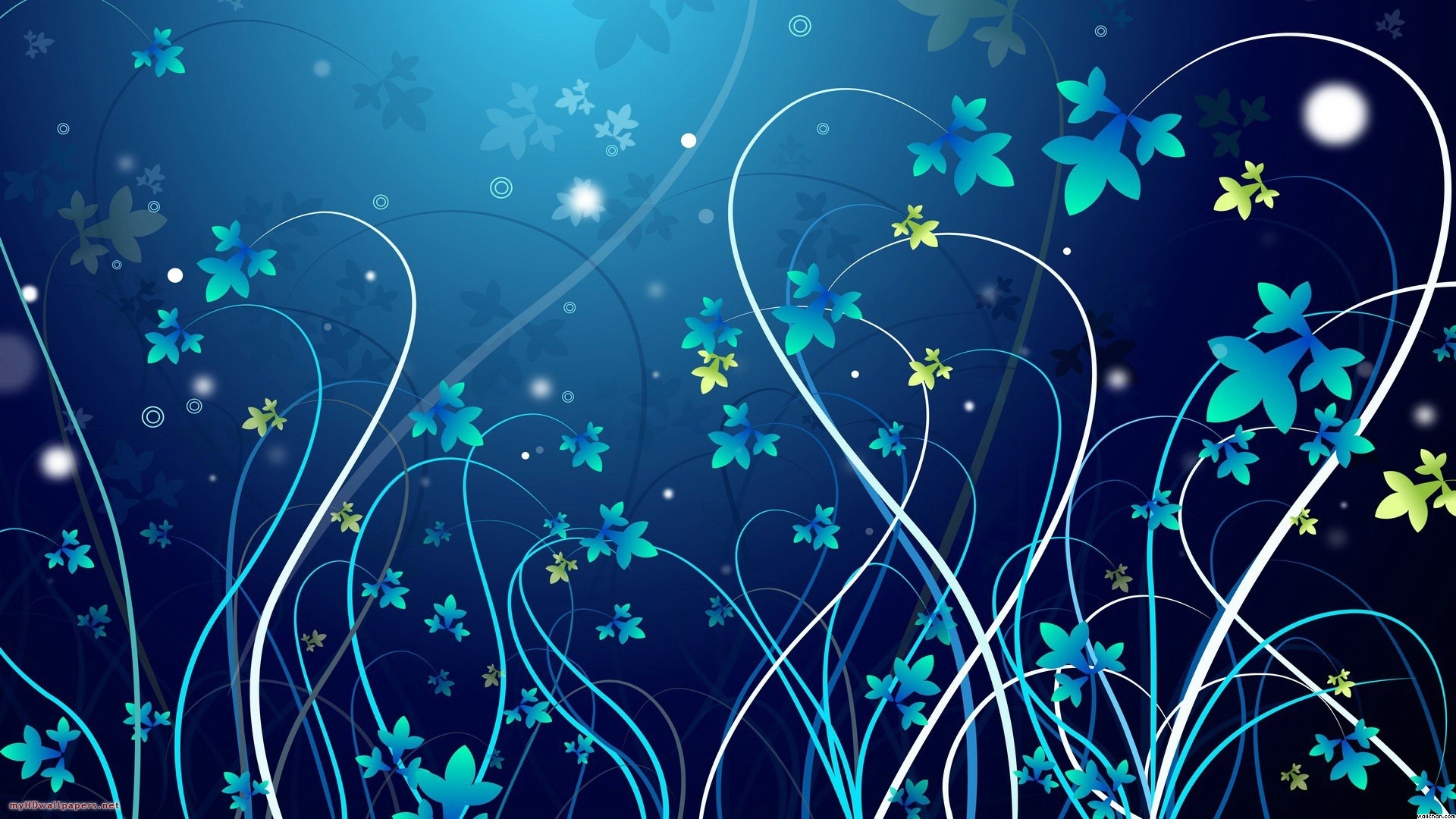 حوافز خارجية
حوافز مالية مثل الراتب الشهري
1
خدمات مالية ما بعد التقاعد مثل الراتب التقاعدي ، والدعم الأحتماعي والأنساني
2
العلاقات العامة : حيث توفر فرص توفر إنشاء علاقات إجتماعية من خلال لعب دور في المجتمع العملي أو في أي محفل في المنظمة مما يؤدي ذلك الى تطوير القابليات
3
-
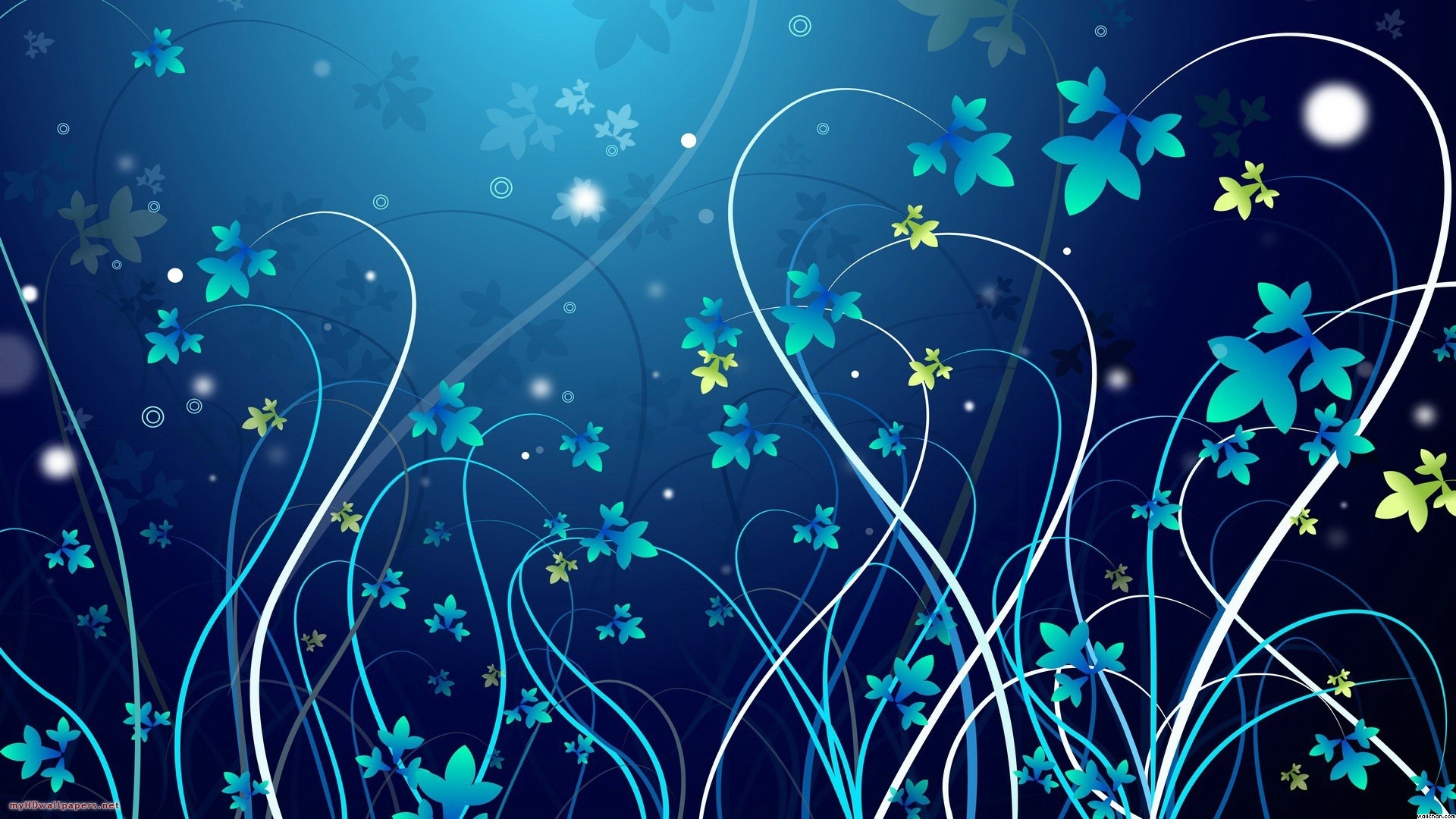 المزايا الإضافية : كالإجازة المدفوعة ، علاوات التأمين الصحي والتغذية والتنقلات والمكافئات
4
الترقيات الوظيفية : الى مناصب أعلى أو مستوى أفضل في المعاملة الوظيفية كالخدمات المقدمة
5
-
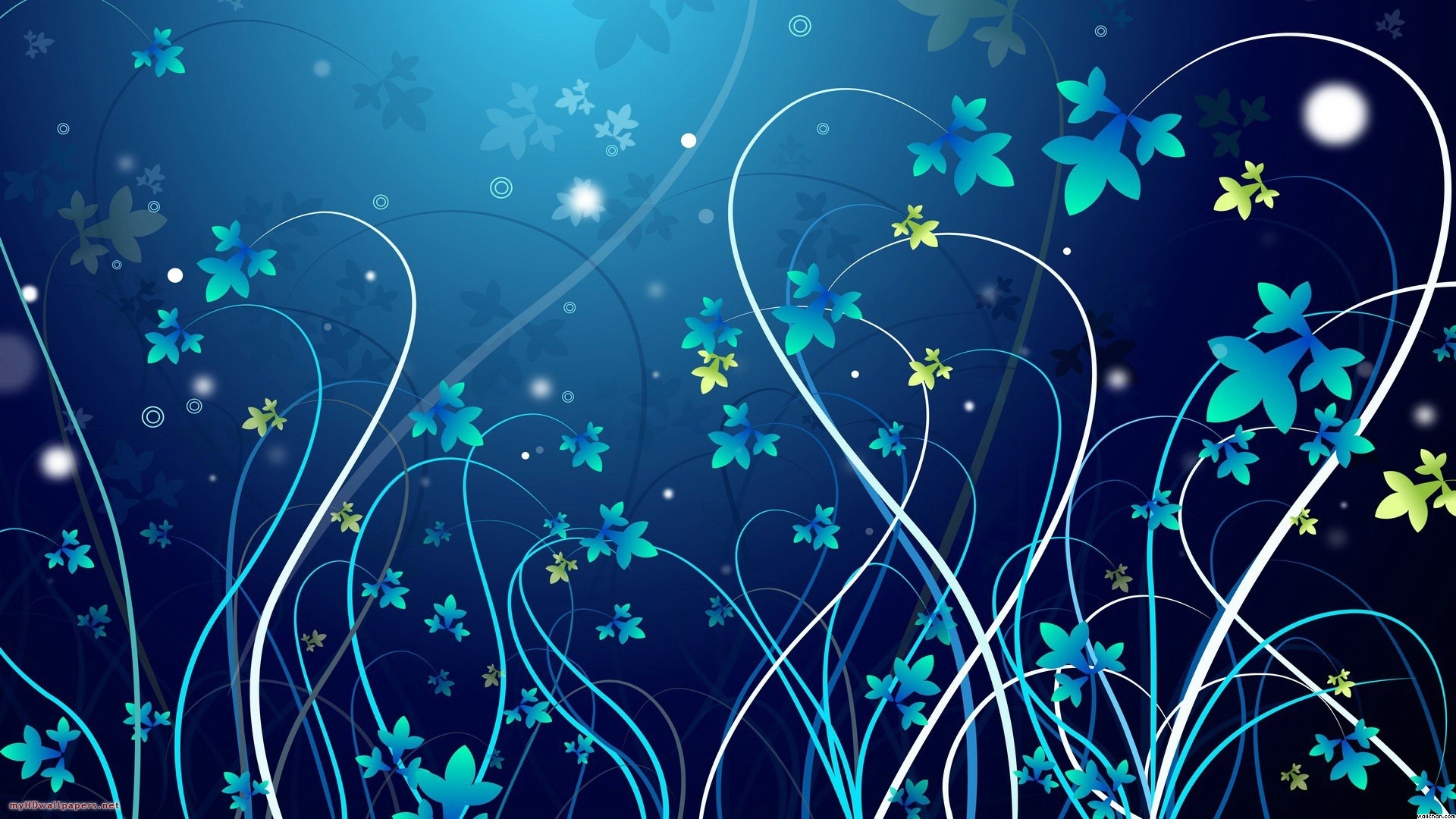 حوافز داخلية
ويقصد بها الحوافز التي تتعلق بشكل مباشر بالأنتماء الى العمل أو الوظيفة الموجودة كما تمثل تقدير الموظف لحجم المسؤولية الملقاة على عاتقه والذي يقوده الى توفير كل أسباب النجاح في إدارة وأداء هذه الوظيفة بمستوى يرضيه ويرضي مسؤوله أو إدارته العليا
-
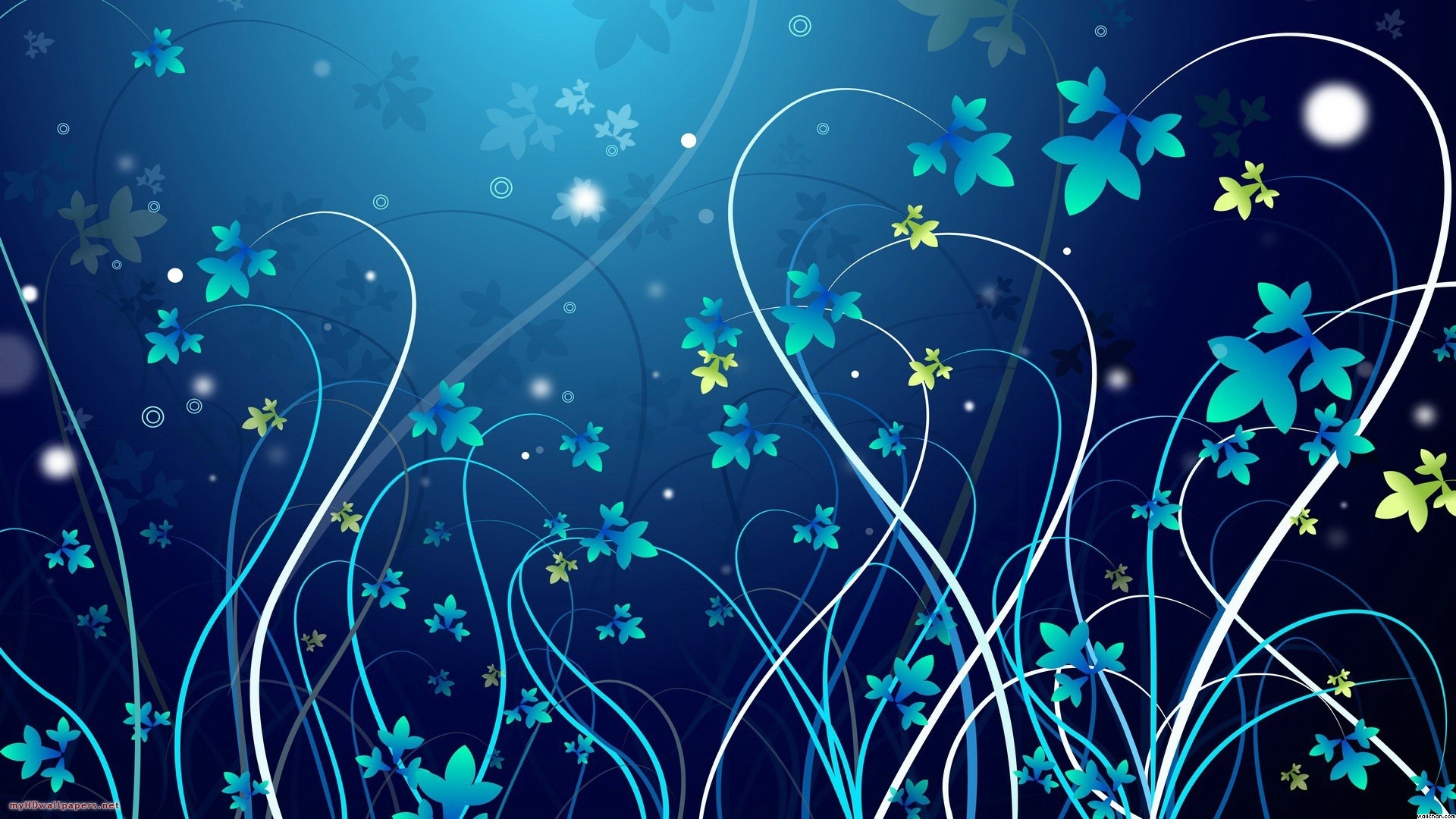 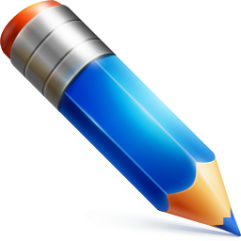 سلوك الدافعية
-
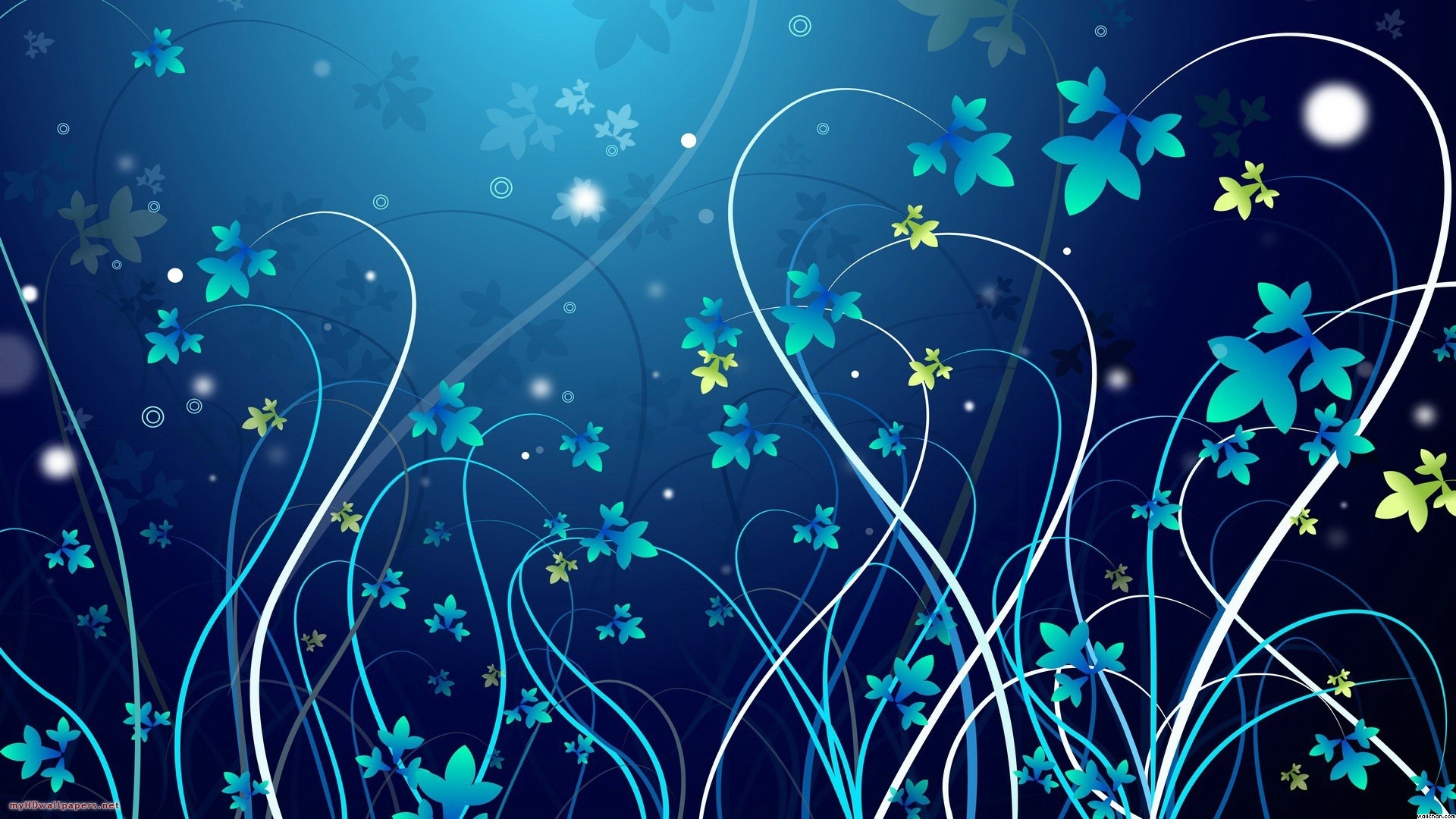 هي القوة التي تحرك وتثير الفرد؛ لكي يؤدي العمل، أي قوة الحماس أو الرغبة للقيام بمهمة العمل
1
مجموعة من العوامل الداخلية النشطة، والقوة الموجهة لتصرفات الإنسان
2
إن الأداء الإنساني يمكن تعريفه أساسًا على أنه يتحدد بمستوى الدافعية والقدرة وتفاعلهما معًا، بمعنى: الأداء = الدافعية × القدرة
3
أى أنه حتى لو استطاعت المنظمة الحصول على أفراد ممتازين يتمتعون بقدرات ومهارات عالية، وحتى لو عملت على تنمية هذه القدرات
4
-
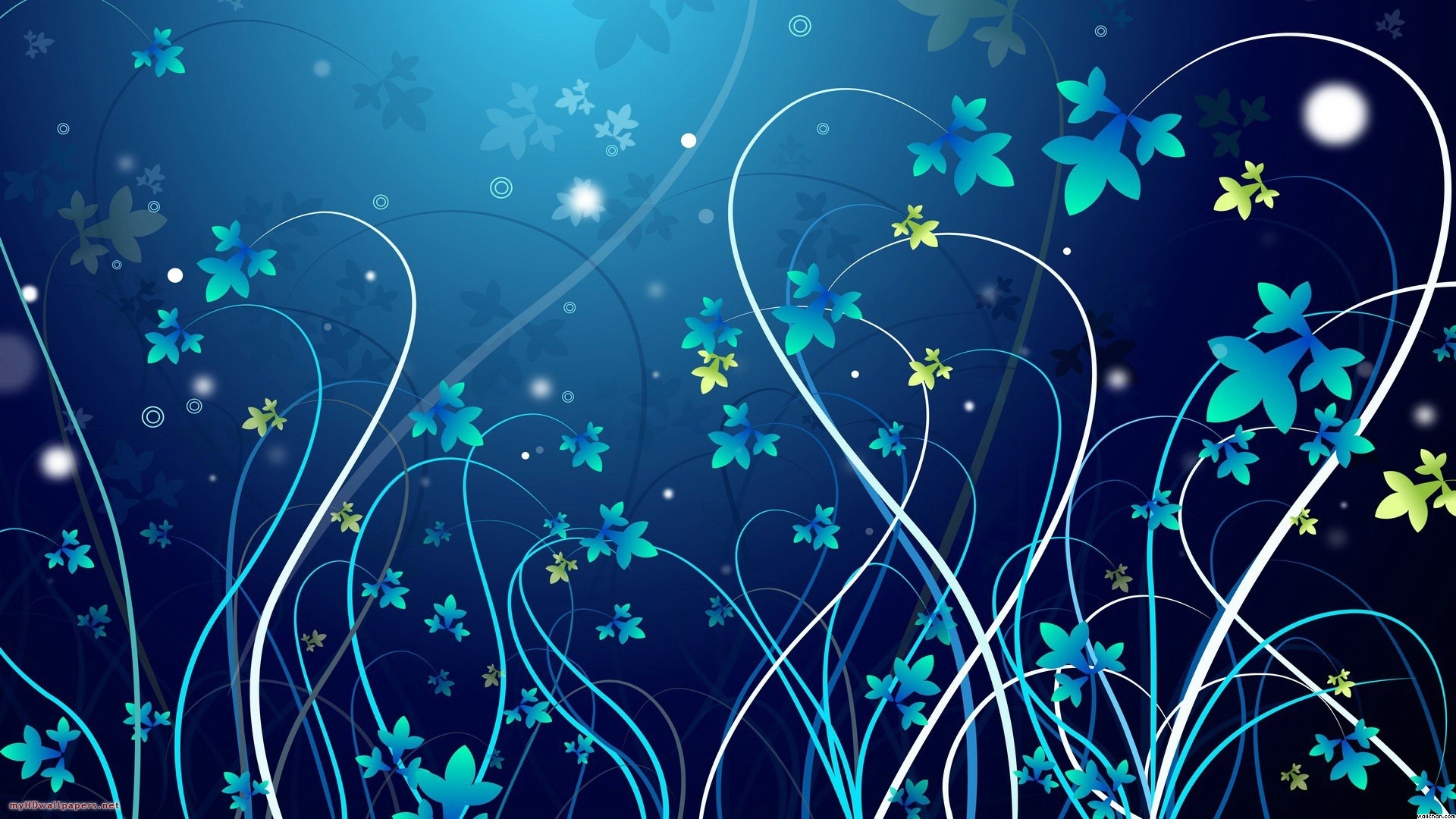 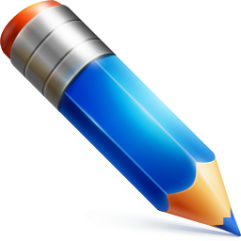 علاقة الحاجة بالدوافع
-
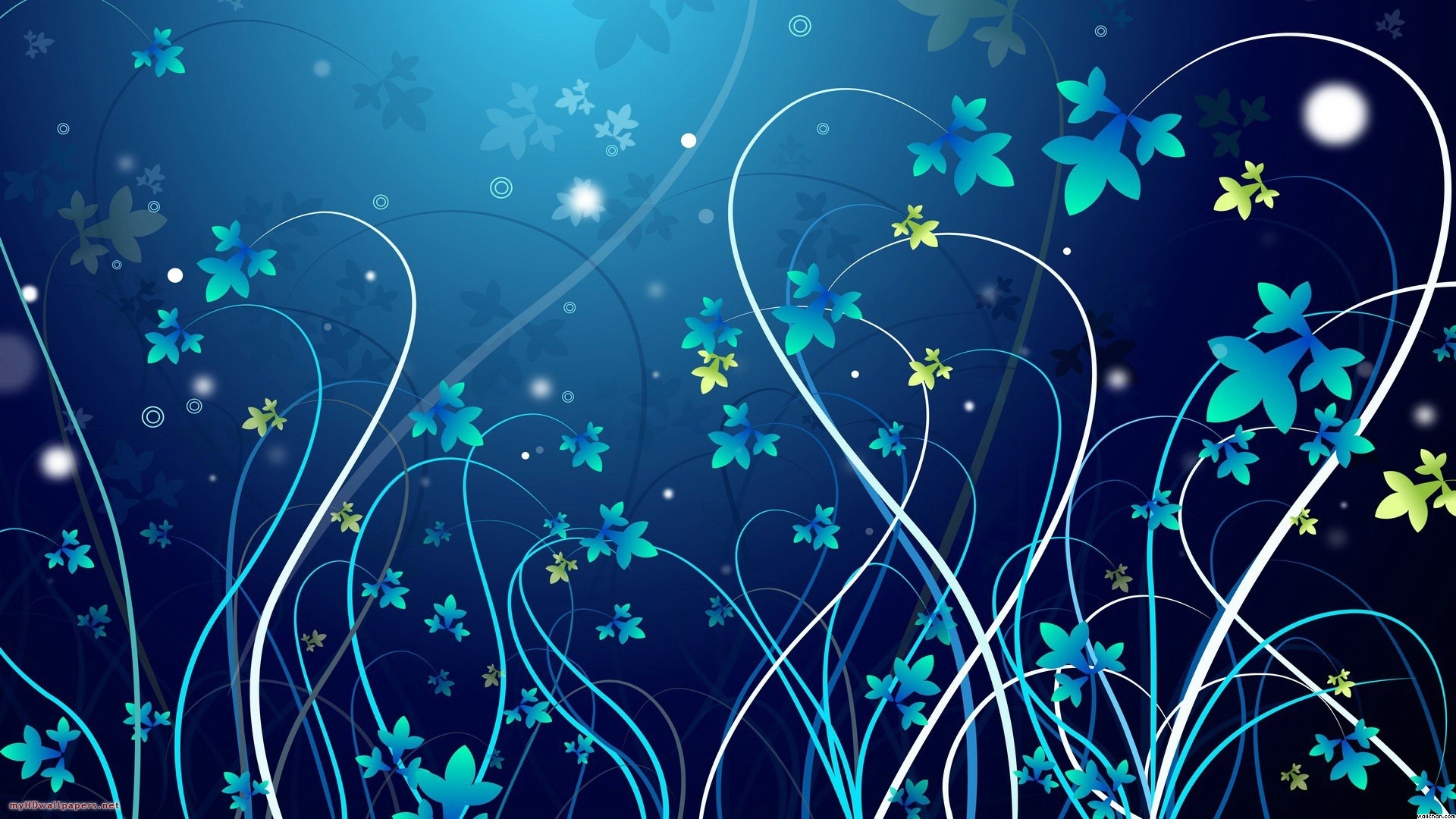 تمثل الحاجة غير المشبعة قوة كامنة داخل الإنسان تحثه على التصرف بحثاً من إشباع هذه الحاجات ، فالحاجات قوة دافعة لسلوك الفرد ، فاحتياج الأفراد للمأكل والمأوى ( الحاجات الأساسية ) يمل قوة دافعة لهم للبحث عن وسيلة لإشباع هذه الحاجات ، ولذلك كان السلوك الأول للإنسان قديماً هو الصيد والبحث عن مقام للإقامة ، وفى العصر الحديث أصبح العمل للكثيرين منا مصدراً أساسياً للحصول على الحاجات الأولية ، لما يوفره من دخل مادى يمكن للفرد من شراء هذه الحاجات وتوفيرها, ولا يوفر العمل إشباعاً للحاجات الأساسية فقط ، بل نجد أنه يمثل مصدر لإشباع معظم الحاجات ، فهو يوفر حاجات الأمن ، والعلاقات مع الغير ، والمركز والمكانة ، واحترام الذات وإثباتها
-
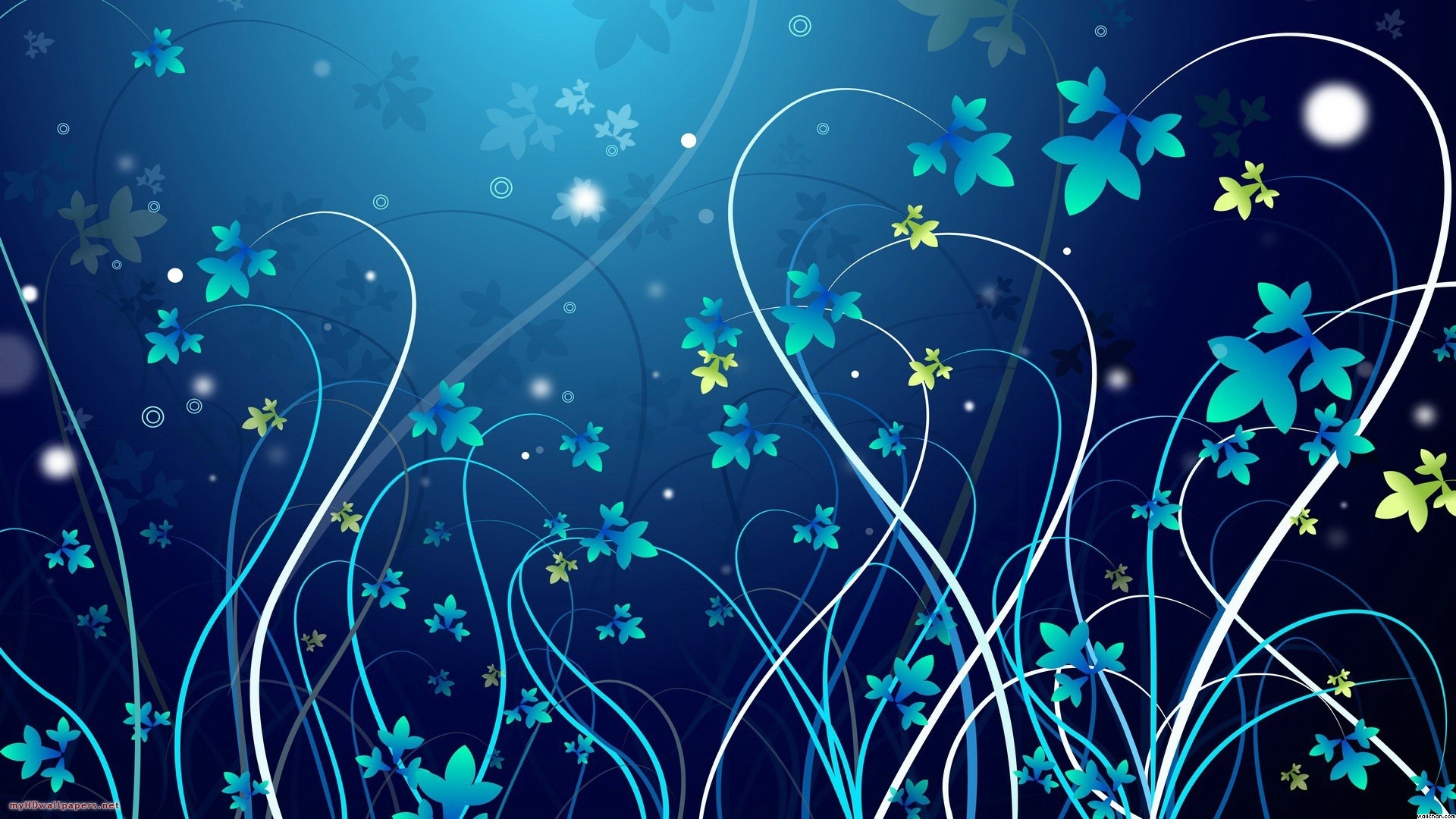 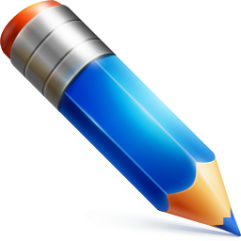 أشكال السلوك الدافعي
-
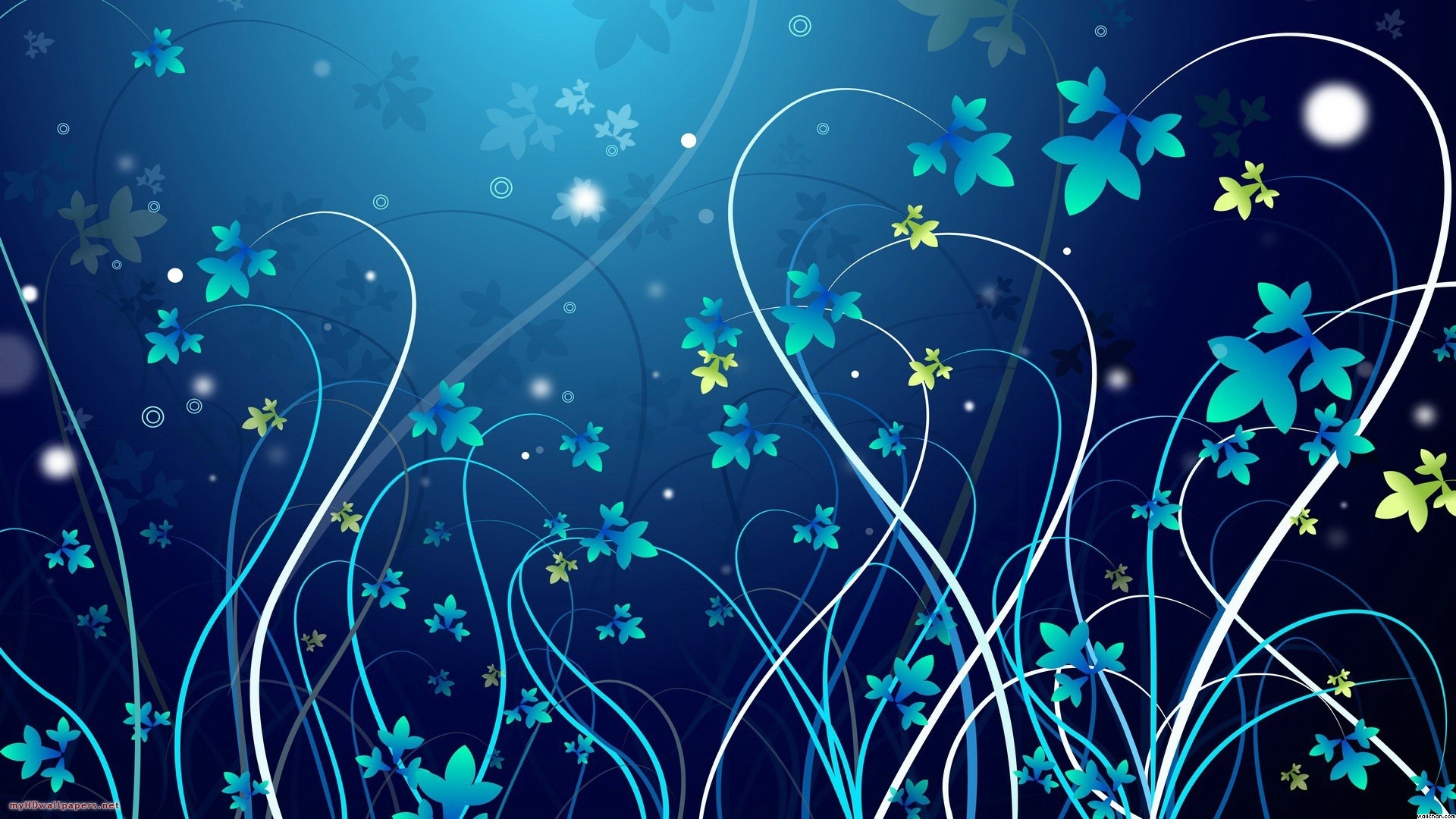 السلوك المتمم أو الكامل
1
السلوك الإجرائي أو الوسيلي
2
السلوك الإحلالي
3
-
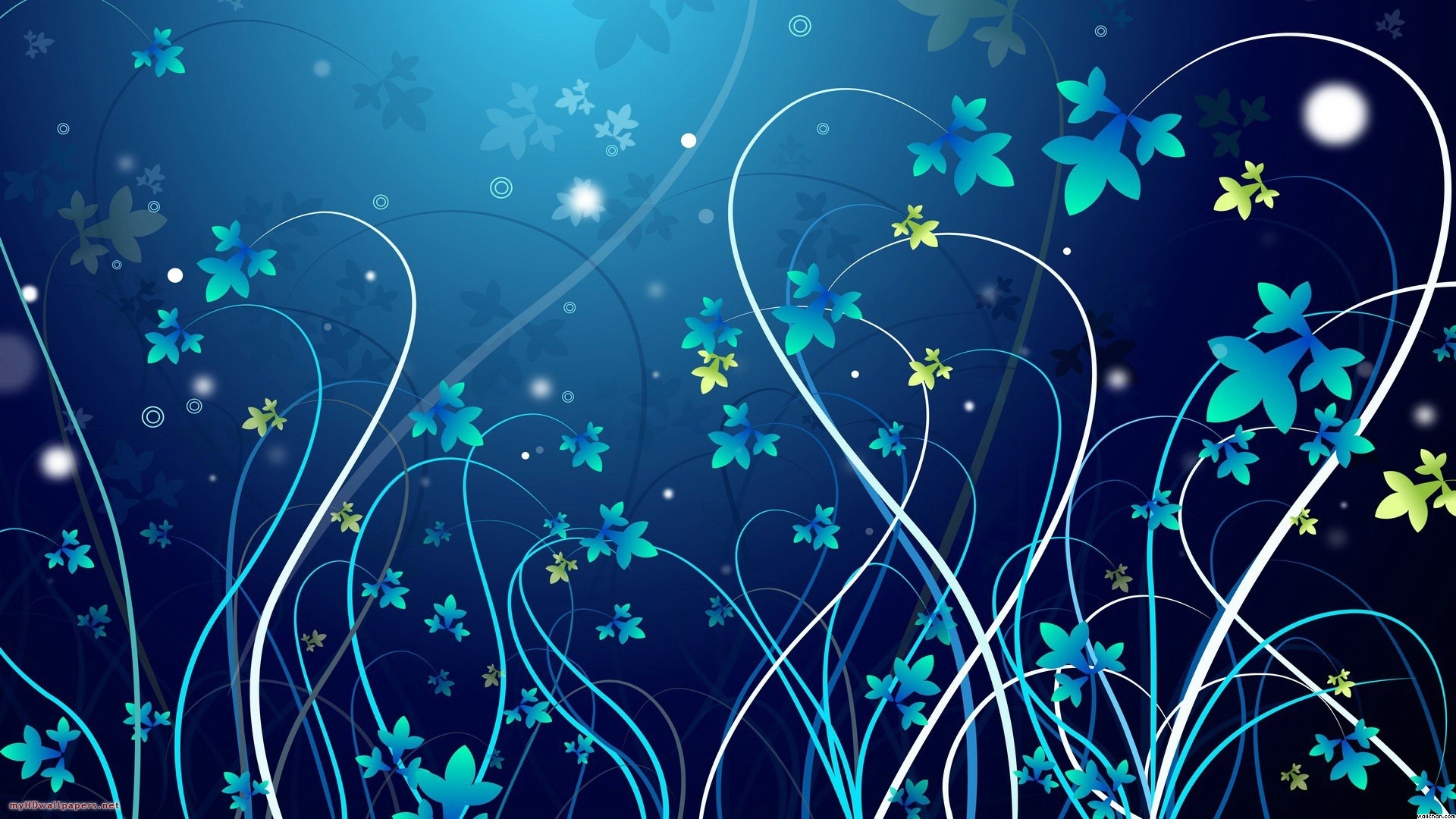 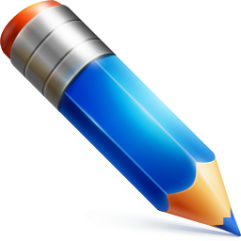 مشاكل عملية الدافعية
-
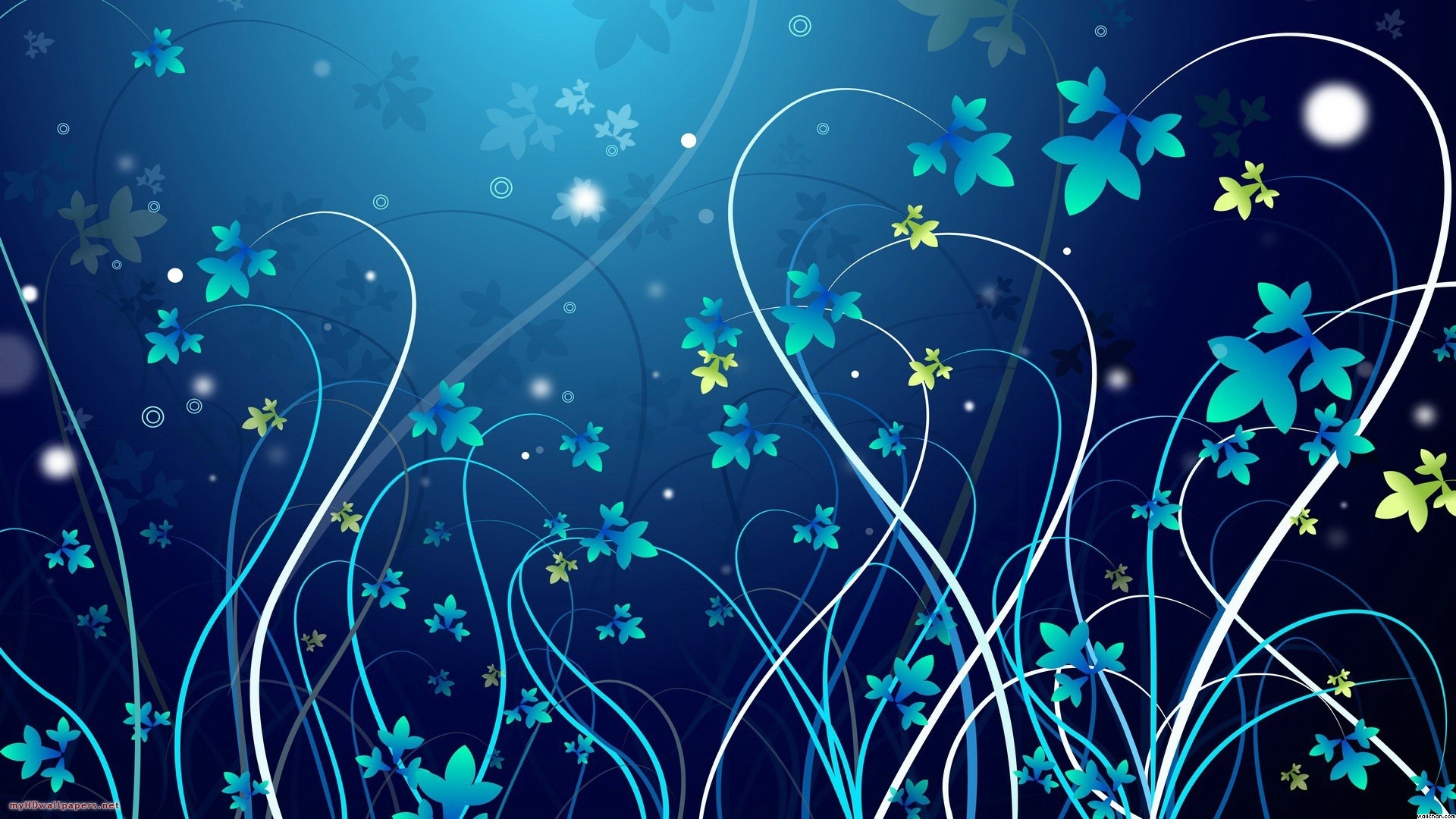 يختلف التعبير عن الدوافع الإنسانية من حضارة إلى أخرى، ومن فرد لآخر في نفس الحضارة
1
تعبر أشكال سلوك مختلفة عن دوافع متشابهة
2
تعبر أشكال سلوك متشابهة عن دوافع مختلفة في طبيعتها
3
قد تتخذ الدوافع أشكال مضللة
4
قد يعبر سلوك واحد عن دوافع متعددة
5
-
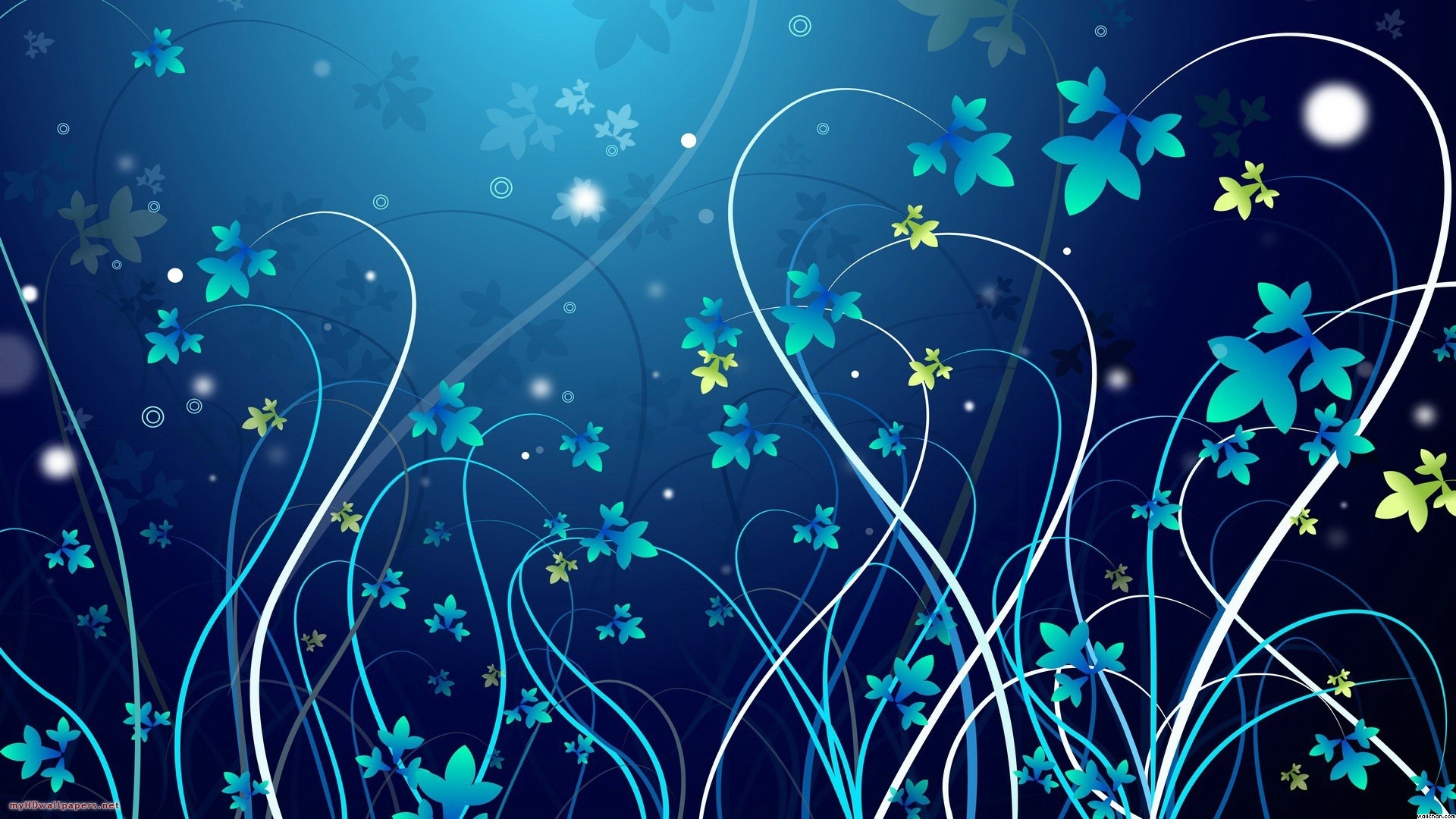 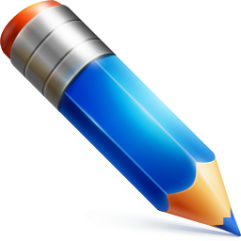 أنواع الدوافع
-
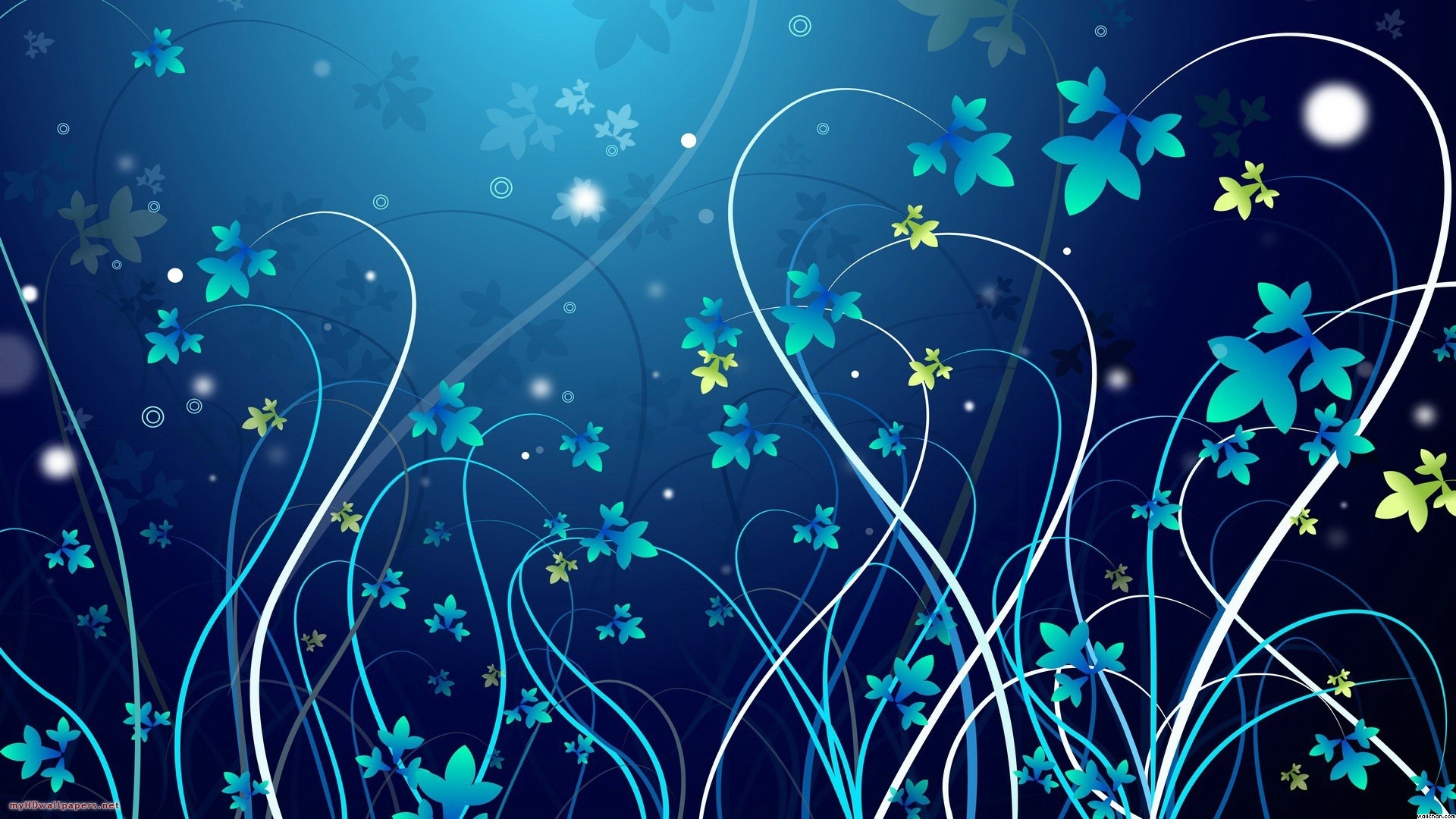 الدوافع الأولية
1
الدوافع العامة
2
الدوافع الثانوية
3
-
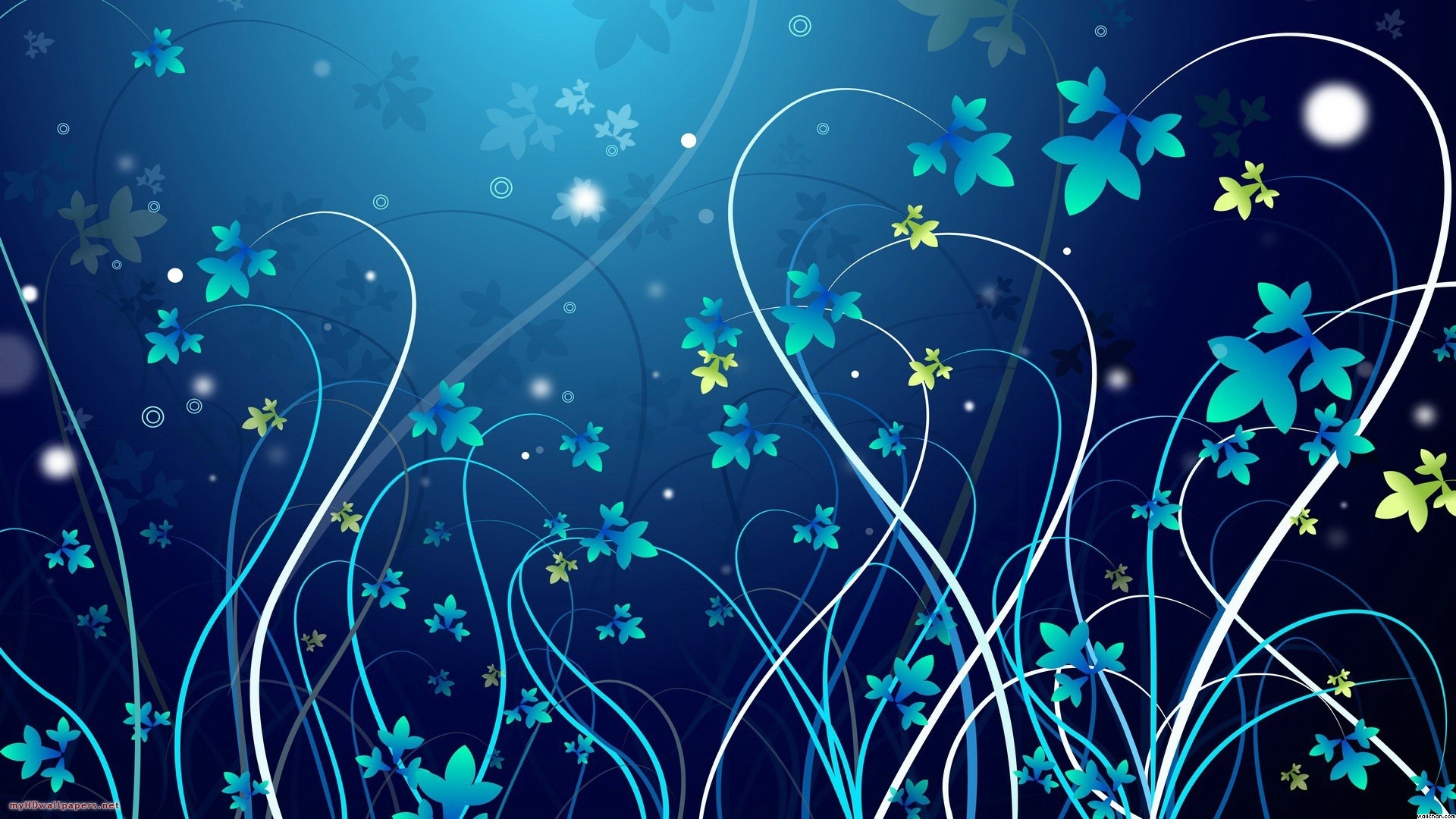 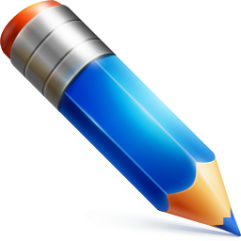 سلوك المواطنة التنظيمى
-
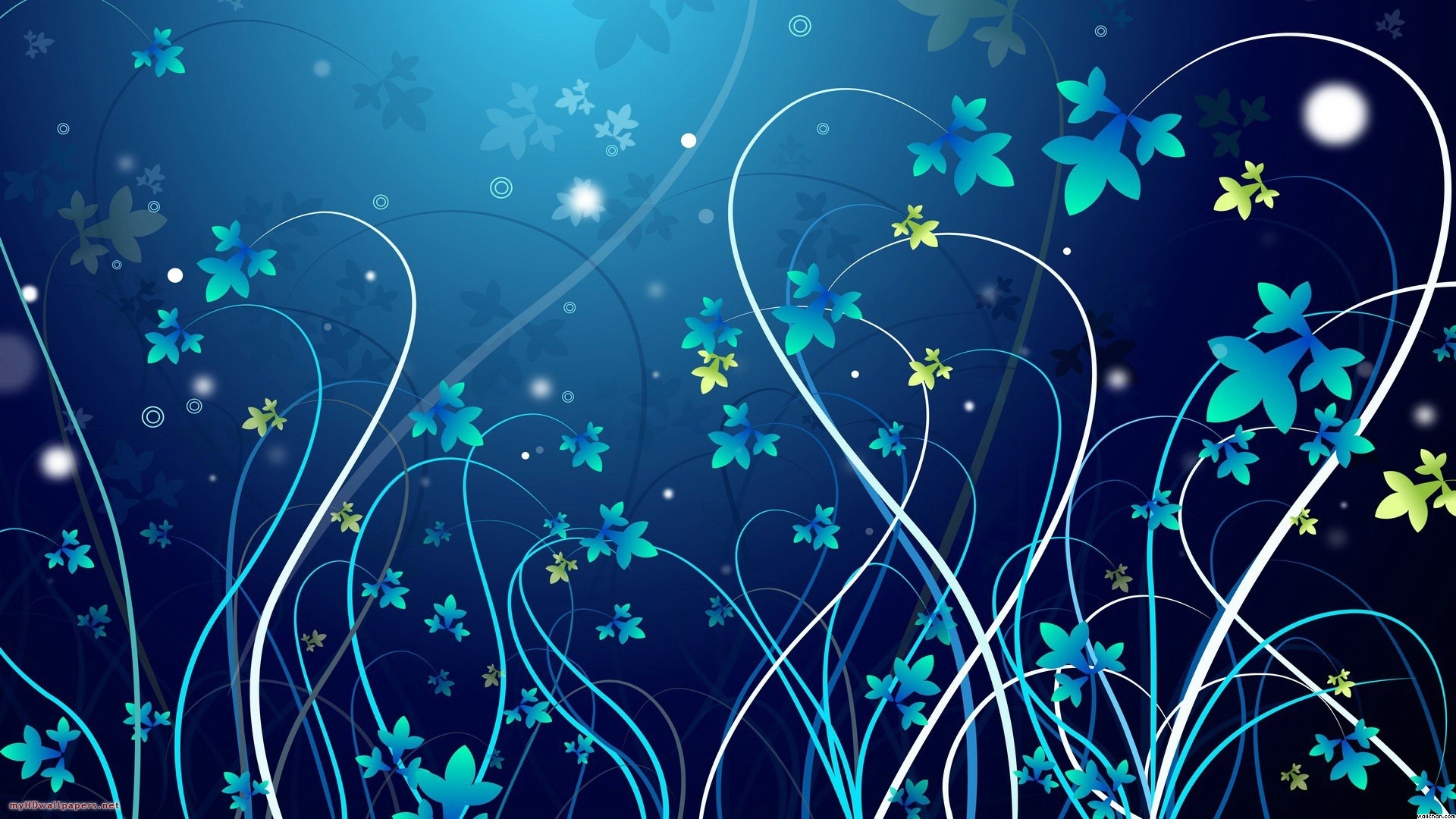 استمالة الأفراد وتحفيزهم للالتحاق بالمنظمة والبقاء بها
1
يجب على الأفراد أداء متطلبات أدوارهم المحددة والمطلوبة منهم بطريقة صحيحة
2
يجب على الأفراد ممارسة نشاط ابتكارى يتعدى نشاطهم الرئيسى بالمنظمة
3
-
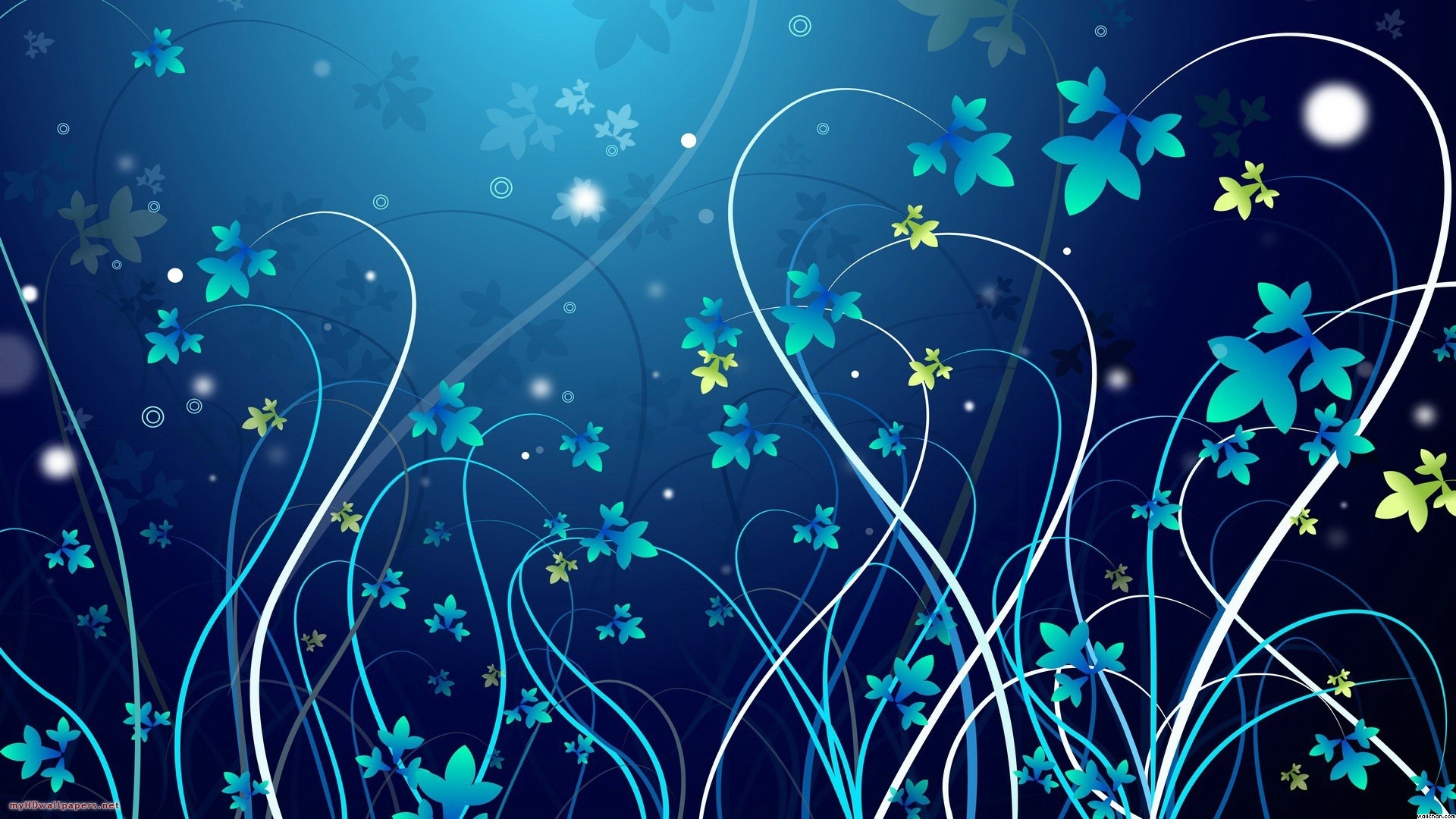 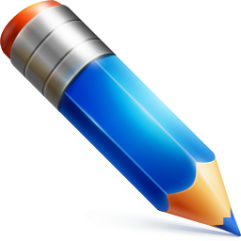 خصائص لسلوك المواطنة التنظيمى
-
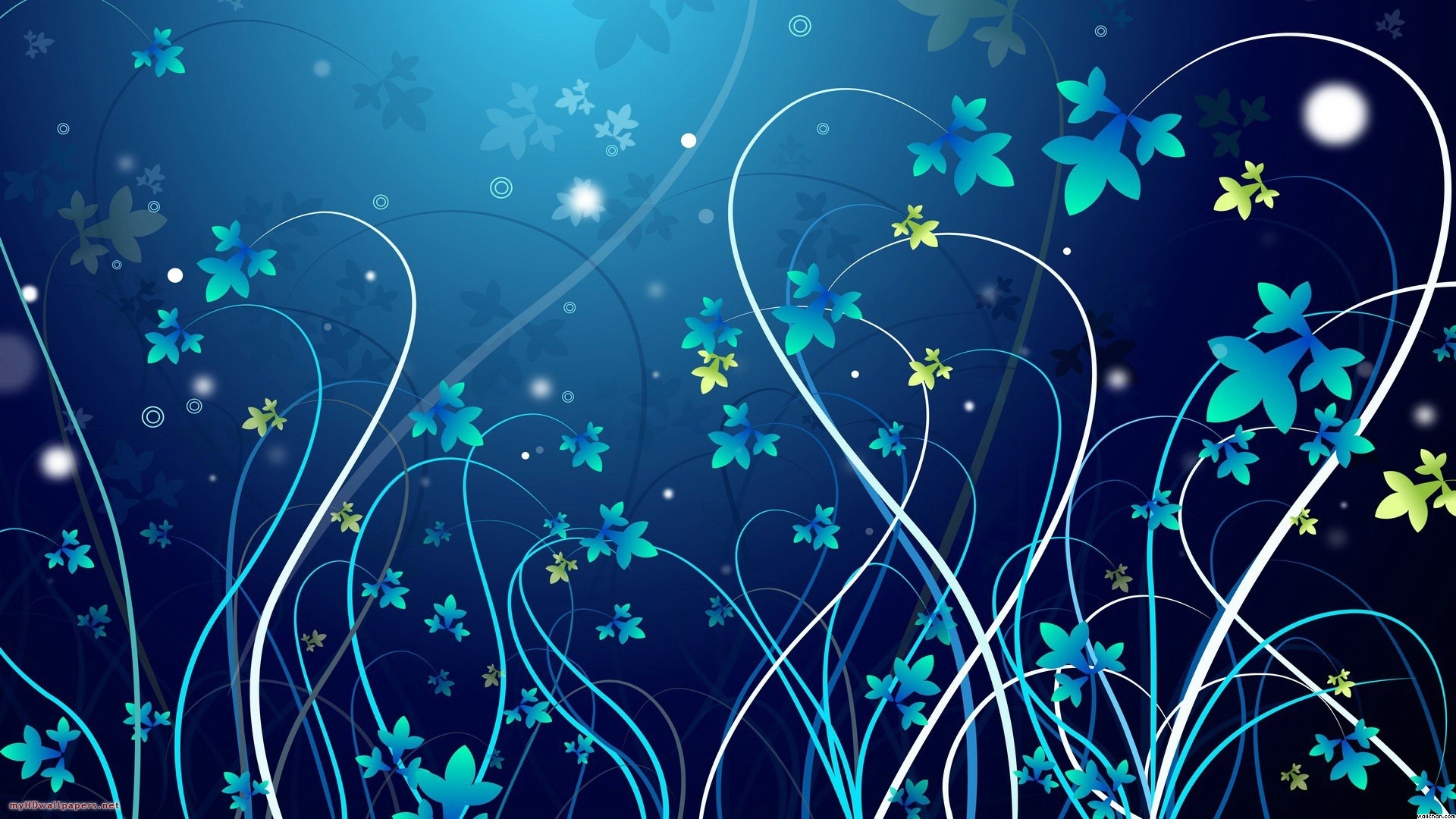 أنه سلوك اختيارى ، فهو لا يوجد فى وصف الوظيفة الخاصة بالفرد
1
أنه سلوك تطوعى ينبع من الأدوار الإضافية التى يمكن أن يقوم به الفرد
2
أنه يسهم فى زيادة فعالية المنظمة
3
لا يتم مكافأته من خلال نظم الحوافز الرسمية بالمنظمة
4
-
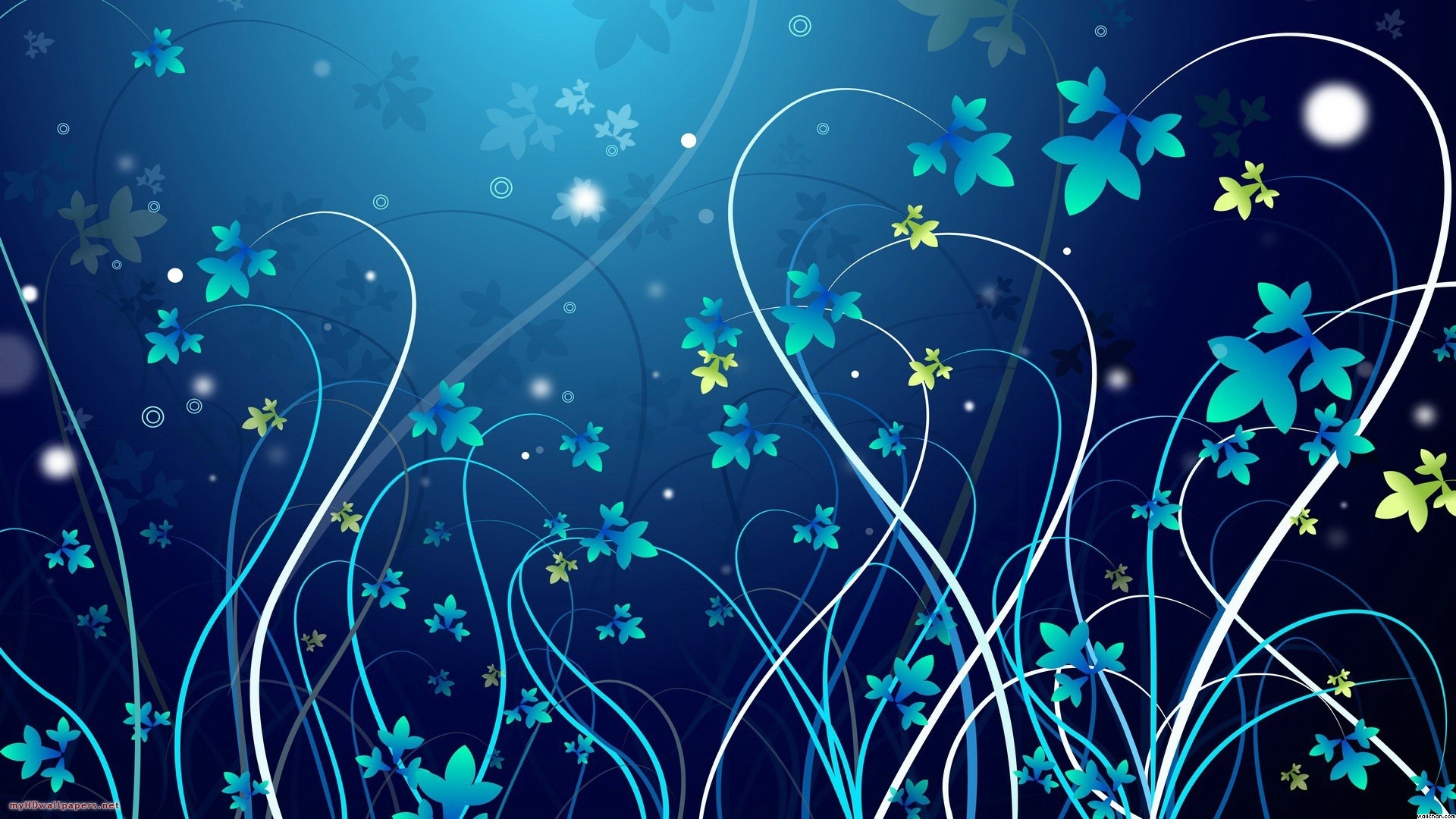 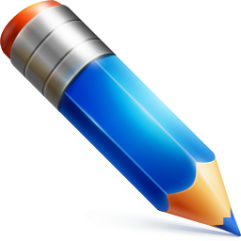 سلوك الإلتزام التنظيمى
-
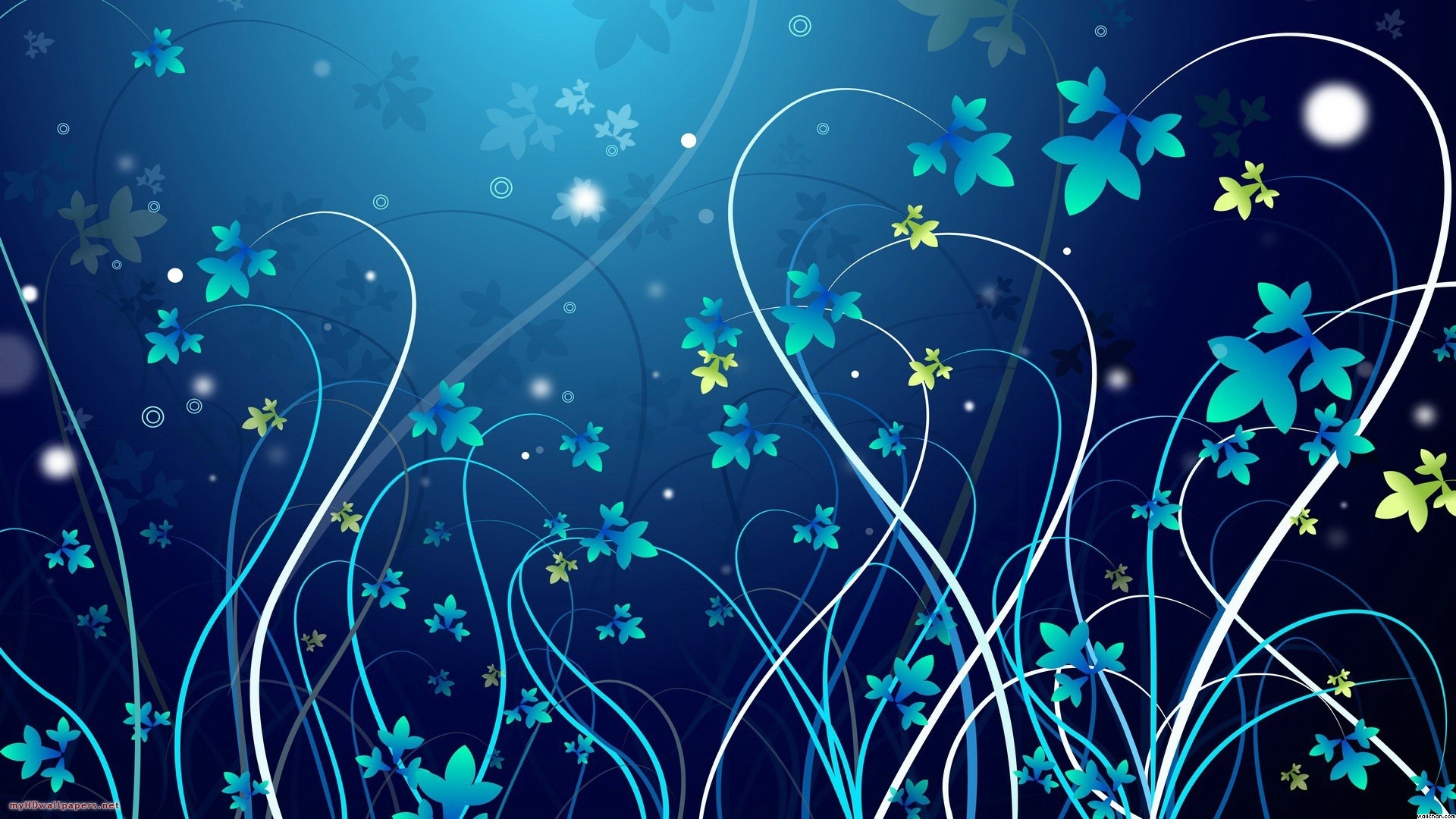 سلوك الإلتزام التنظيمى
ينتج عن اتجاهات الفرد نحو التنظيم الذي يعمل فيه ما يسمى "بالالتزام التنظيمي". ويتعلق هذا المفهوم بدرجة اندماج الفرد بالمنظمة واهتمامه بالاستمرار فيها. ويختلف هذا المفهوم عن مصطلح "الرضا الوظيفي" حيث الفرد قد يكون راضياً عن عمله ولكنه يكره المنظمة التي يعمل فيها ويود ممارسة نفس العمل في منظمة أخرى والعكس صحيح
-
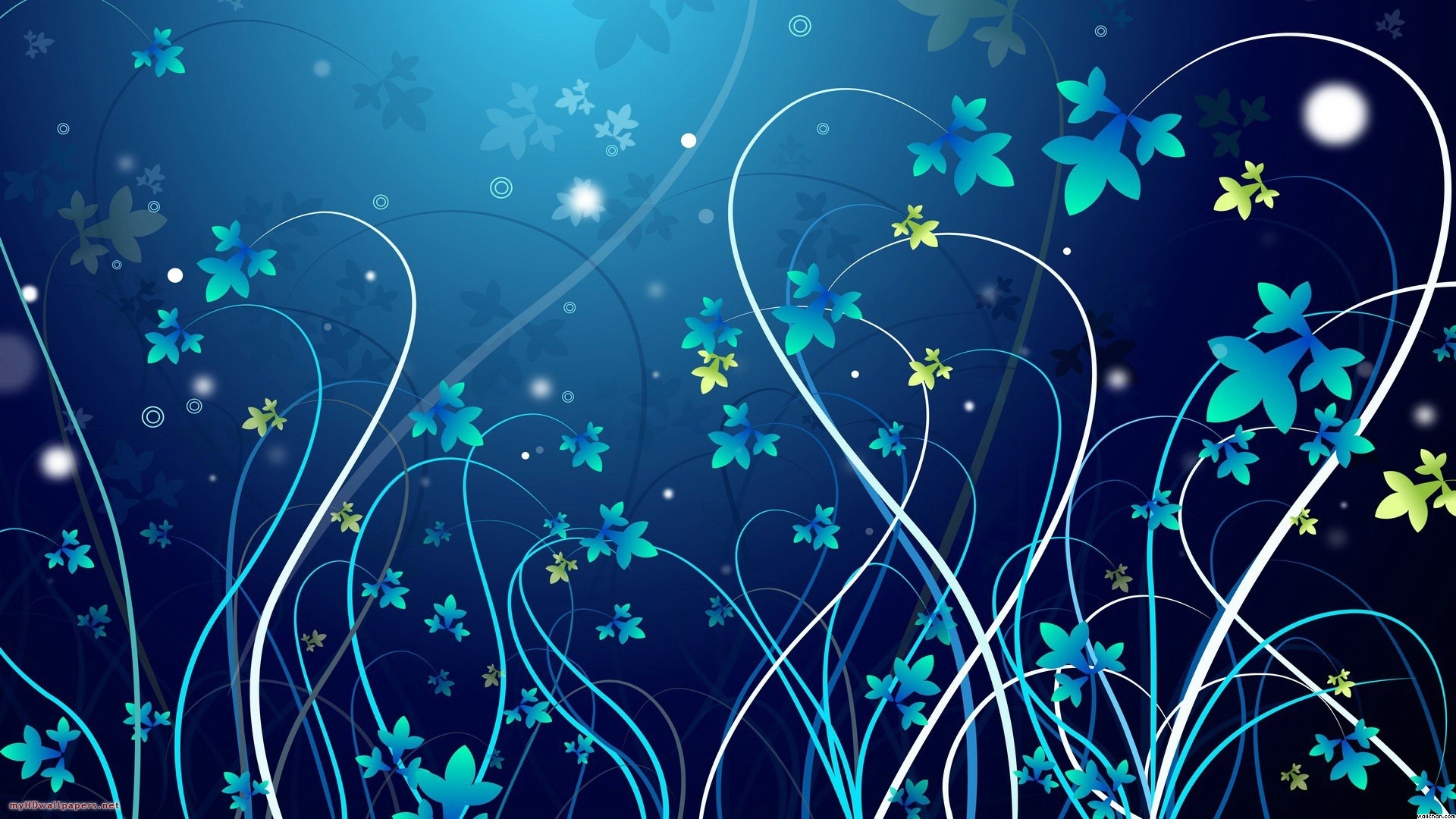 أهمية الالتزام التنظيمي
احتمال ترك الموظف الملتزم للعمل ضئيل
1
الموظف الملتزم أكثر رغبة في التضحية من أجل المنظمة
2
-
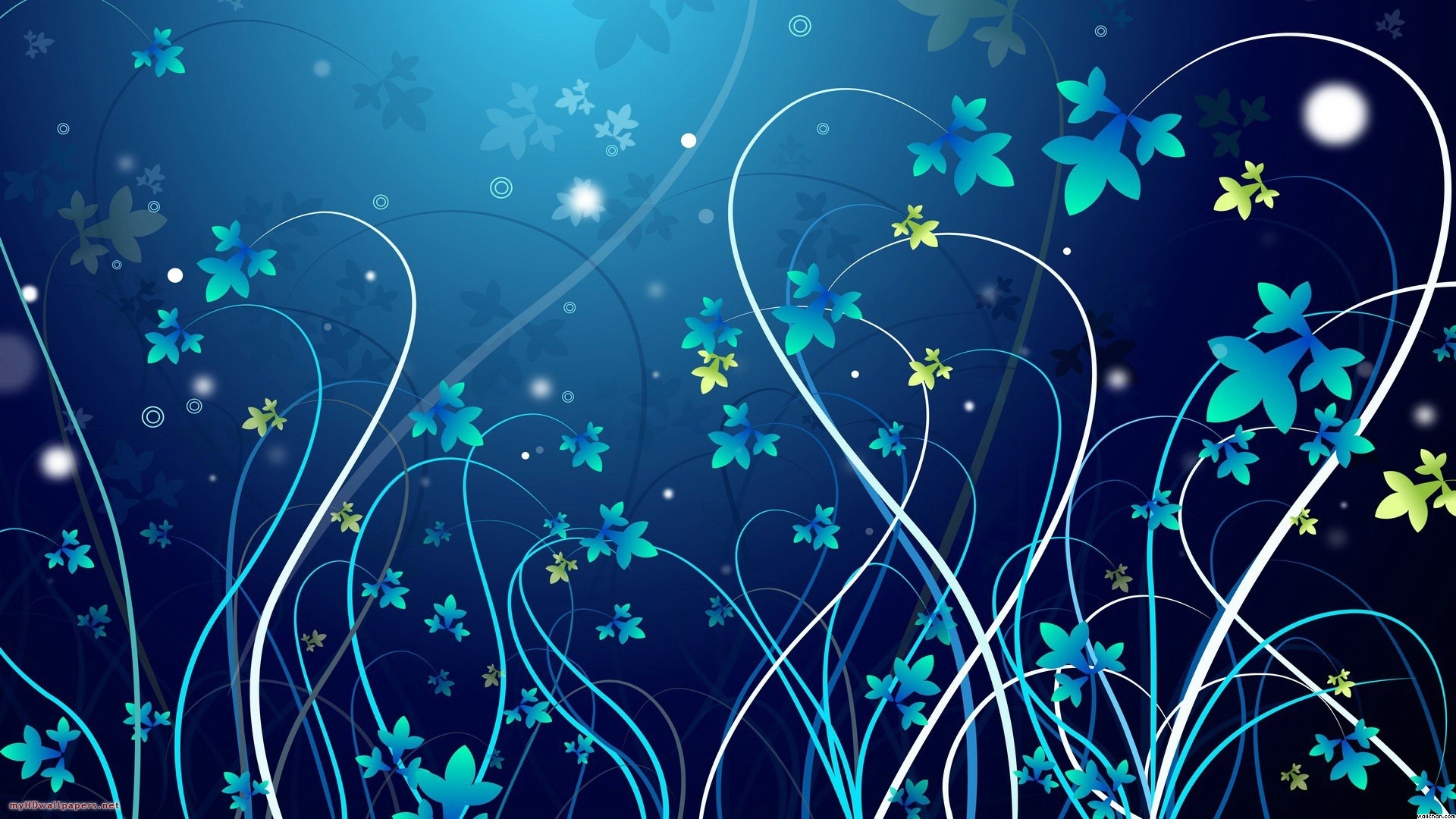 أنواع الالتزام التنظيمي
الالتزام الاستمراري
1
الالتزام العاطفي
2
الالتزام المعياري
3
-
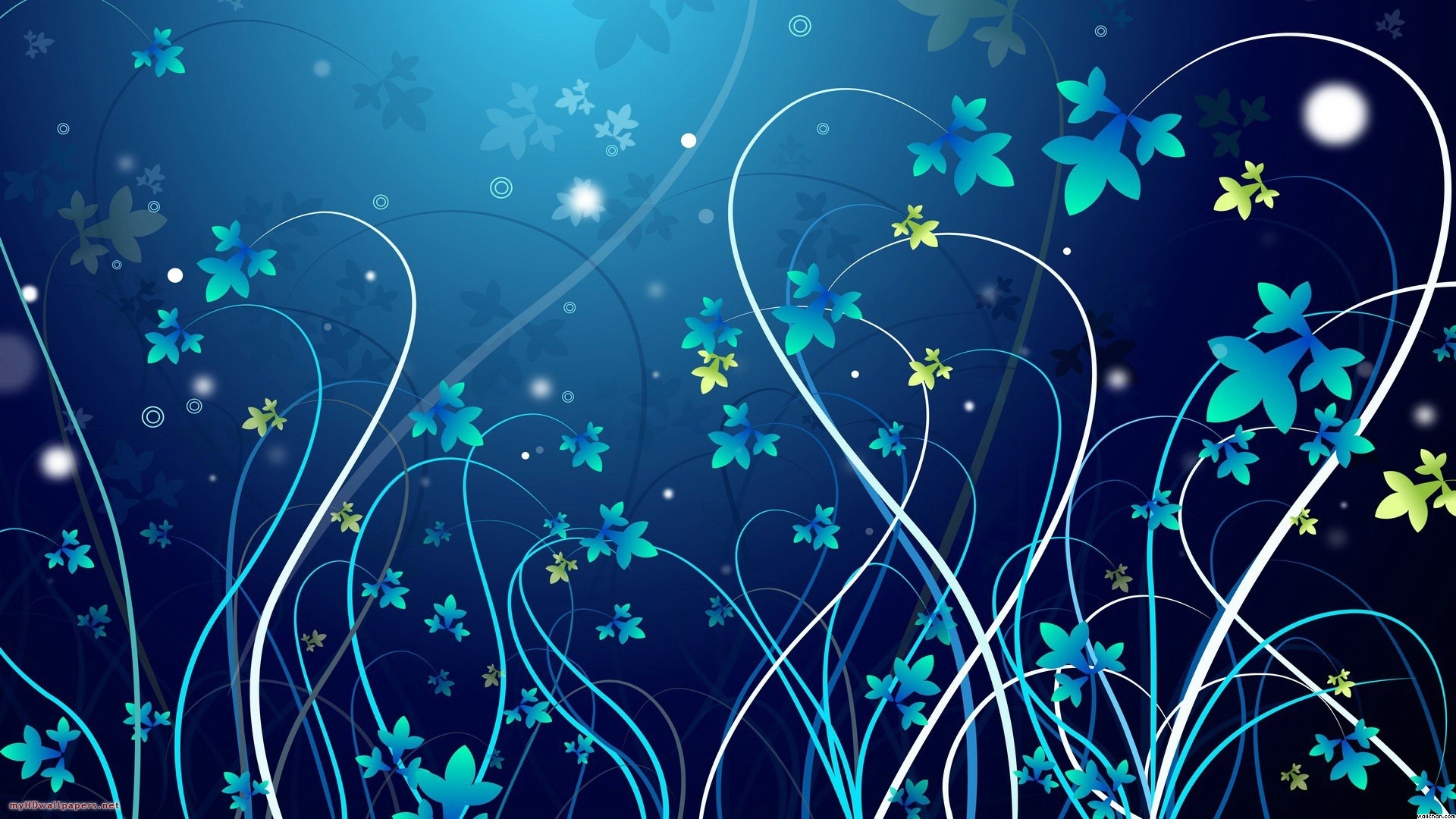 مداخل تنمية الالتزام التنظيمي
الإثـراء الوظيفي
1
إيجاد نوع من التوافق بين مصلحة الشركة ومصالح العاملين
2
استقطاب واختيار الموظفين الجدد الذين تتوافق قيمهم مع قيم المنظمـة
3
-
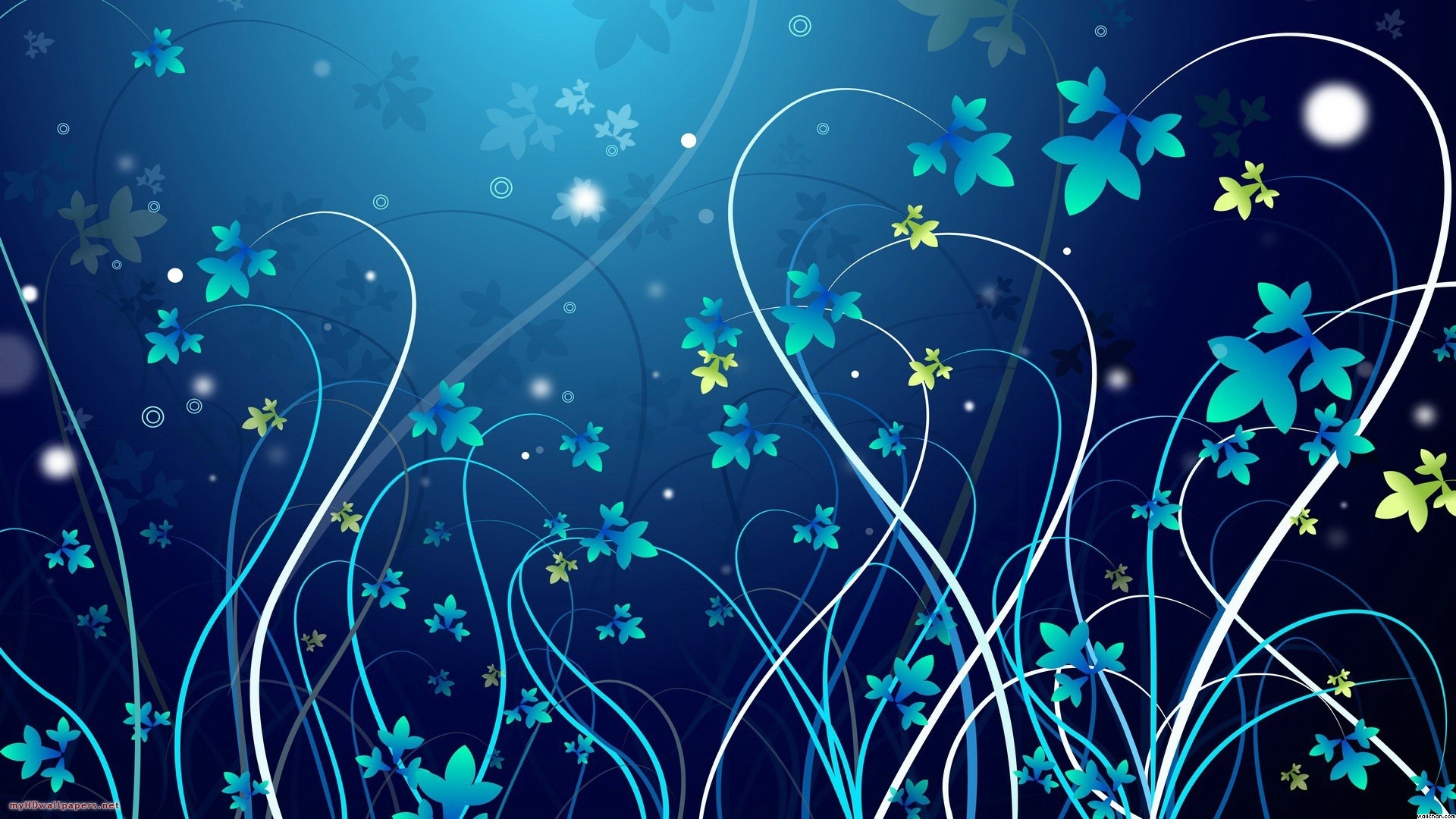 نلقاكم فى مواد علمية اخرى ,,,